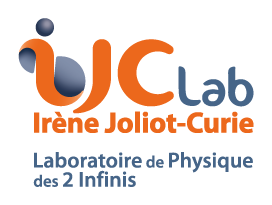 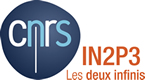 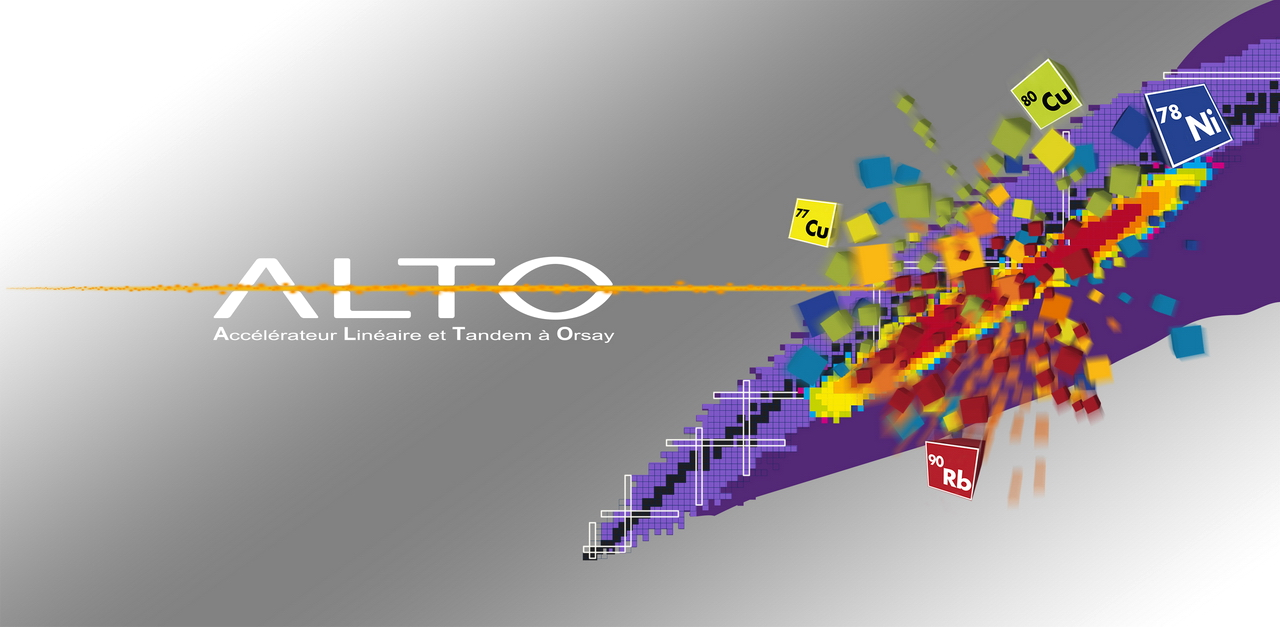 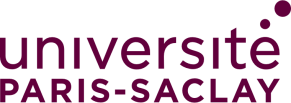 Physics program with
beams
• The low-energy RIBs at ALTO : photofission implemented in ISOL-production mode
→ intermediate-mass, neutron rich nuclei
• A quick glance in the rearview mirror (since ASN’s license to run: 2012)
→ the advent of BEDO (2012), TETRA (2015) and COeCO (2022)  → focus on the beta-delayed spectroscopy tools
+ perspectives with MLL-Trap
- perspectives for POLAREX (still in “refinement” process, for ALTO and SPIRAL1 post-POLAREX dry device at DESIR)
• new physics avenues
→ structure nearby and above the neutron separation threshold
→ E0 strength measurement and the investigation of shape coexistence
Low-energy RIBs at ALTO (in the global landscape)
A. Gottberg NIMB 376 (2016) 8–15
ARIEL 3 mA  (ALTO 10 µA)
ISOLDE
ISAC/TRIUMF
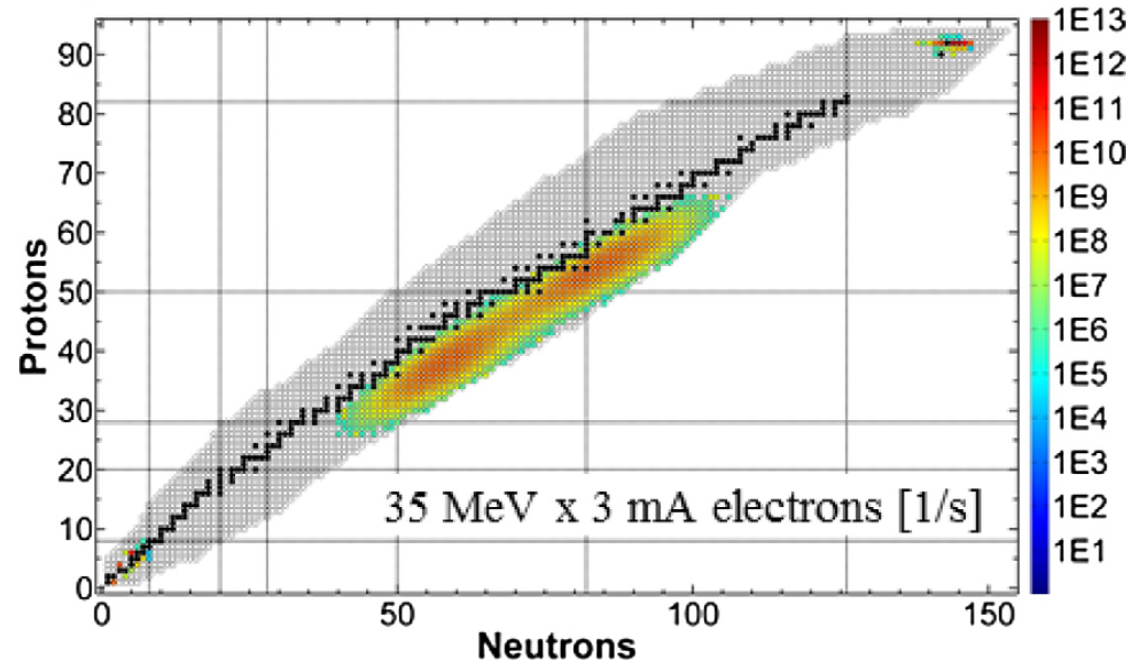 spallation component
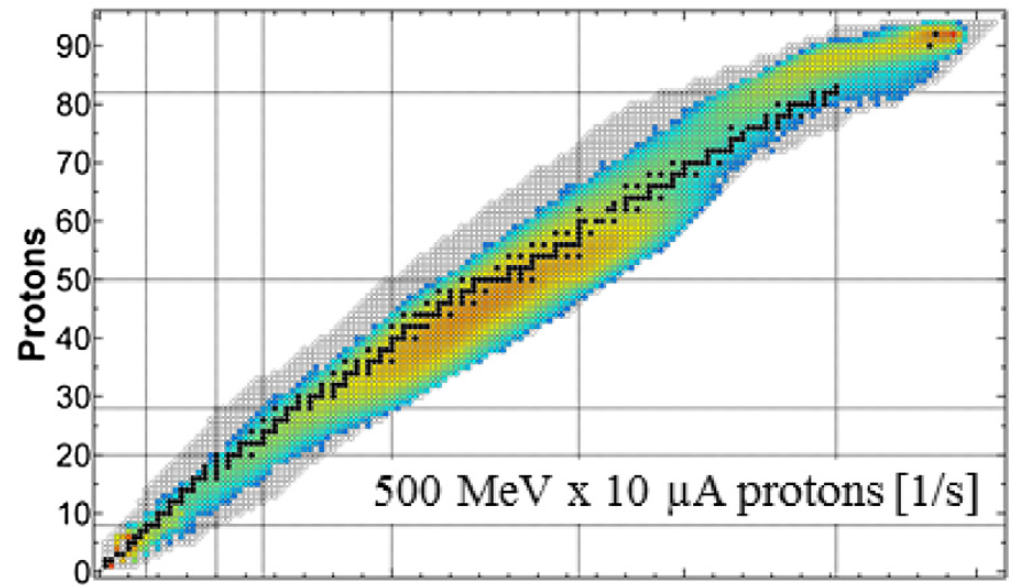 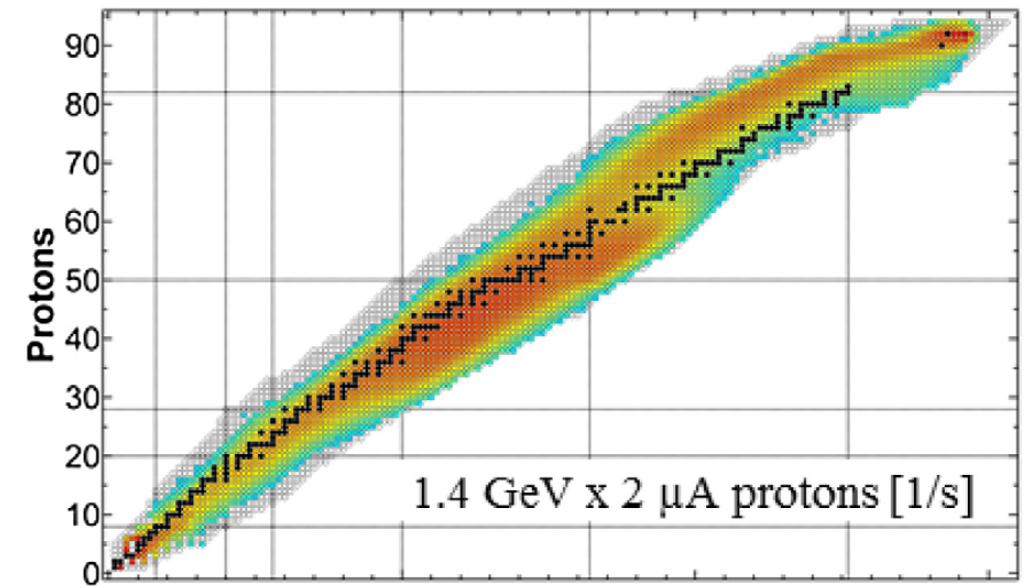 spallation component
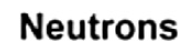 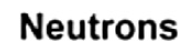  {extraction & ionization} efficiencies
measured in 2006 (ALTO commissioning phase)
 hot plasma ion source
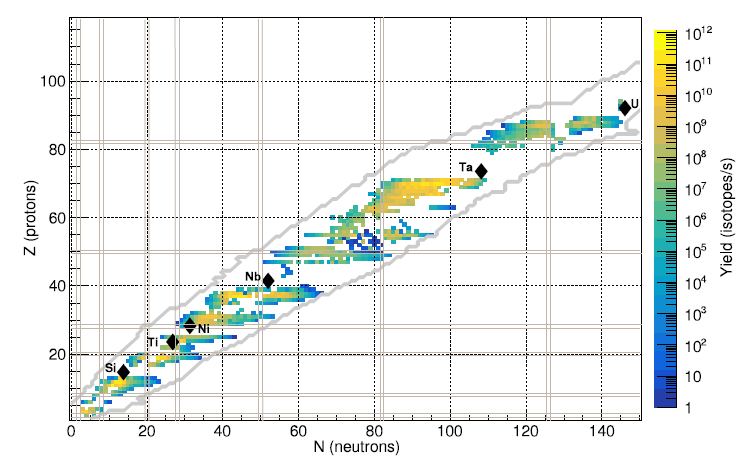 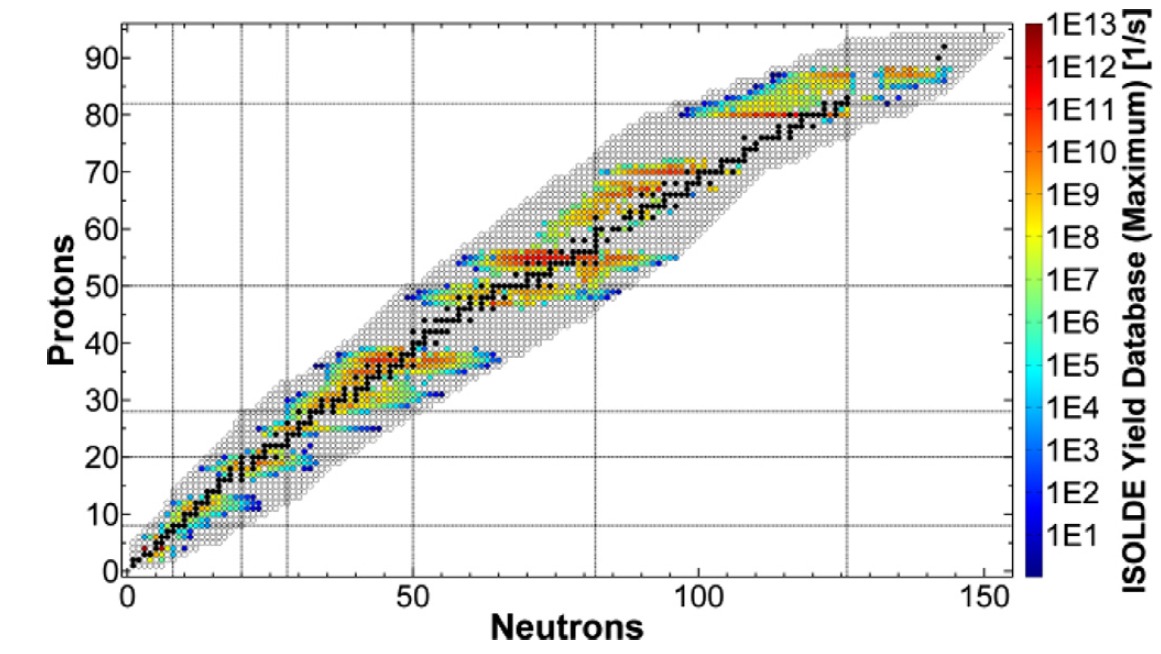 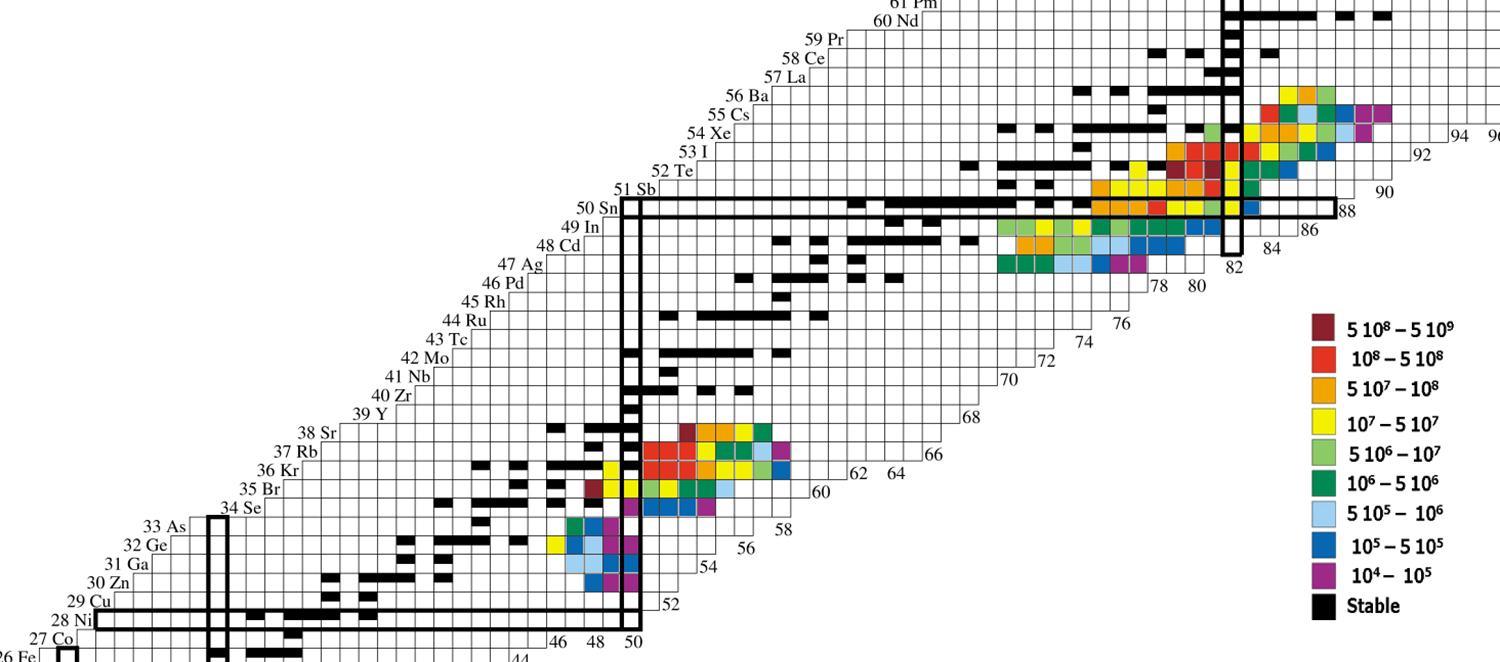 “best data-base yields”
“best data-base yields”
NIMB B (2023) 117
NIMB 376 (2016) 8
refractory gaps
refractory gaps
refractory gaps
Low-energy RIBs at ALTO (in the global landscape)
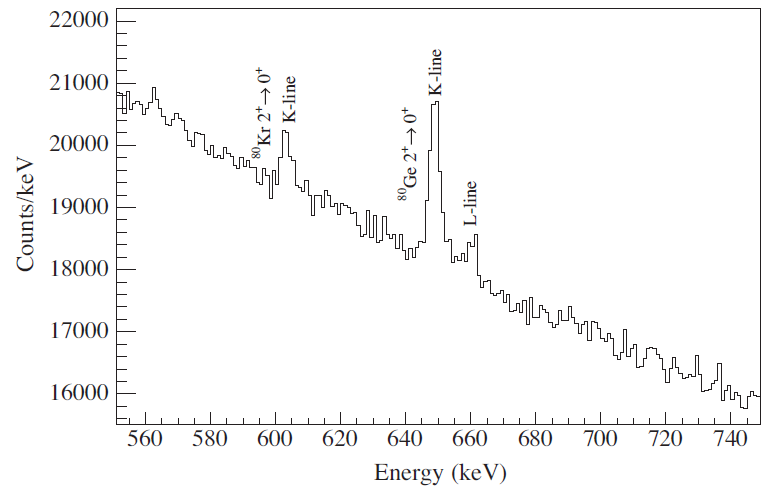 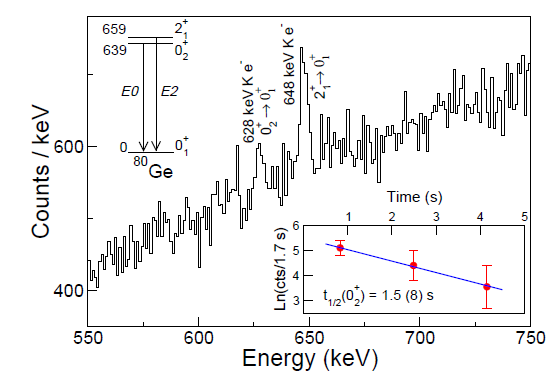 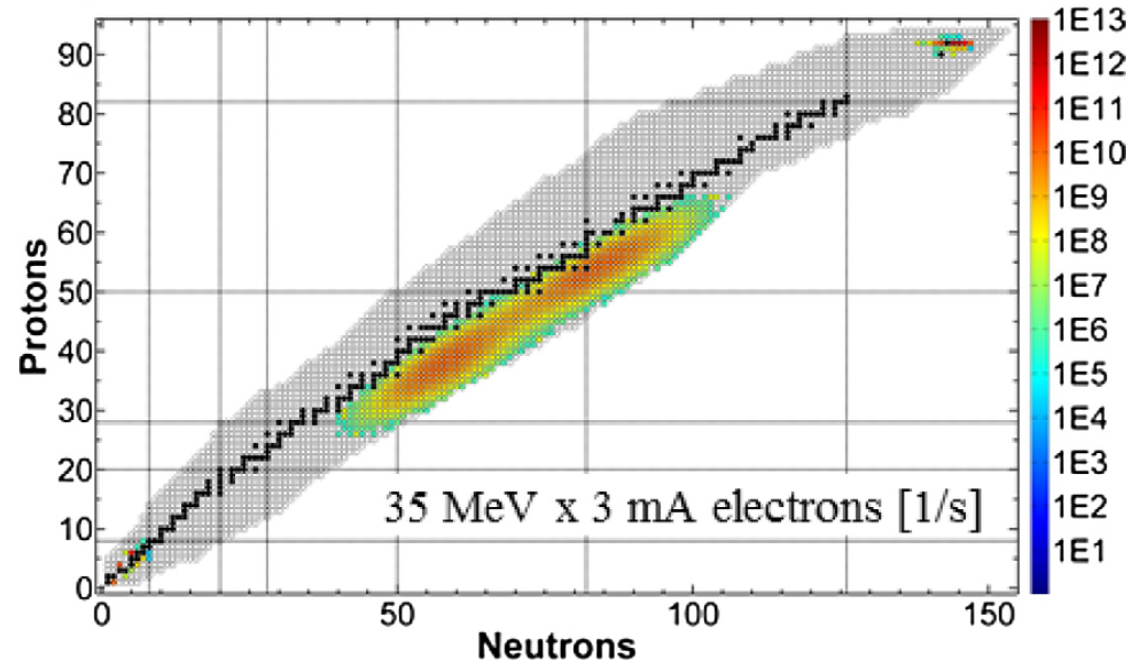 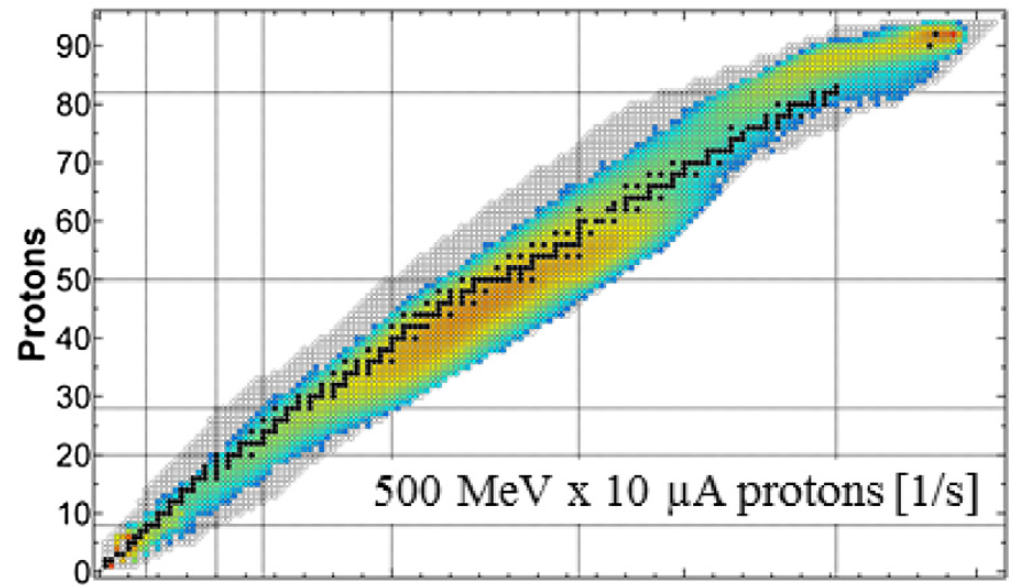 A=80
A=80
Rb (surface ionization)
Rb (surface ionization)
80Ga
80Ga
photofission
p (500 MeV) induced fission
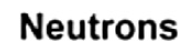 example of 80Ga80Ge decay-spectroscopy study
ALTO: PRC 87, 054307 (2013)		80Ga yield 104 pps ; 0% 80Rb contaminant
ALTO: PRL 118 182501 (2016) 		80Ga yield 104 pps ; 0% 80Rb contaminant ϵ(1.3 MeV): 0.7% ; 1 Si(Li)
ISAC/TRIUMF : PRL 125, 172501 (2020)	80Ga yield 104 pps ; 78% 80Rb contaminant*; ϵ(1.3 MeV): 8% ; 5 Si(Li)
ALTO: PRC 111, 034303 (2025) 		80Ga yield 104 pps ; 0% 80Rb contaminant
*Fatima H. Garcia (SFU) presentation at Winter Nuclear and Particle Physics Conference (Feb 2025)
The quality of an ISOL facility is determined by :
the diversity of the beams, 
their purity,
and the availability of instrumentation suited to the physics program, enabling access to a consistent set of observables.
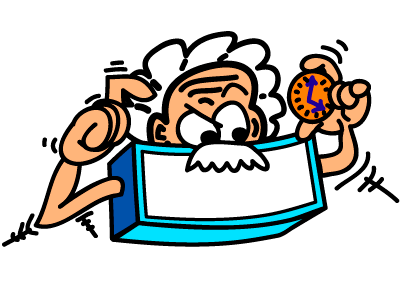 A quick glance in the rearview mirror
Zr90
Zr91
Z=40
Y89
Sr84
Sr86
Sr87
Sr88
Rb85
Rb87
Kr78
Kr80
Kr82
Kr83
Kr84
Kr85
Kr86
Br79
Br81
Br85
Se74
Se75
Se76
Se77
Se78
Se79
Se80
Se81
Se82
Se83
Se84
As75
As83
Ge70
Ge72
Ge73
Ge74
Ge76
Ge82
Ga69
Ga71
Ga79
Ga80
Ga81
Zn66
Zn67
Zn68
Zn70
Zn75
Zn76
Zn77
Zn78
Zn80
Cu65
Cu74
Cu79
Ni64
Ni65
Ni66
Ni67
Ni68
Ni69
Ni70
Ni71
Ni72
Ni73
Ni74
Ni75
Ni76
Ni77
Ni78
28
50
N=40
Exploratory (pioneering) experiments with the Tandem-driven PARRNe R&D device
PARRNe « Production d’Atomes Radioactifs Riches en Neutrons »
2001
within the framework of the SPIRAL2 project
state of the art of structure knowledge, 2000’s beginning
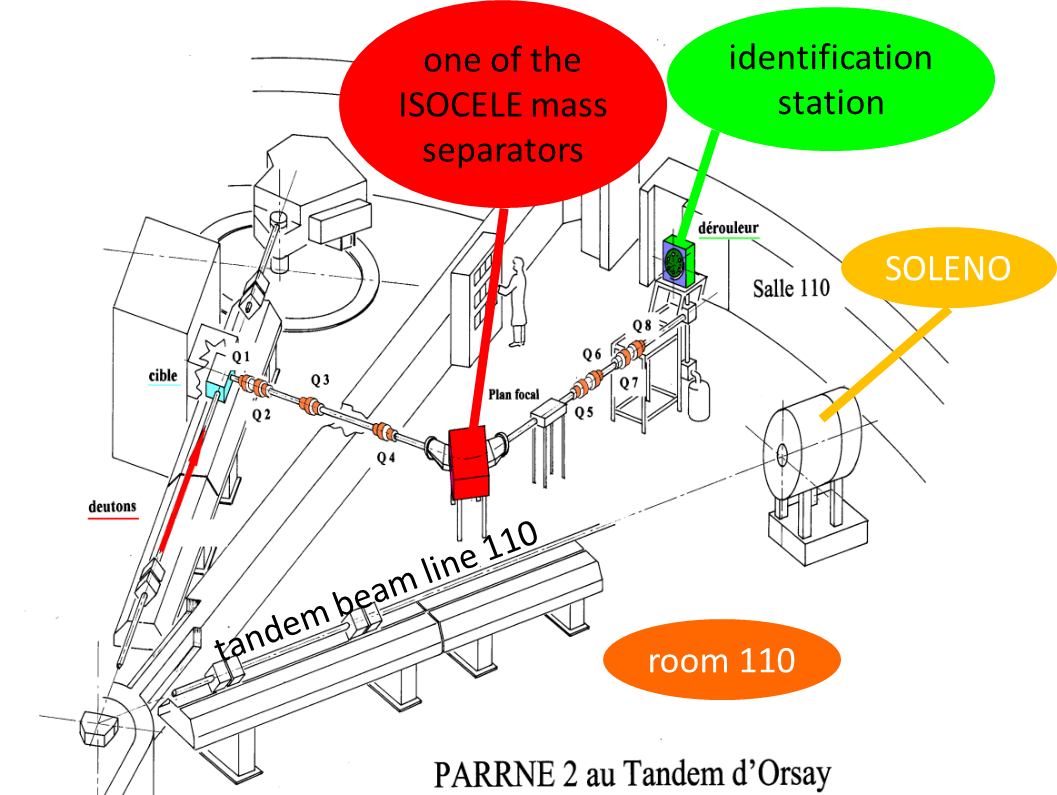 b-decay
(d,3He)
Zendel et al
Inorg Nucl Chem 
42, 1387 (1980)
(t,p)
Chimical separation
Kratz et al
Nucl Phys A 
250, 13 (1975)
Ge83
Ga81
Ga83
Del Marmol et al
Nucl Phys A 
194, 140 (1972)
Zn81
fission
Hoff -Fogelberg
Nucl Phys A 
368, 210 (1981)
OSIRIS /Studsvik
fragmentation
Ge83
isomeric decay: LISE-GANIL
On-line mass separation
Winger et al
Phys Rev C 
36, 758 (1987)
TRISTAN /Ames
β-delayed spectroscopy at PARRNe : 2001-2003
frontier of knowledge
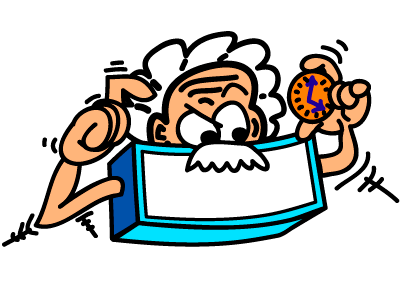 A quick glance in the rearview mirror
Overview presented at ISPUN 2017
→ During the second half of the 2010s, the ISOL method remained competitive despite the rise of next-generation in-flight facilities like RIBF/RIKEN.
2017
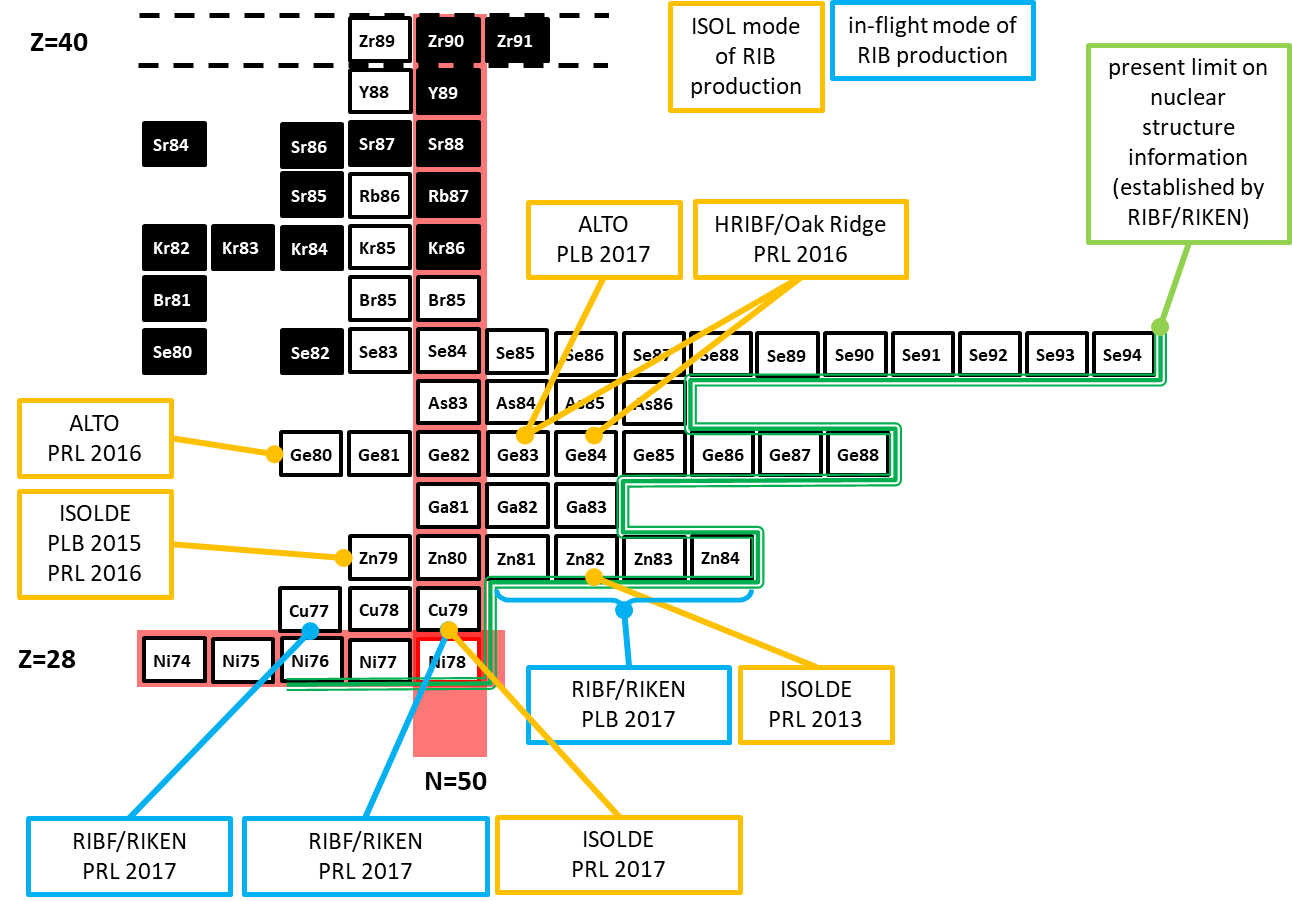 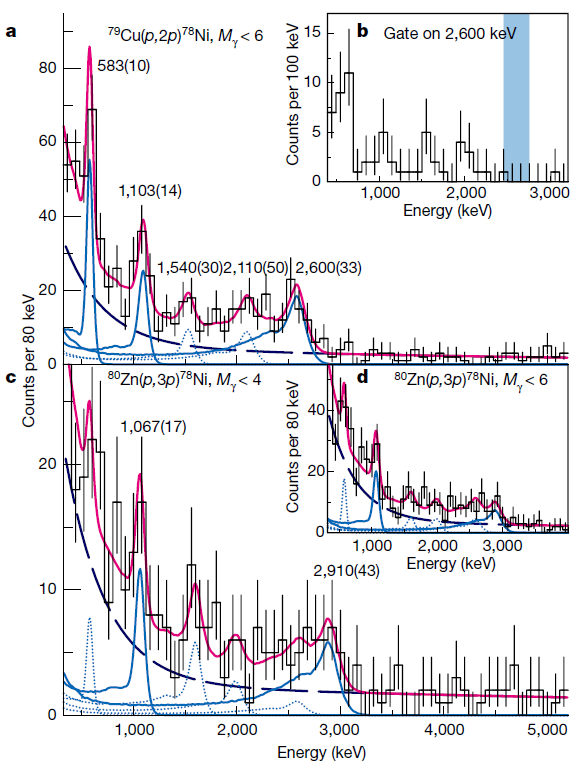 First spectroscopy of doubly-magic 78Ni obtained at RIBF/RIKEN [Nature 569 (2019)]
→ poor spectral quality -- too many lines ?
→  The interpretation of the spectra required invoking the concept of shape coexistence in the 78Ni region, which had already been introduced and discussed based on results obtained using the ISOL method (notably at ALTO)
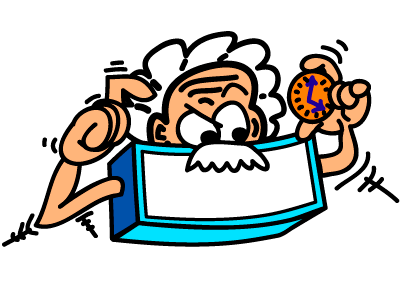 instrumentation of ALTO since ANR’s license to run (2012) : BEDO
the BEDO concept
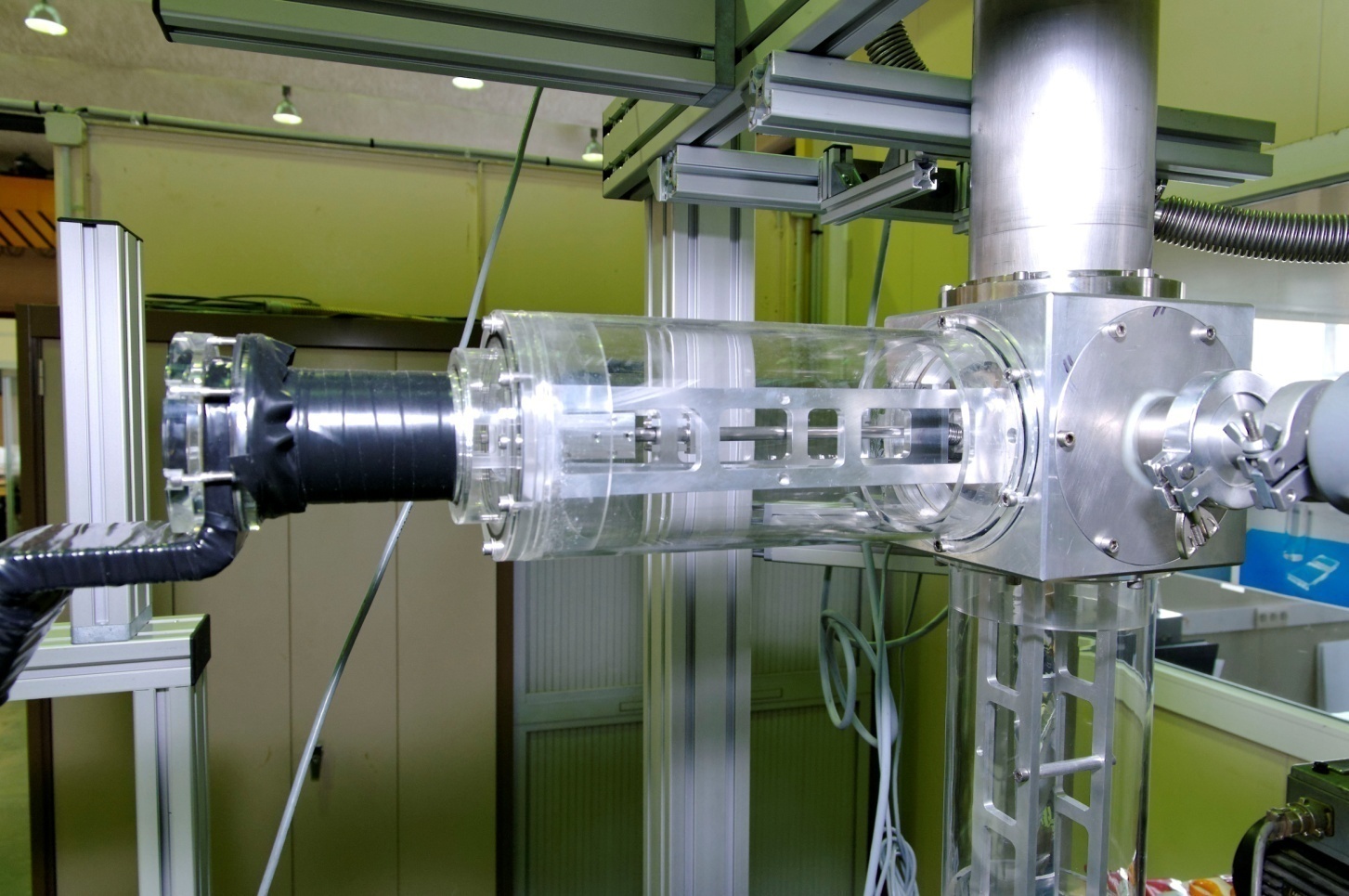 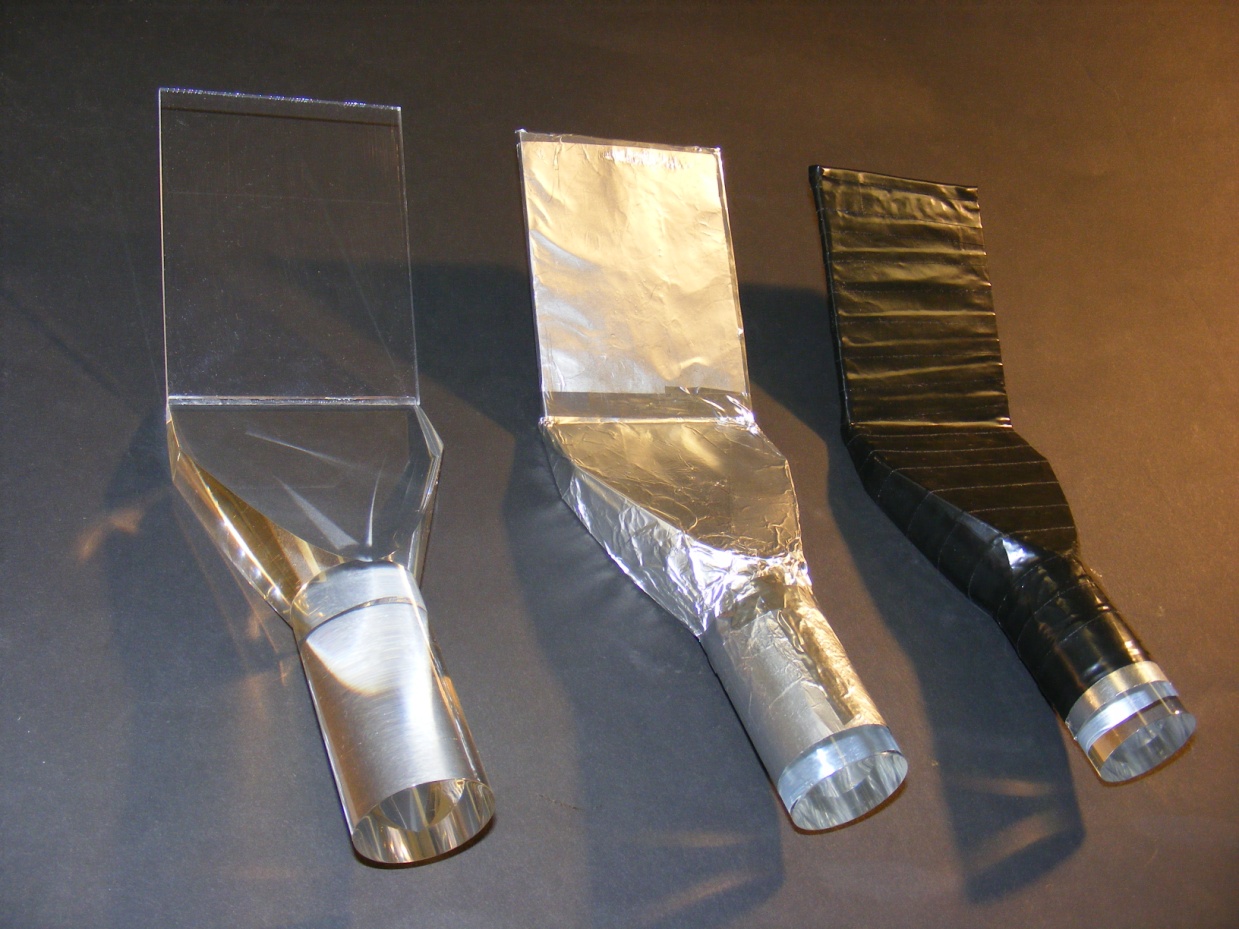 2012
Maximum space for detectors around the collection point
Compact geometry (max γ efficiency) 
γ background suppression
modularity
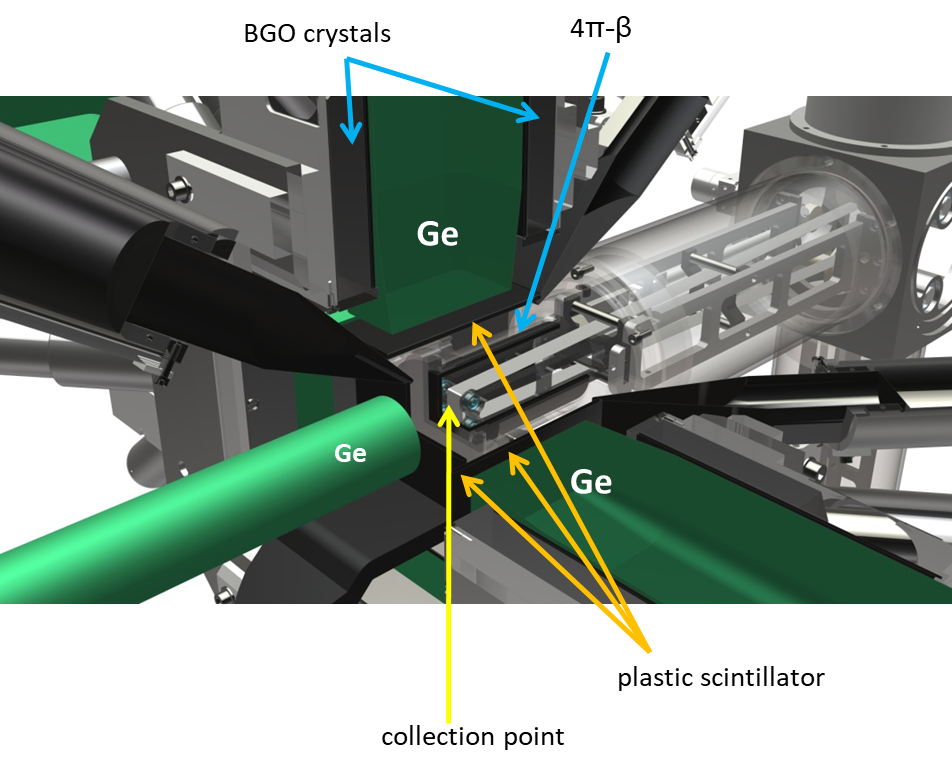 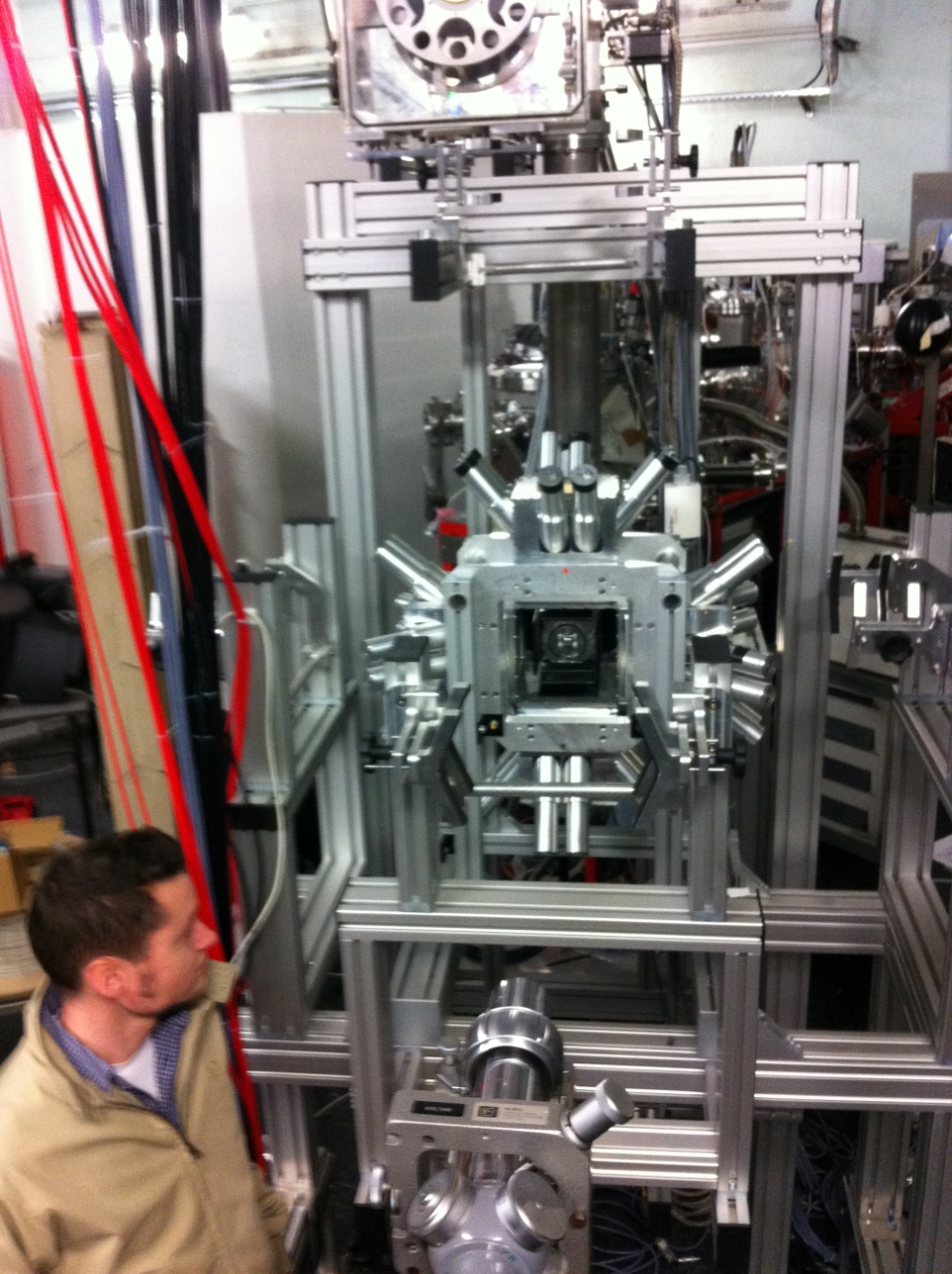 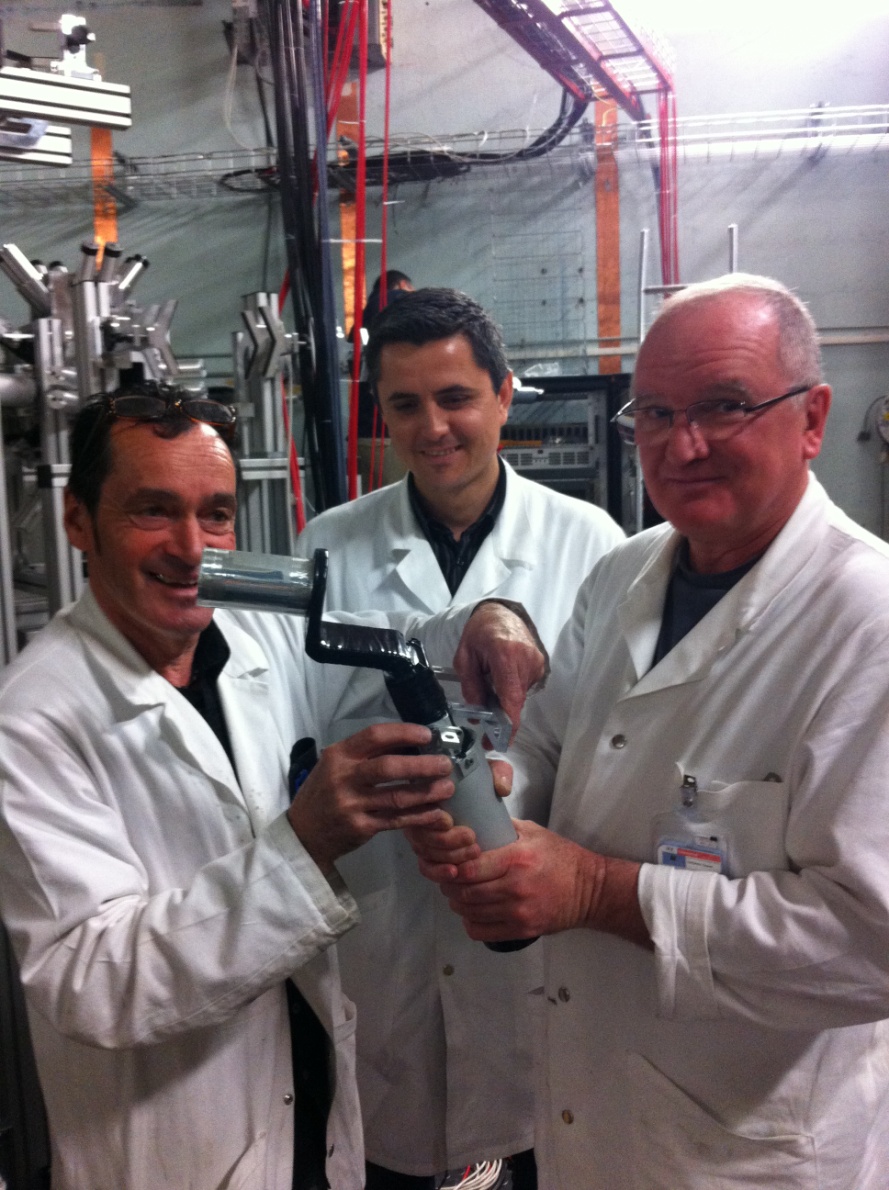 5 HPGe detectors
Source-cap distance = 5 cm
eg (1 MeV)  4-5 %
Many things were home made
J. Bettane, A. Maroni, M. Imre, C. Thenau, B. Gajewski, B. Geoffroy, B. Mathon, L. Vatrinet, and M. Josselin 
from the R&D Detection Department of IPN
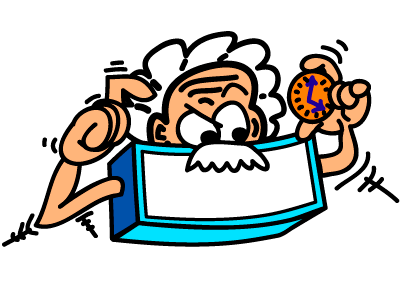 instrumentation of ALTO since ANR’s license to run (2012) : TETRA
the β-delayed neutron detection program
Dubna neutron counter TETRA
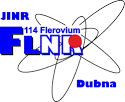 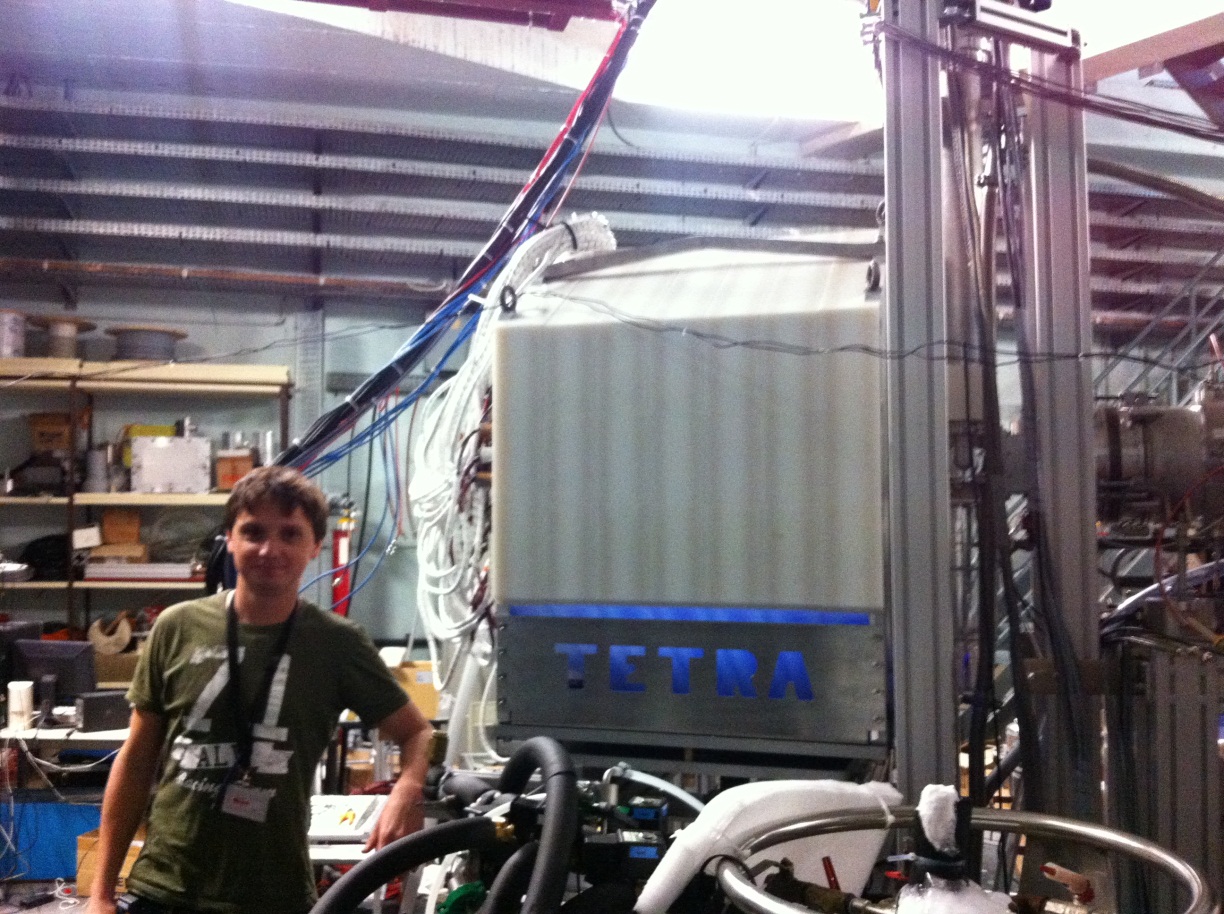 PhD D. Testov 2014
2015
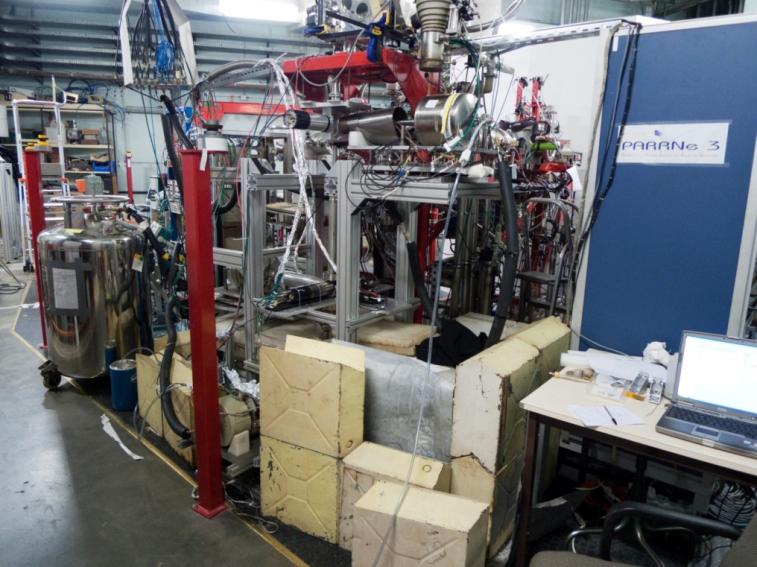 TETRA@BEDO
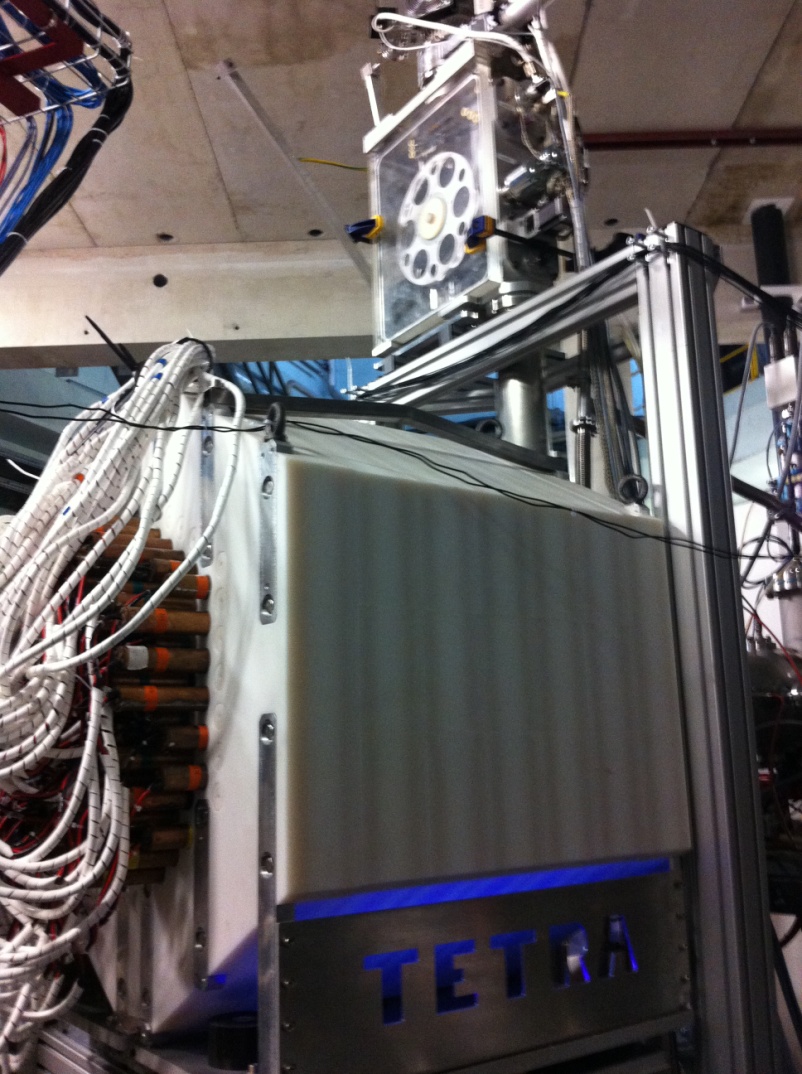 2015 : dedicated beam line for TETRA
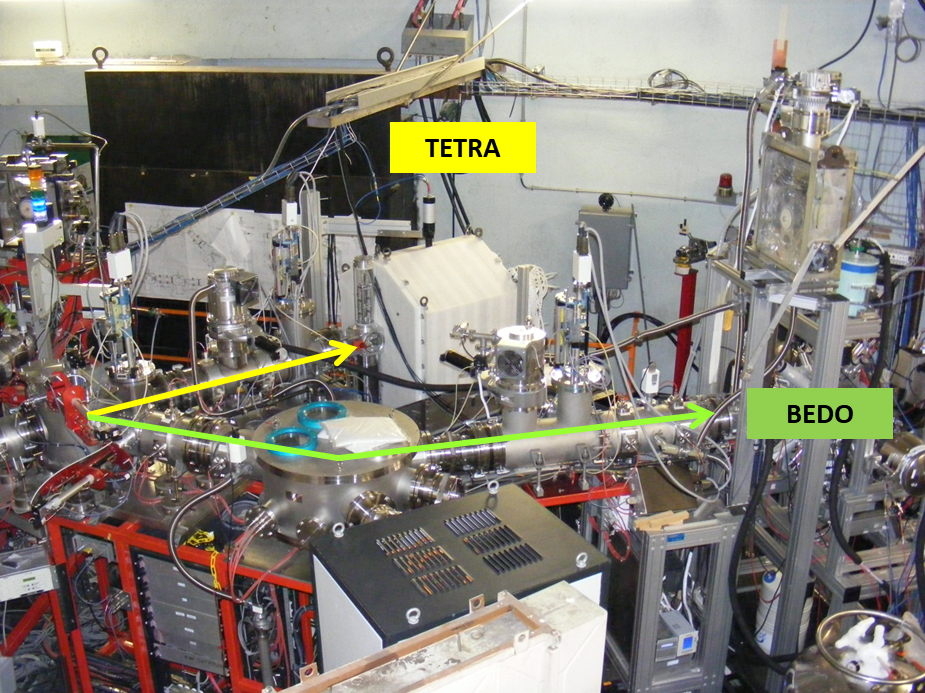 before 2012
three major experimental difficulties
Febiad source: beam purity
complex geometry of the detector
             large uncertainties on εn 
counting position far from implantation spot
~80 3He tubes
borated polyethylene shielding
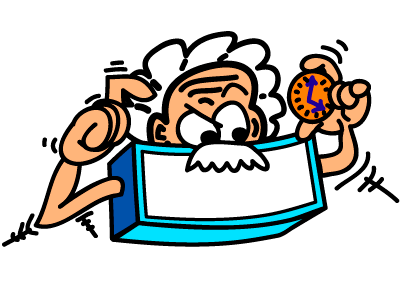 instrumentation of ALTO since ANR’s license to run (2012) : COeCO
the β-delayed conversion-electron spectroscopy program
2022
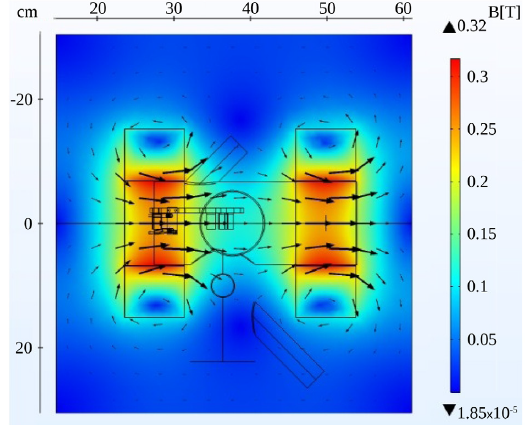 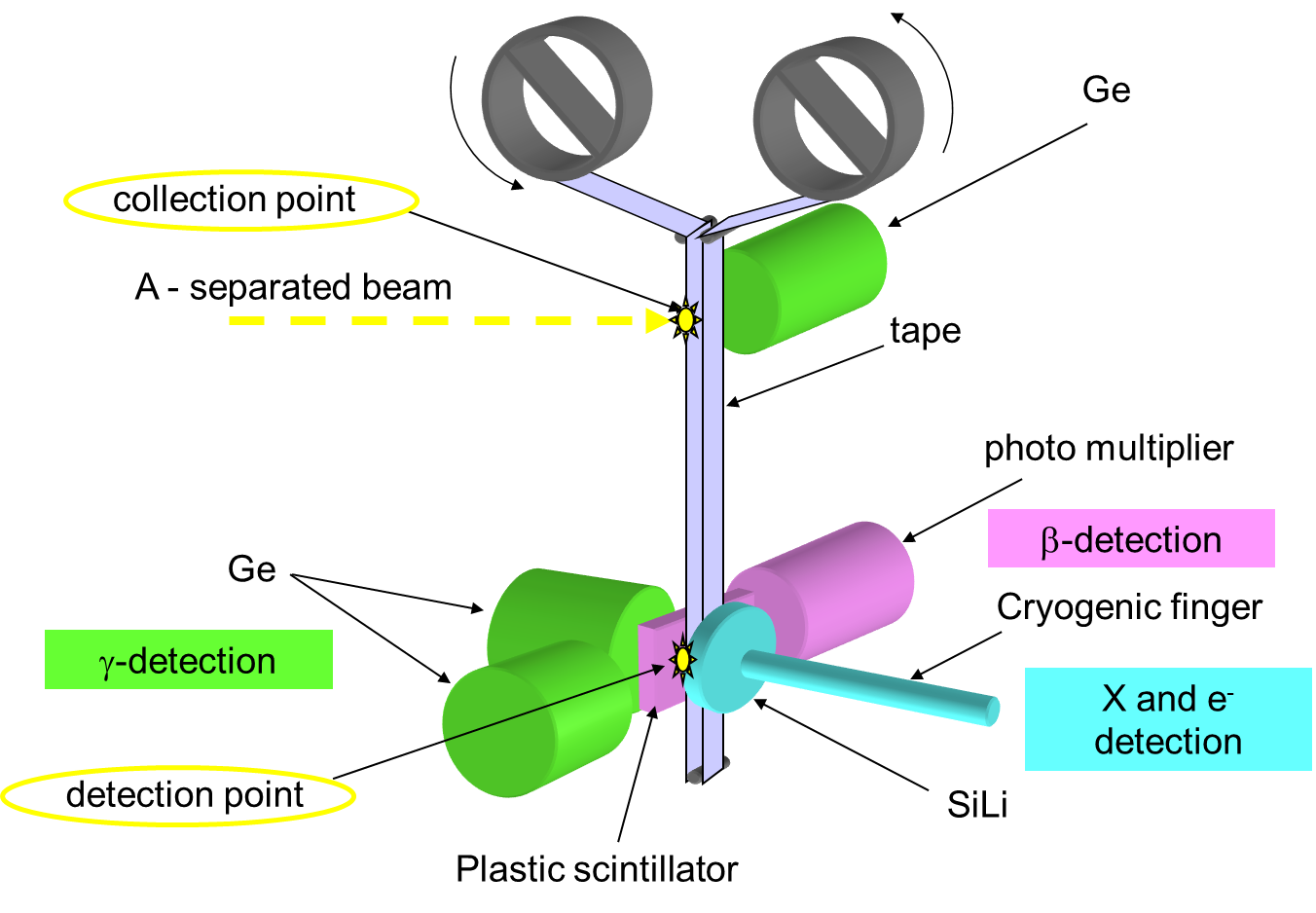 Tocabens et al NIM A 1064 (2024) 169345
magnetic electron transporter
2 coils in Helmholtz configuration
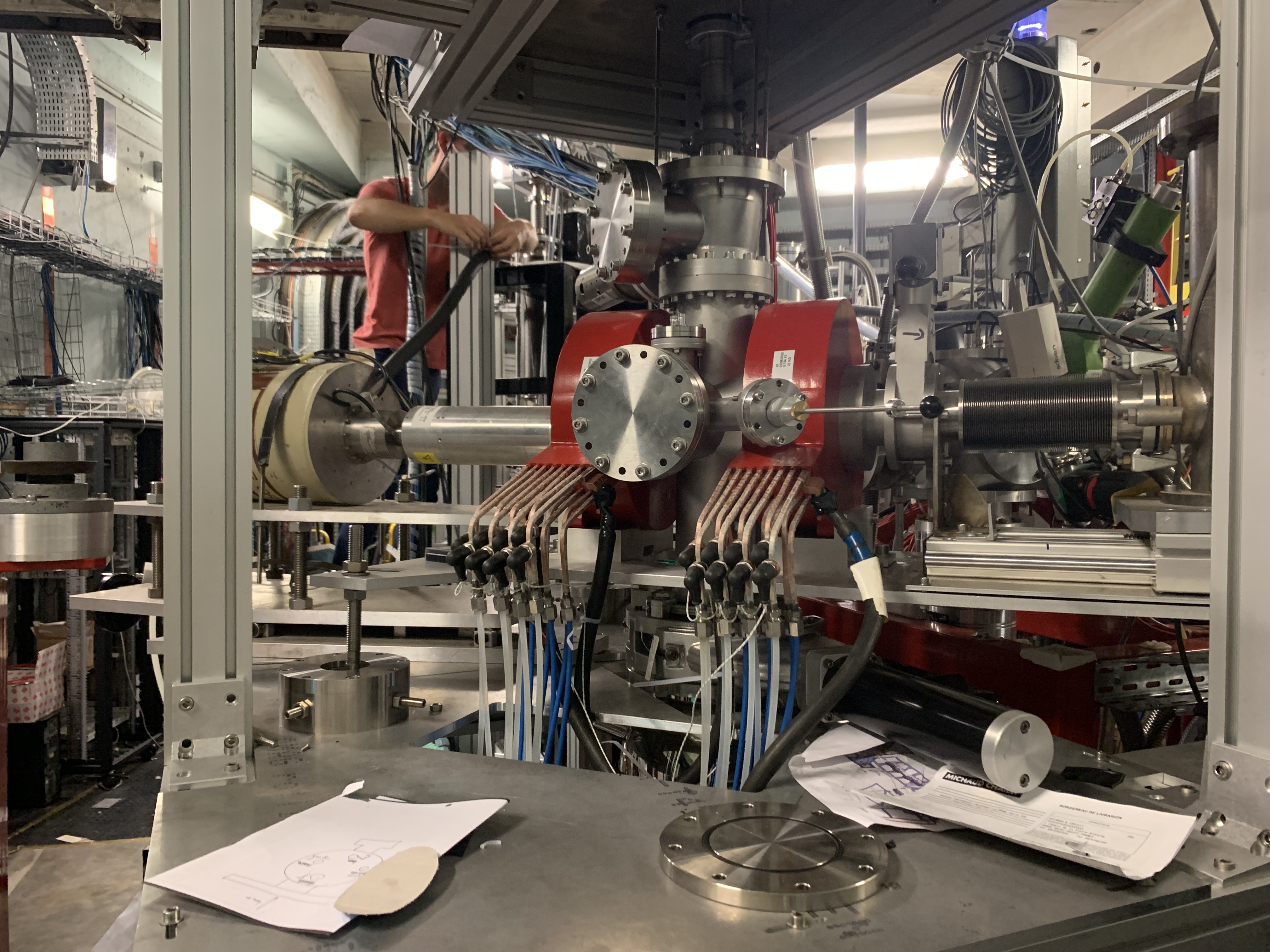 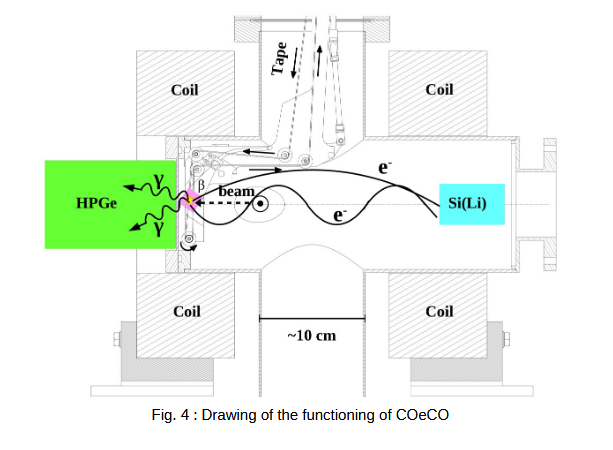 before 2022
two major experimental difficulties
Compton background  poor P/B ratio
counting position far from implantation spot (T1/2 limitations)
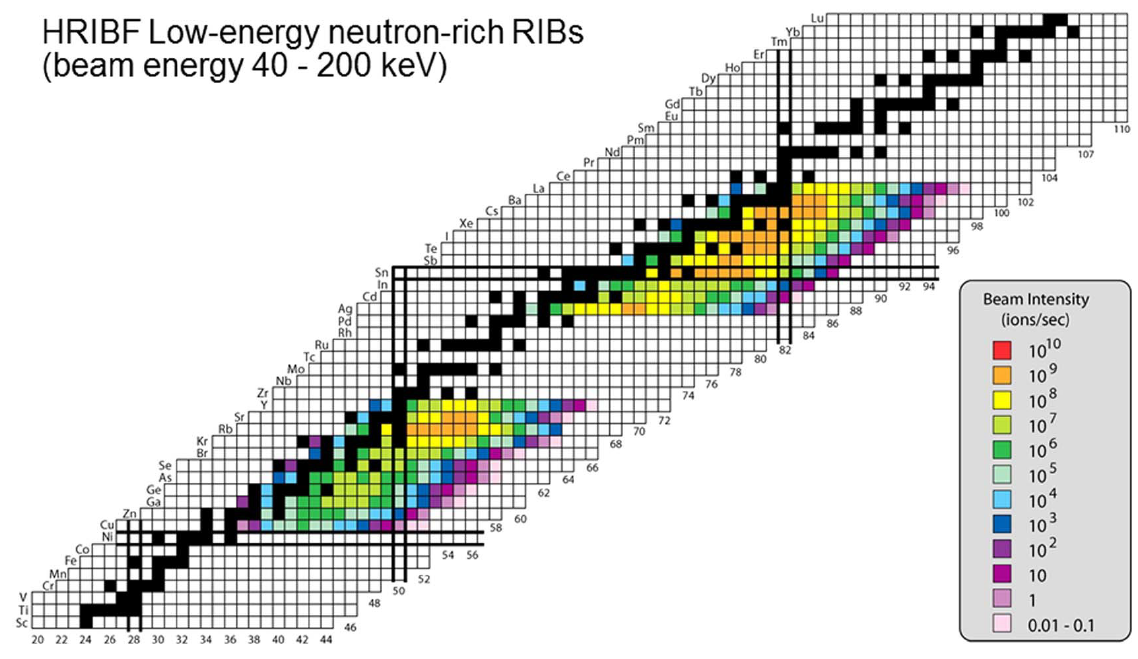 hot plasma ionization
(1 µA deuteron primary beam)
•O. Perru PhD –2004
Eur. Phys. J. A 28, 307 (2006)
PRC 76 054312 (2007) 
(7 µA electron primary beam)
•A. Etilé PhD CSNSM –2014
PRC 91 064317 (2015)
 



surface ionization 
(2-4 µA electron primary beam)
•M. Lebois PhD –2008
PRC 80, 044308 (2009) 
•P.V Cuong PhD –2009
•B. Tastet PhD –2011
PRC 87, 054307 (2013)
•C. Delafosse PhD –2018
PRL 118 182501 (2016)
Phys. Lett. B 772 359 (2017)
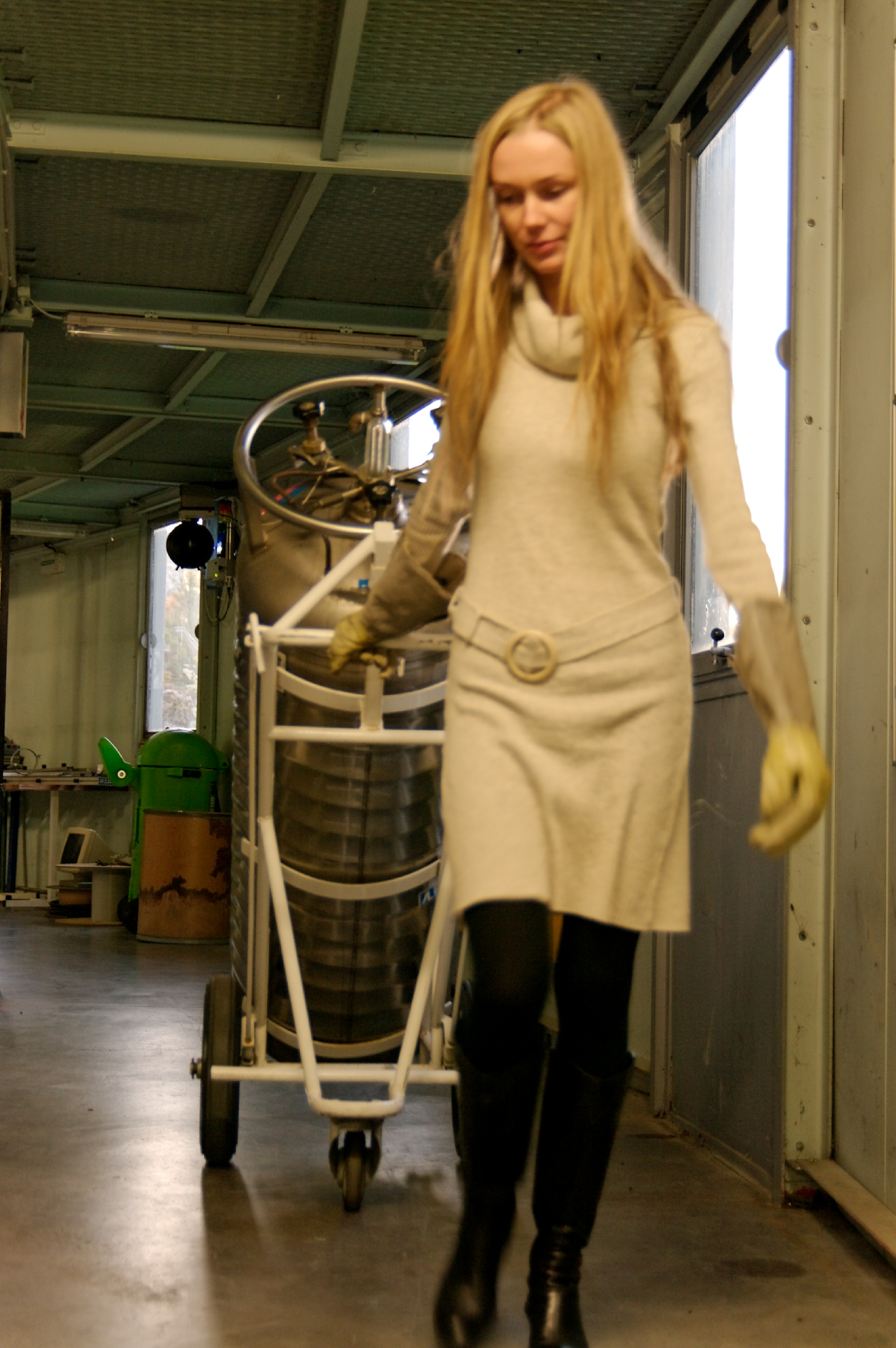 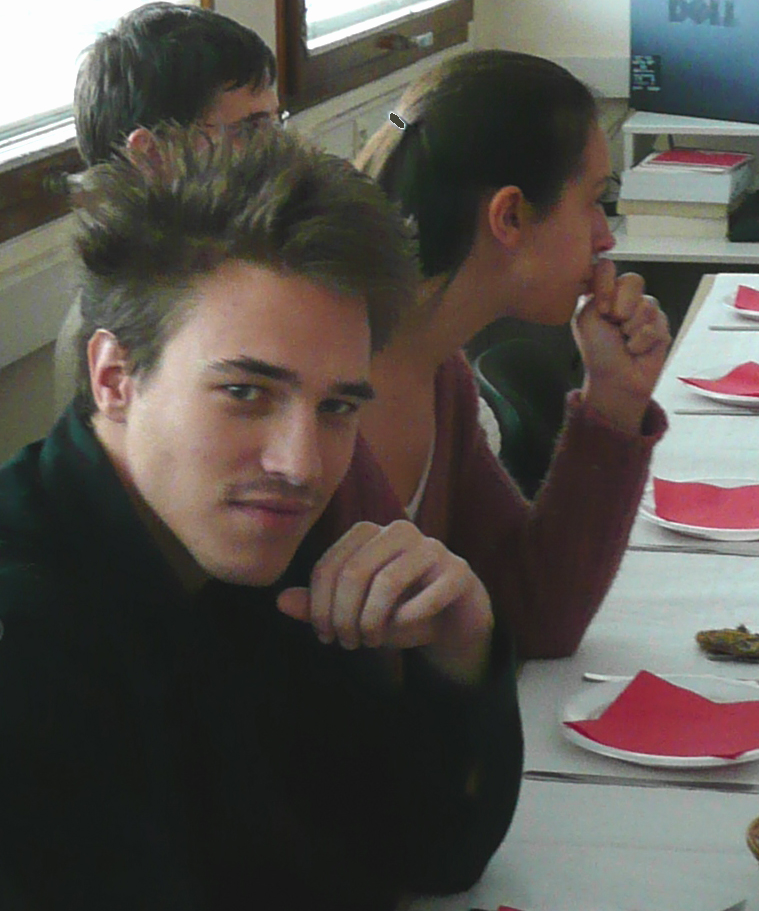 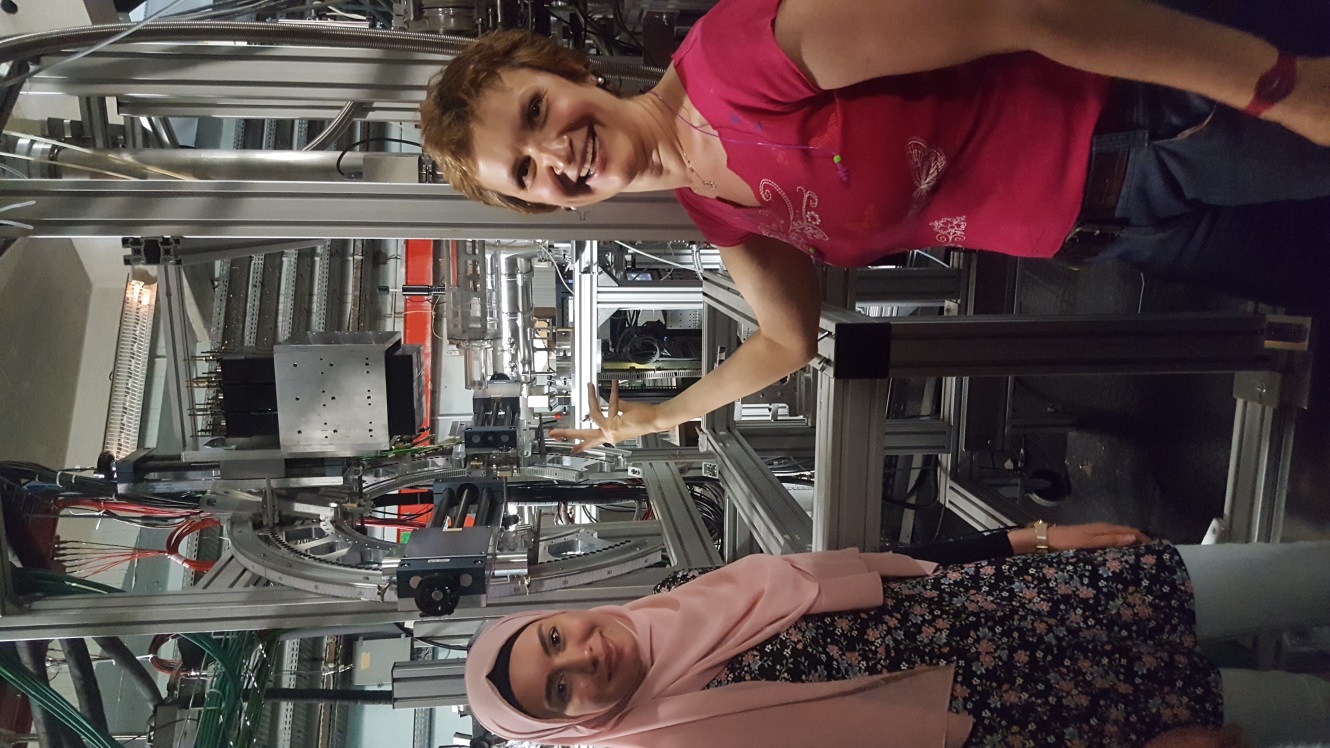 K. Kolos
L. Al Ayoubi
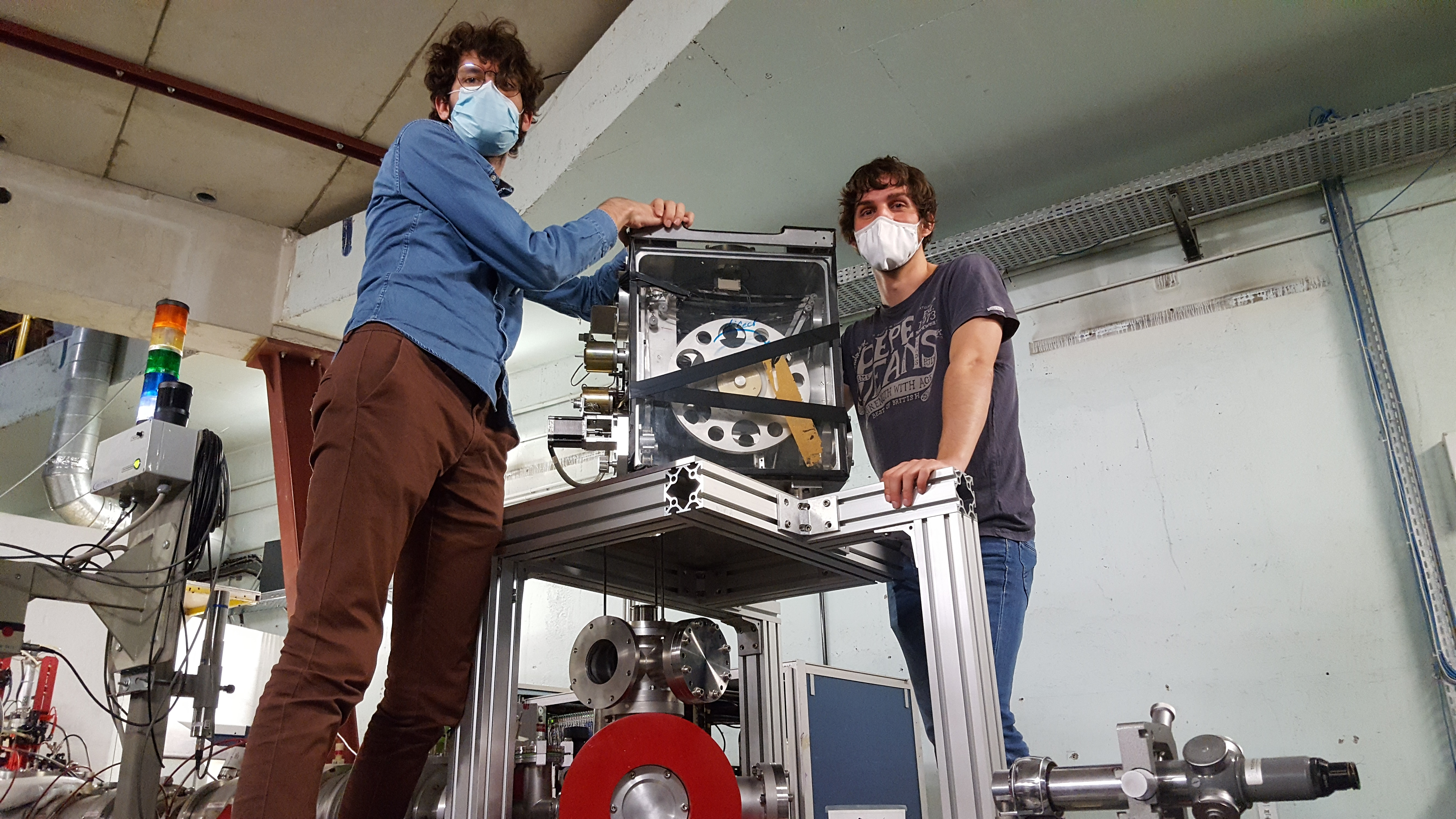 G. Tocabens
B. Tastet
hot plasma ionization
Cardona et al.
PRC 103, 034308 (2021)
Testov et al.
Eur. Phys. J. A 57 (2021)
C. Delafosse
laser ionization
(10 µA electron primary beam)
•K. Kolos PhD –2012
PRC 88, 047301 (2013)
•D. Testov PhD –2014
NIM A815, 96 (2016)
PRC 95 054320 (2017)
•G. Tocabens PhD – 2022
NIM A1064 169345 (2024)
PRC 111, 034306 (2025)
•R. Li PhD – 2022
PRC 111, 034303 (2025)
•L. Al Ayoubi PhD – 2023
•E. Cantacuzène PhD – ongoing
•E. Nseir PhD – ongoing
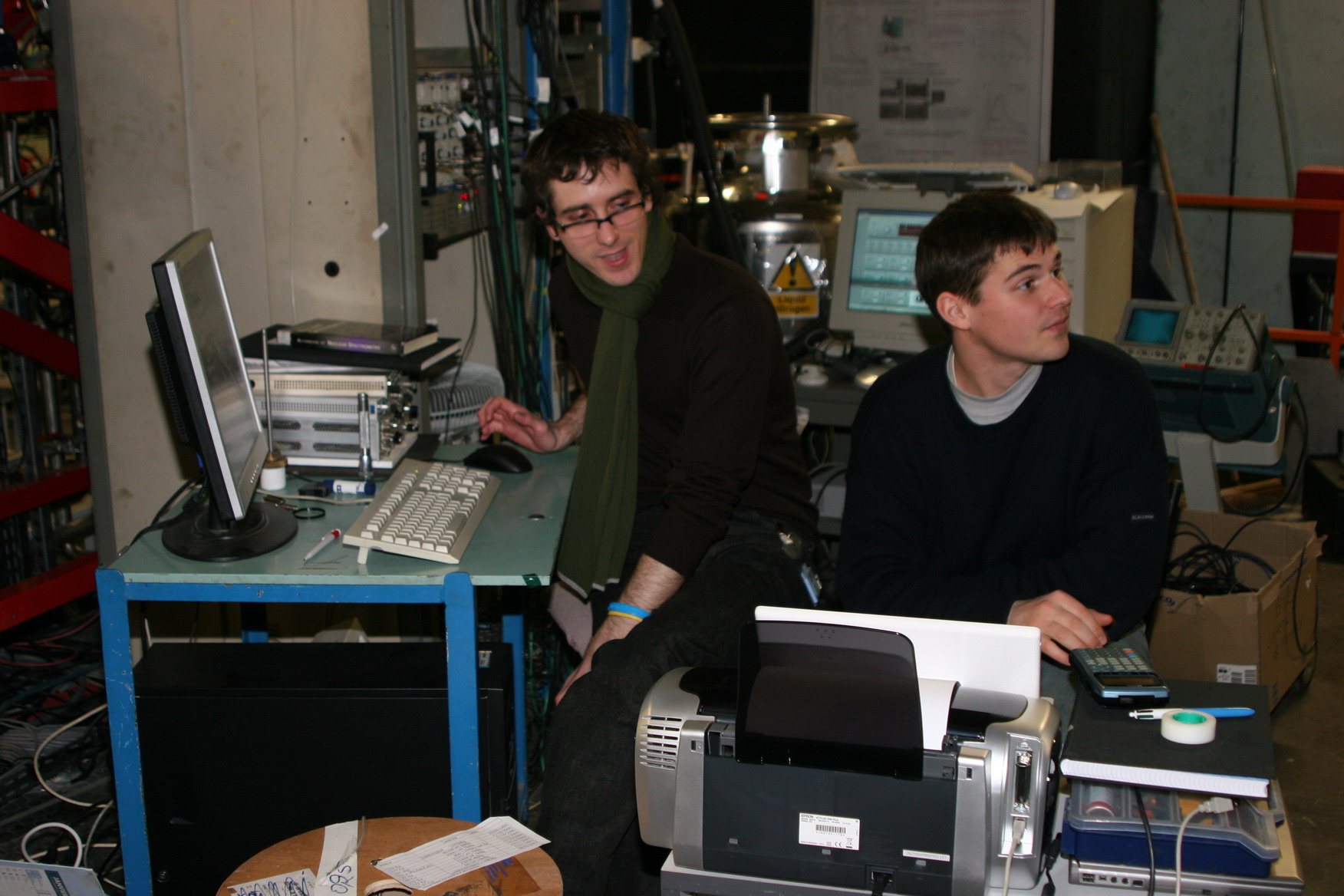 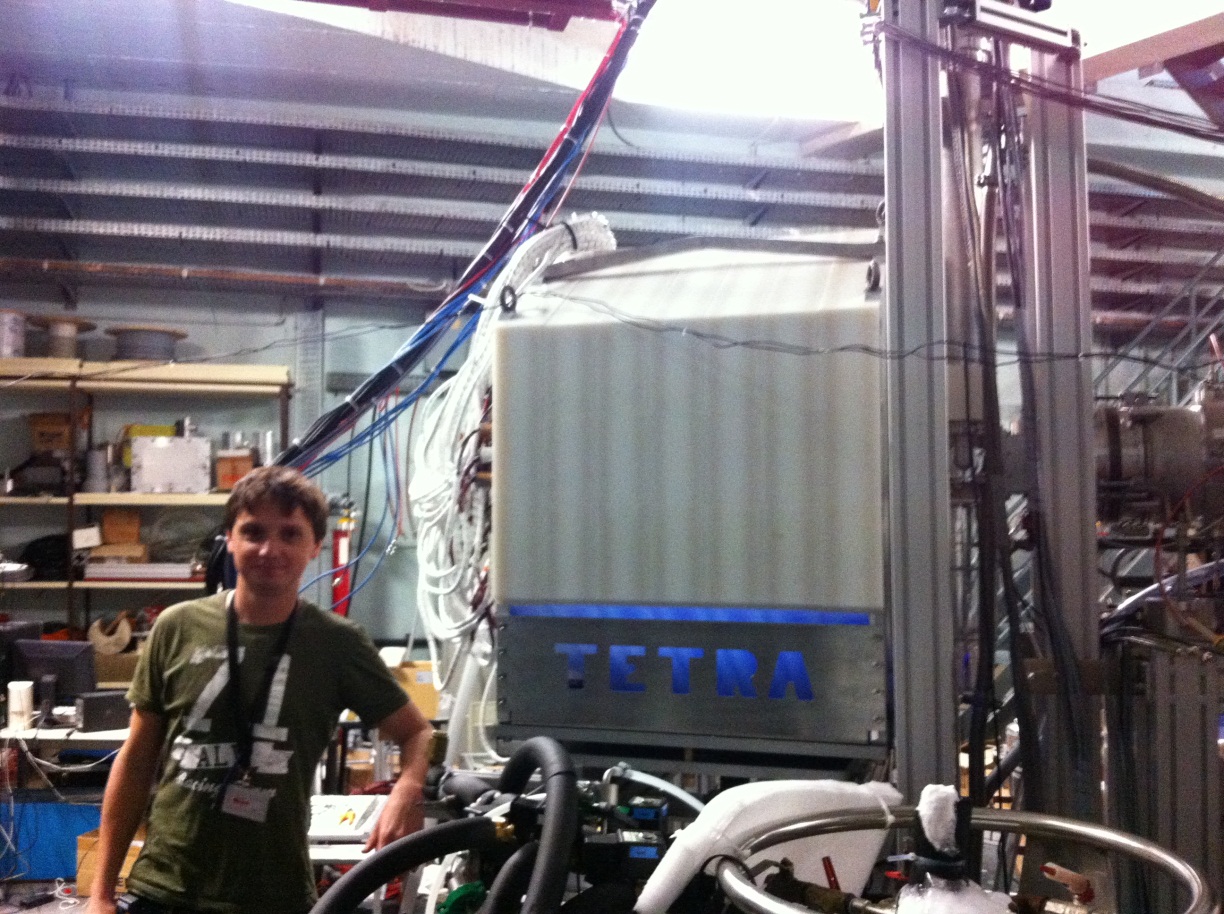 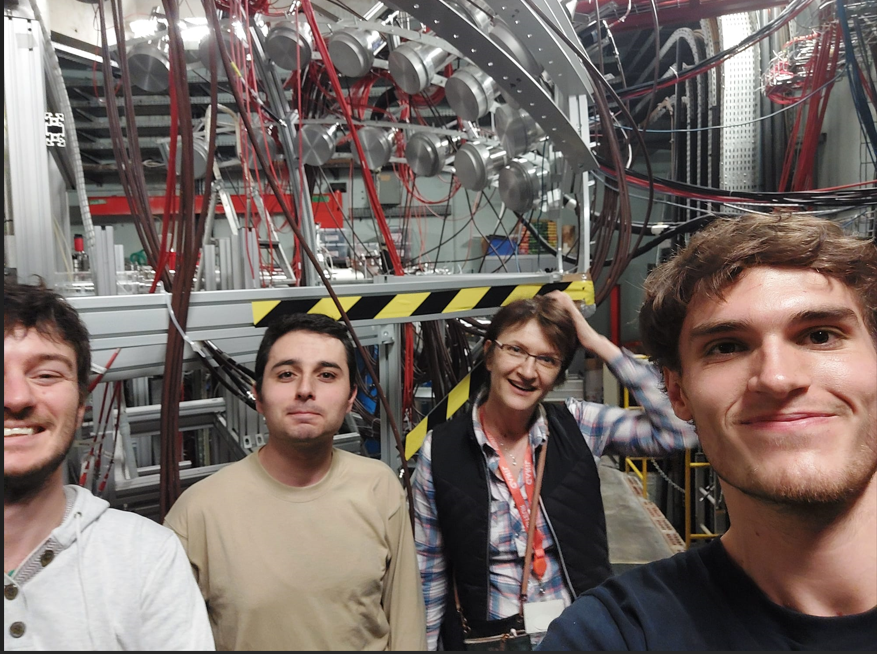 L. Sagui
D. Testov
E. Cantacuzène
M. Lebois
L. Plagnol
I. Matea
post-docs : L. Sagui, M. Babo, A. Gottardo, C. Delafosse, L. Plagnol
E. Nseir
new physics avenues with ALTO beams
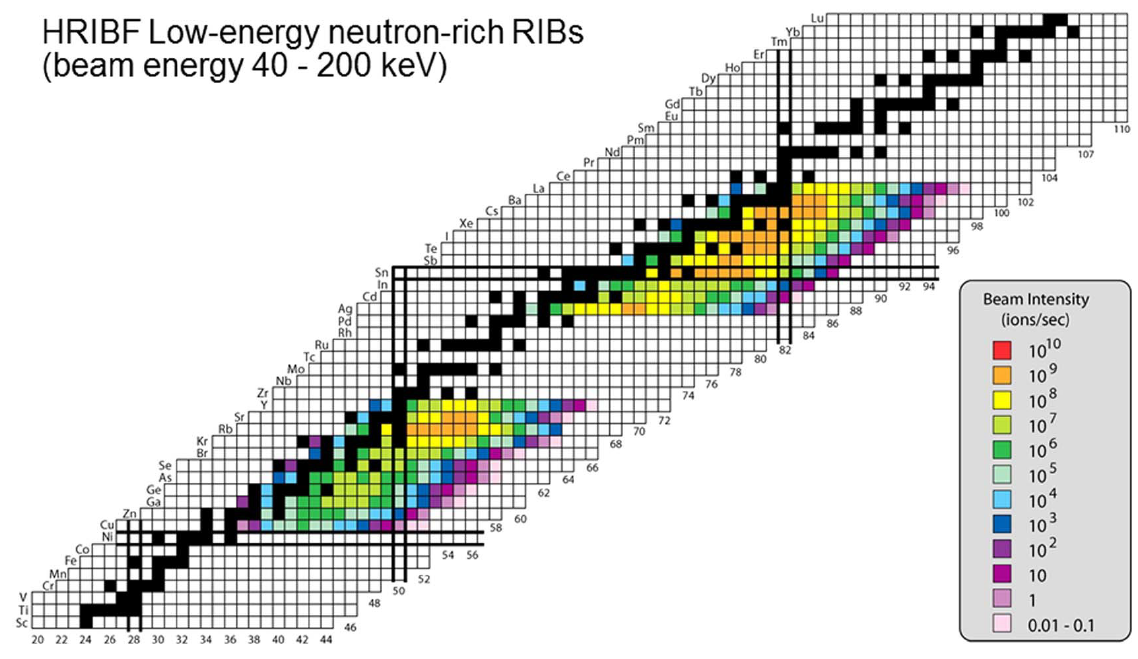 • β-delayed spectroscopy programme
→ structure nearby and above the neutron separation threshold
→ E0 strength measurement and the investigation of shape coexistence
structure nearby and above the neutron separation threshold
Pandemonium* vs structure in β-decay properties
the old bogey of “Pandemonium effect” has since then been raised systematically in the context of -decay studies
(Total Absorption Spectroscopy techniques introduced as an answer)
*concept introduced by Hardy PLB 71, 307 (1977)
"dire was the noise of conflict; overhead the dismal hiss of fiery darts in flaming volleys flew, and flying vaulted either host with fire" (J. Milton, Paradise Lost Book 6)
“hot” unstructured system
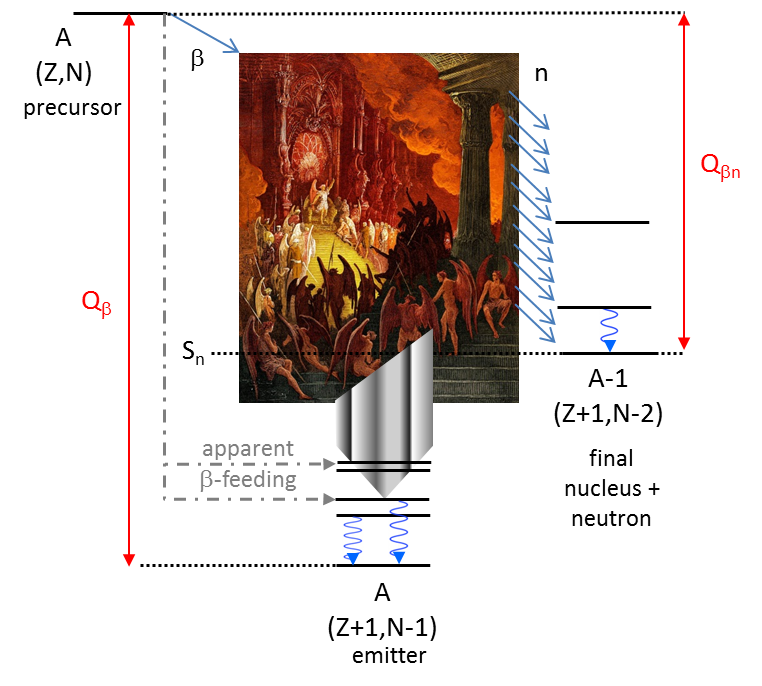 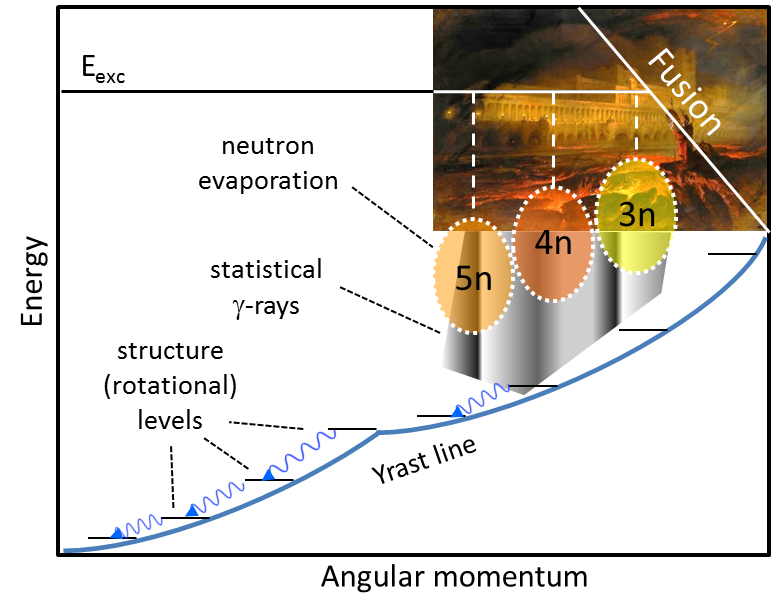 Bohr’s compound nucleus 
[Nature 137, 344 (1936)]
“cool” structured system
structure nearby and above the neutron separation threshold
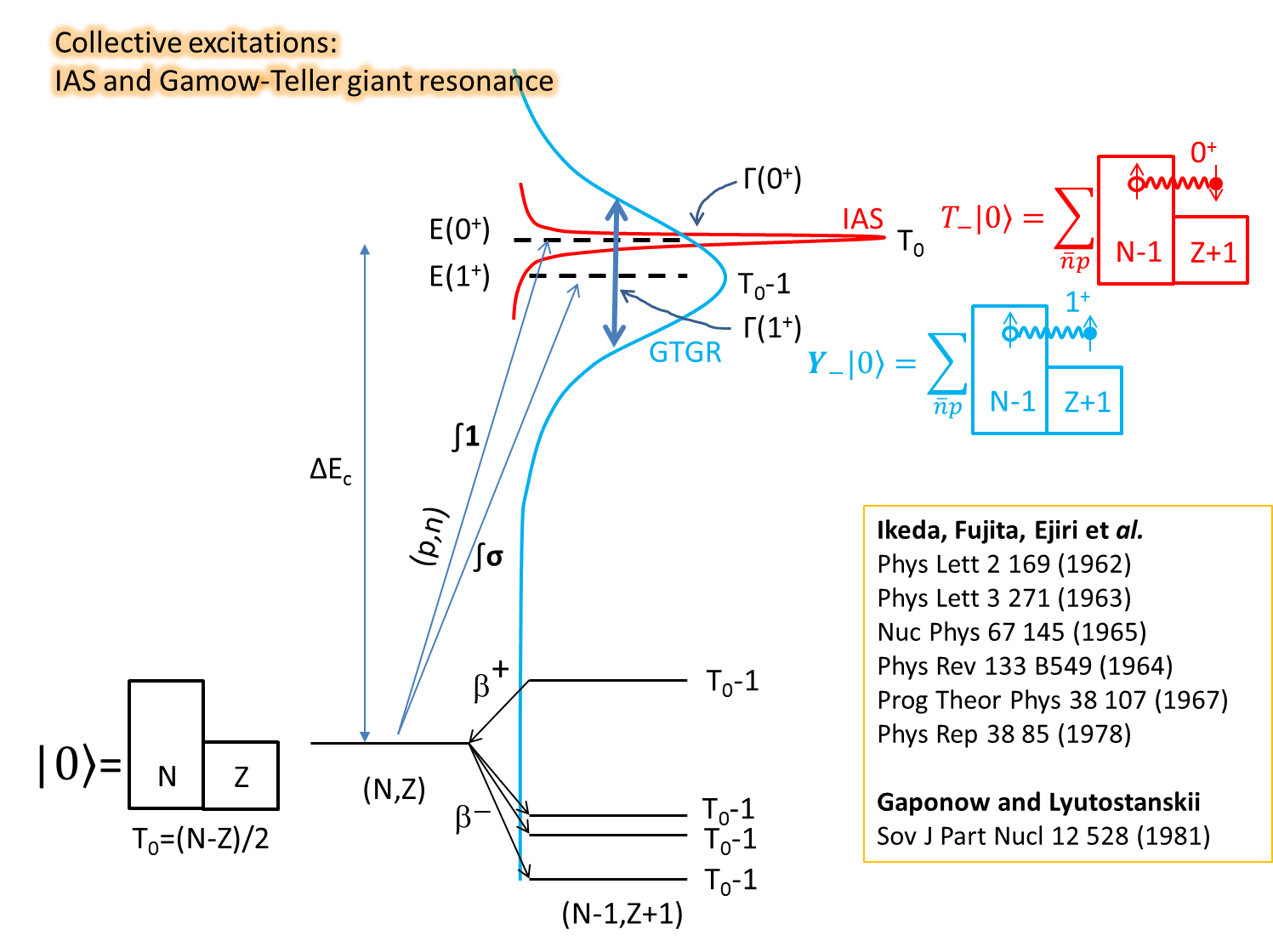 Klapdor 
Progr. Part. Nucl. Phys, 10, 131-225 (1983)
structure nearby and above the neutron separation threshold
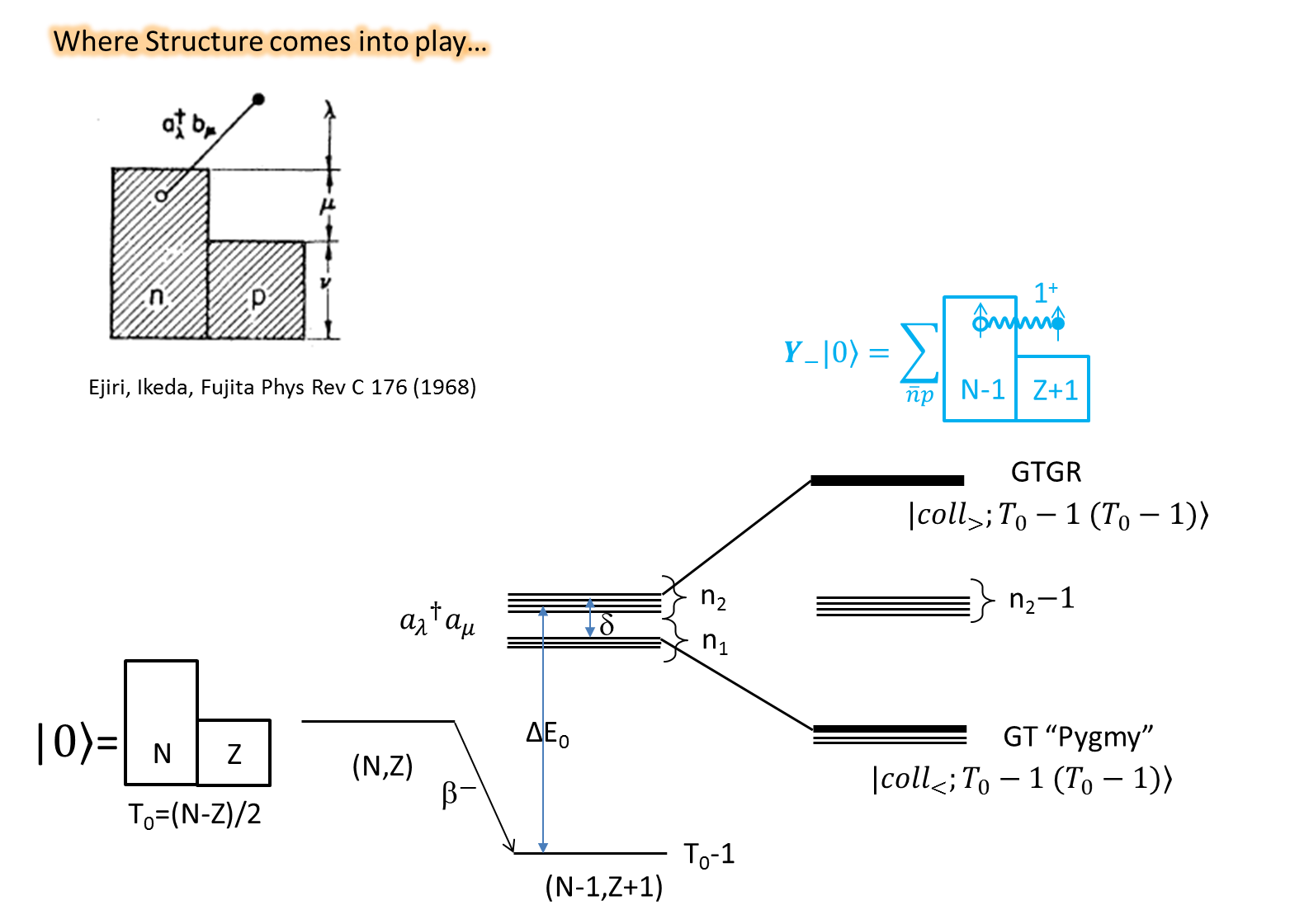 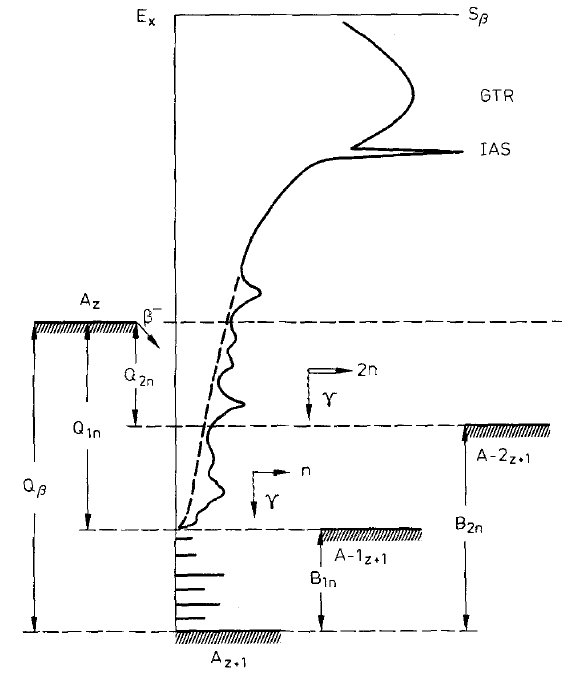 Vpn
-decay products 
to be detected
structure nearby and above the neutron separation threshold
principle of a beta-decay spectroscopy measurement
What can be measured
A
(Z,N)

n
precursor
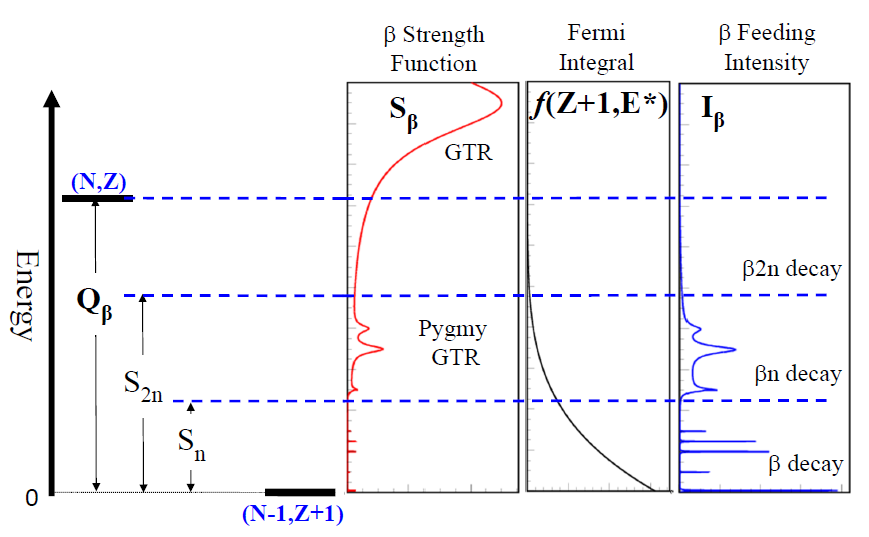 Sn
A-1
(Z+1,N-2)
Q
final nucleus + neutron

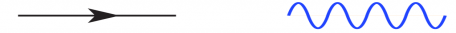 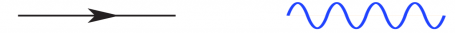 A
(Z+1,N-1)
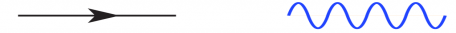 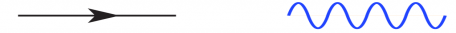 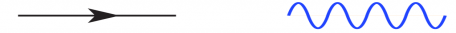 emitter
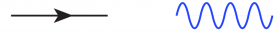 ideally the radioactive source should be as pure as possible (need elaborated selection devices e.g. at DESIR, or “natural” selection e.g. ALTO)
ultimately, the source can be “prepared” e.g. oriented (LTNO: eg POLAREX, laser induced orientation e.g. LINO etc…)
P1n value gives information on the integral -feeding of states above  Sn
structure nearby and above the neutron separation threshold
S
Fermi function
≈1
transition (GT, ff etc)
matrix element
level density
A
(Z,N)
What is inside a beta strength function ?
the example of an integrated quantity: Pn

n
-decay products 
to be detected
precursor
Sn
What can be measured
A-1
(Z+1,N-2)
Q
final nucleus + neutron

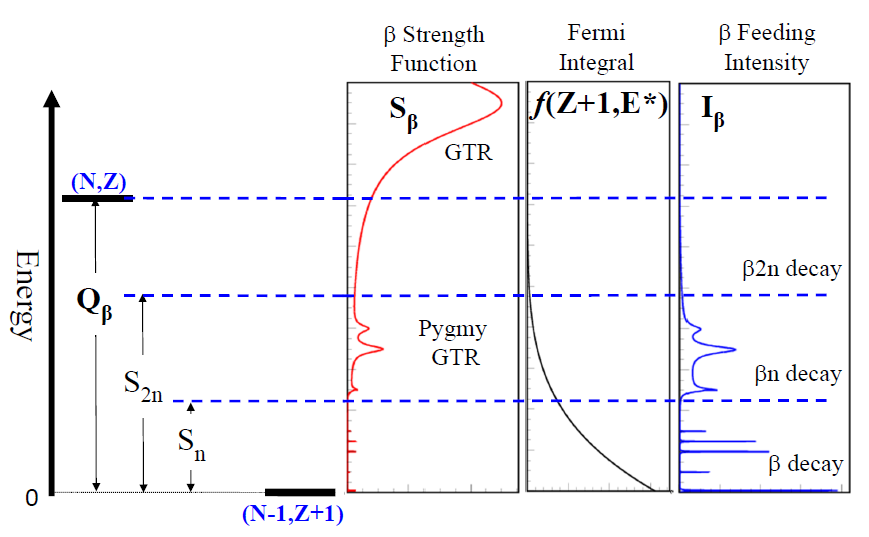 A
(Z+1,N-1)
emitter
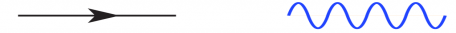 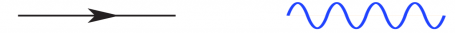 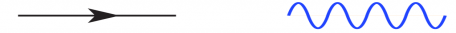 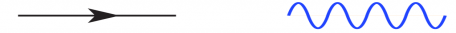 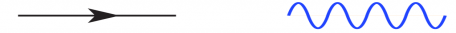 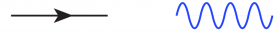 Pn
structure nearby and above the neutron separation threshold
S
Fermi function
≈1
≈const. !
≈const.
Pn empirical formulas where early introduced neglecting explicitly any possible structure in the beta strength function (inspired by earlier works by Pappas and others)
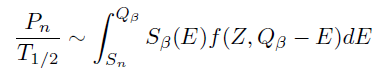 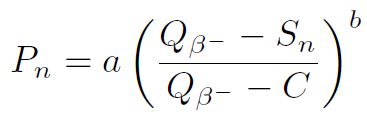 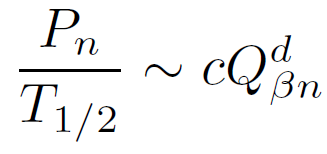 the “Kratz-Herrmann formula” 
[Z. Phys. 263, 435 (1973)]
the “McCutchan-et al formula” 
[PRC 86, 041305 (2012)]
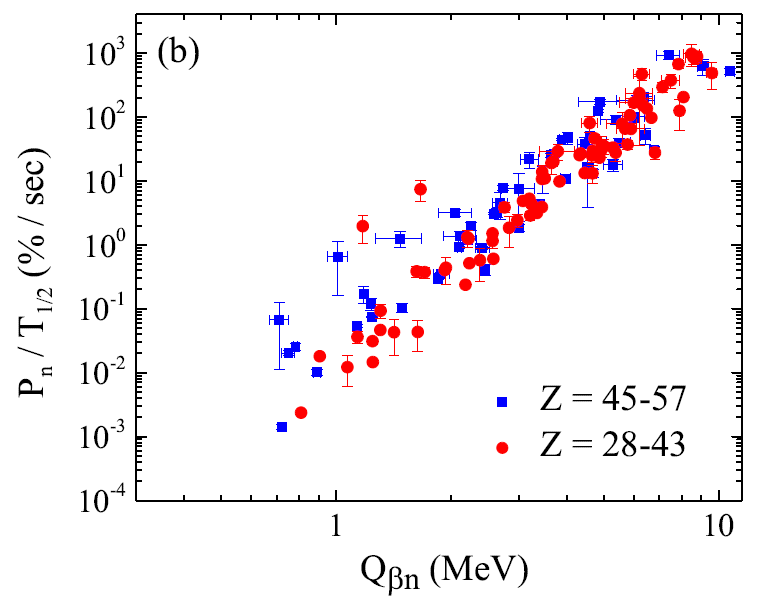 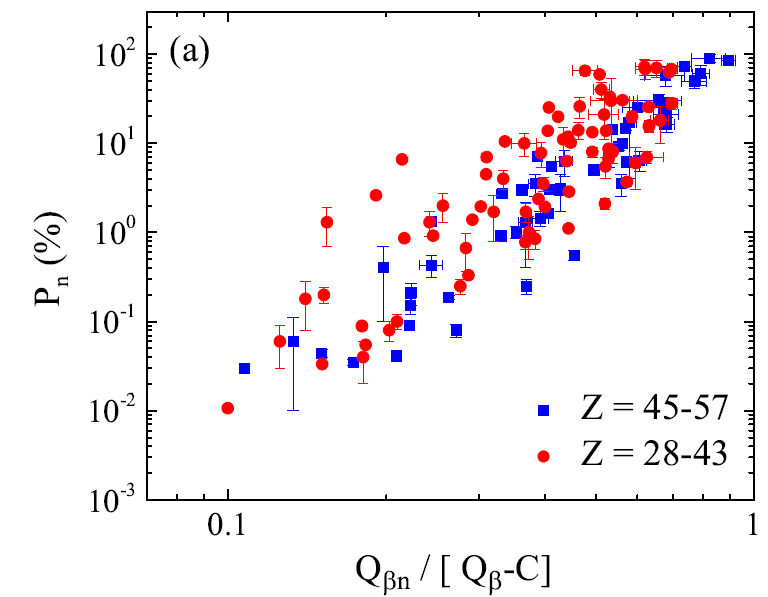 structure nearby and above the neutron separation threshold
S
Fermi function
≈1
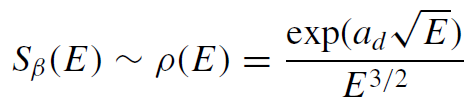 ≈const.
(Fermi gas)
another try for improvement:
….but still with a structureless -strength function
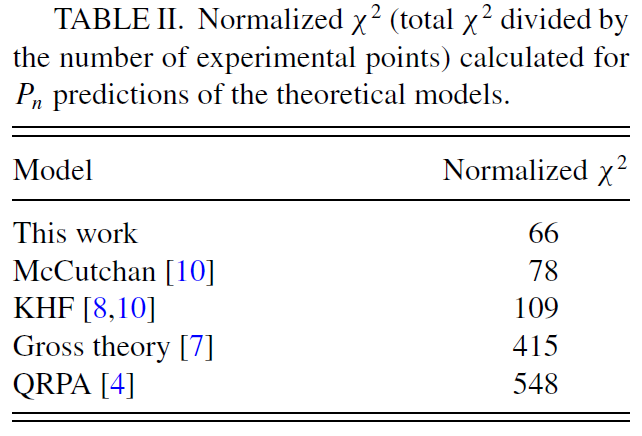 Miernik level density parameterization
[PRC 88 041301(R) (2013)]
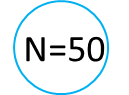 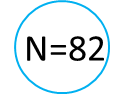 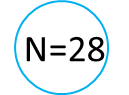 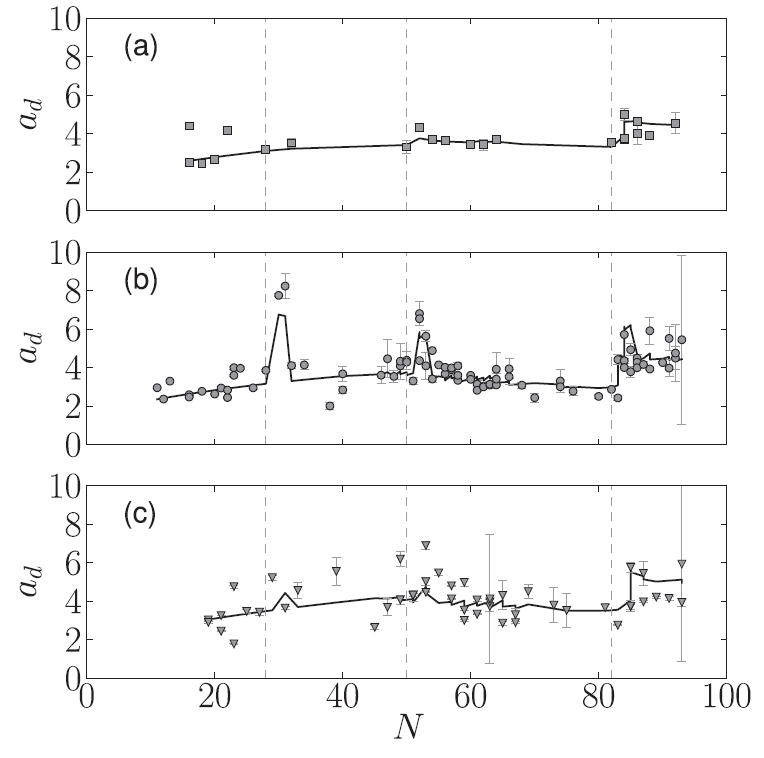 structure effects at shell closures ?
or just a trivial level density issue ?
structure nearby and above the neutron separation threshold
The case of Ga (Z=31) precursors: 82Ga (Nm+1); 83Ga (Nm+2) ; 84Ga (Nm+3)
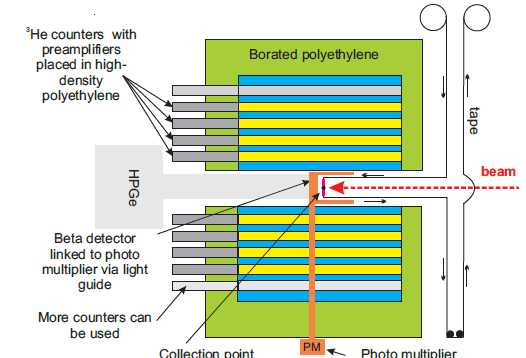 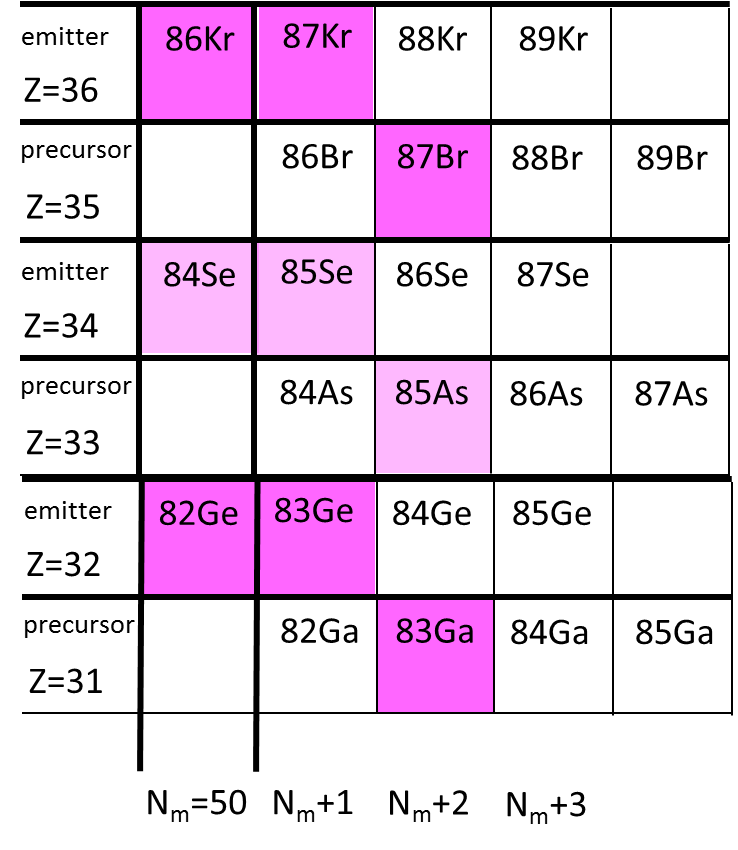 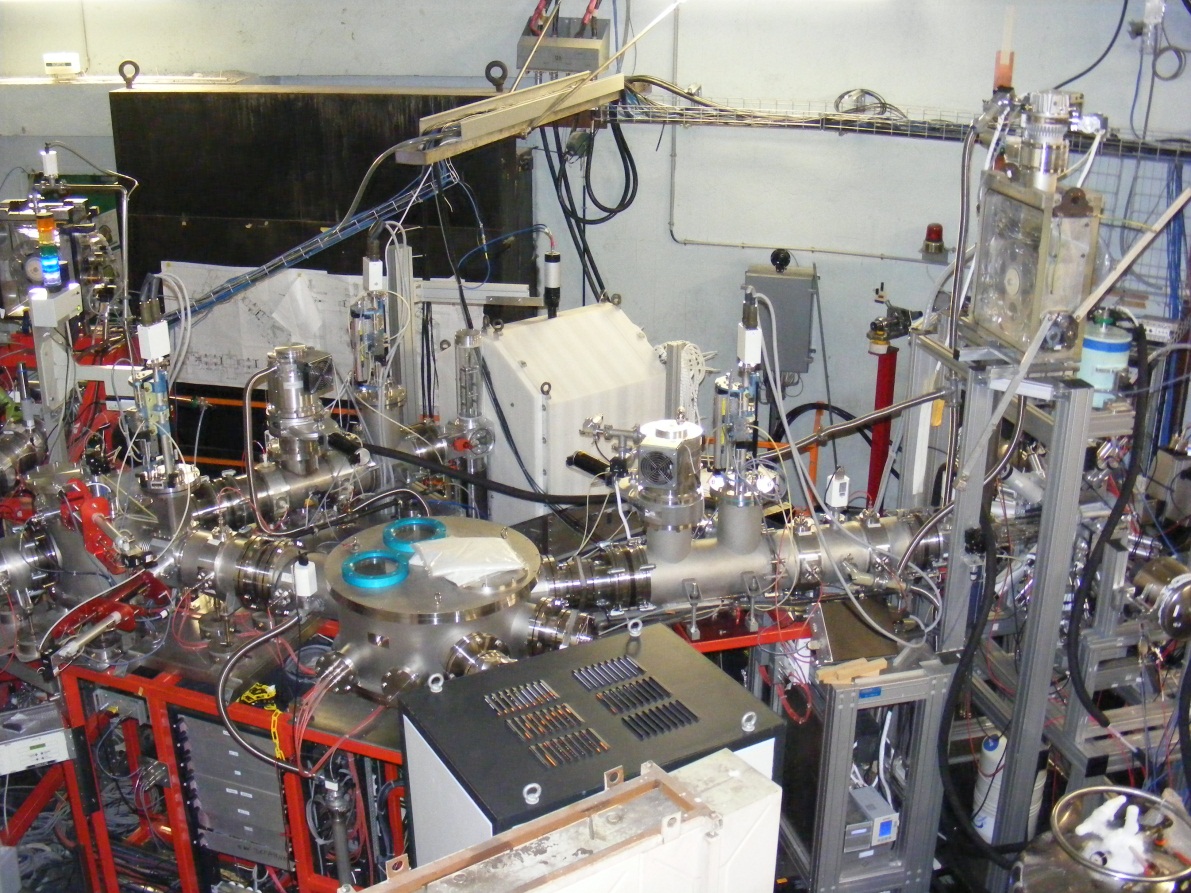 TETRA
BEDO
The situation before our experiment:
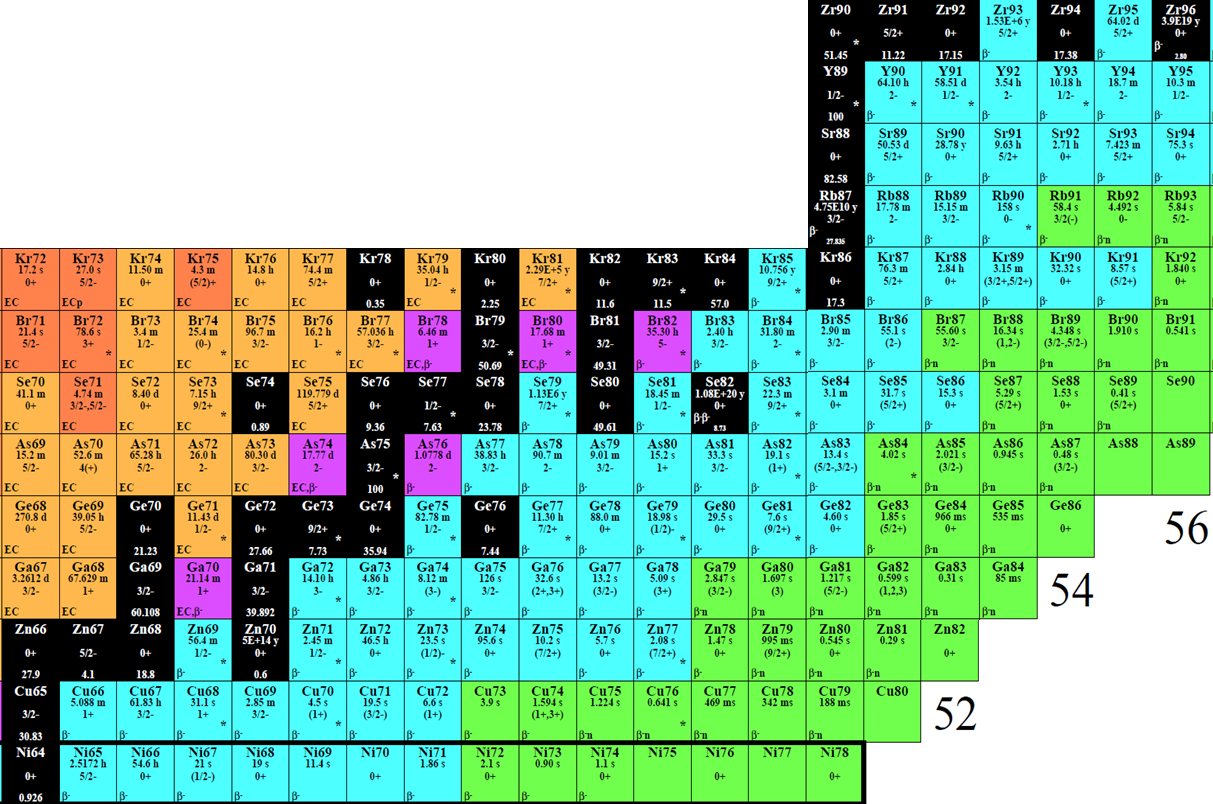 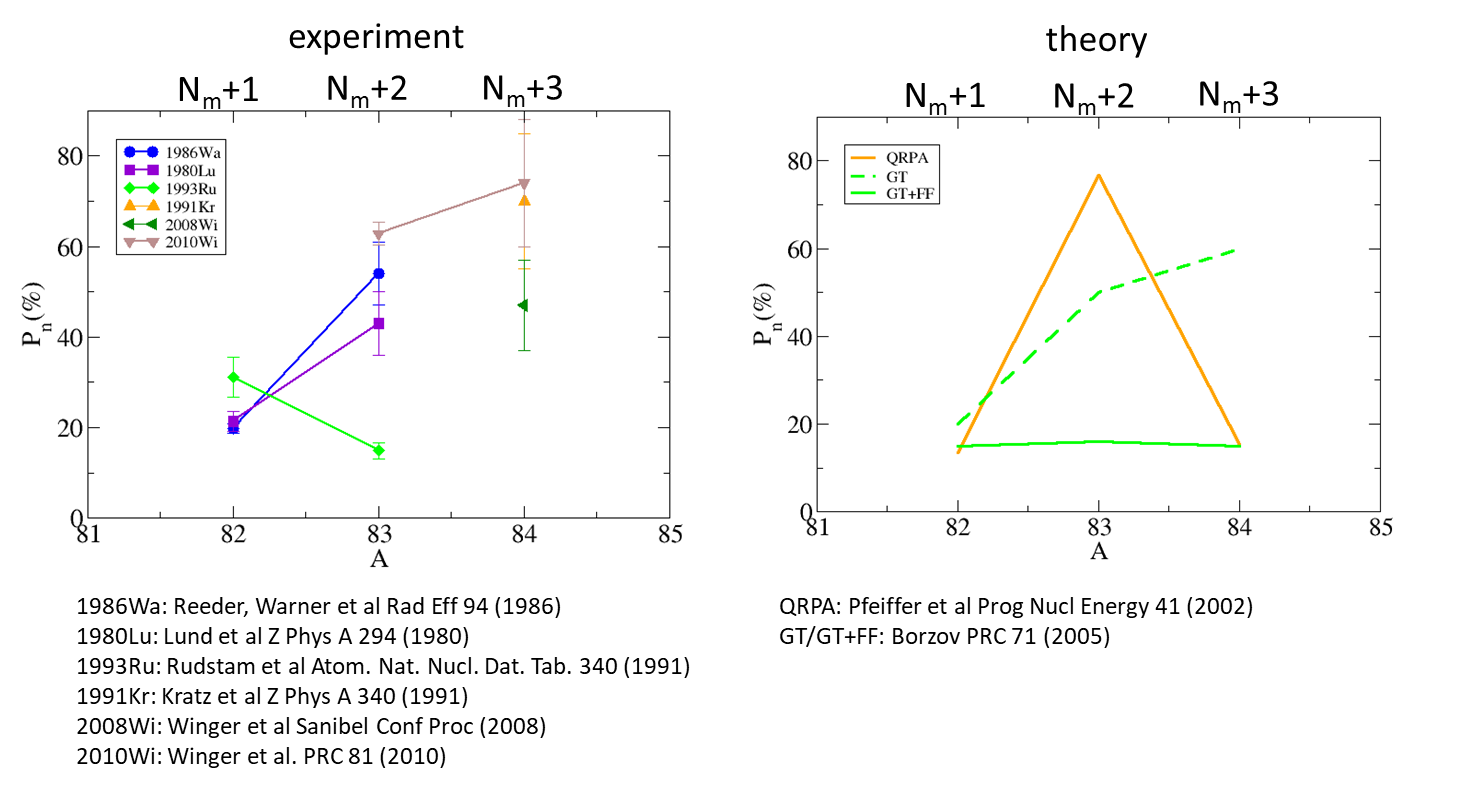 structure nearby and above the neutron separation threshold
n,, activities recorded simultaneously

-n, -, --n coinc data
 , n
beam on
beam off
beam on
beam off
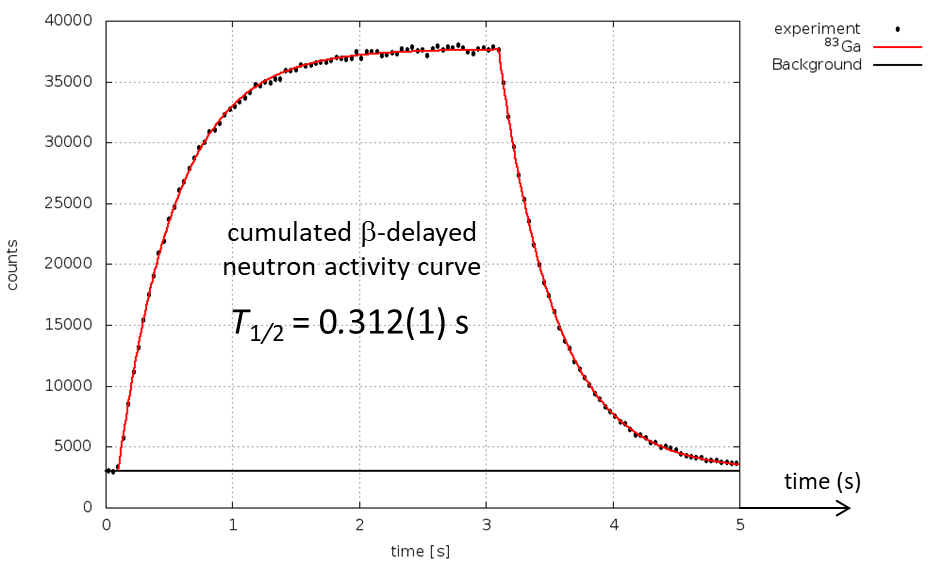 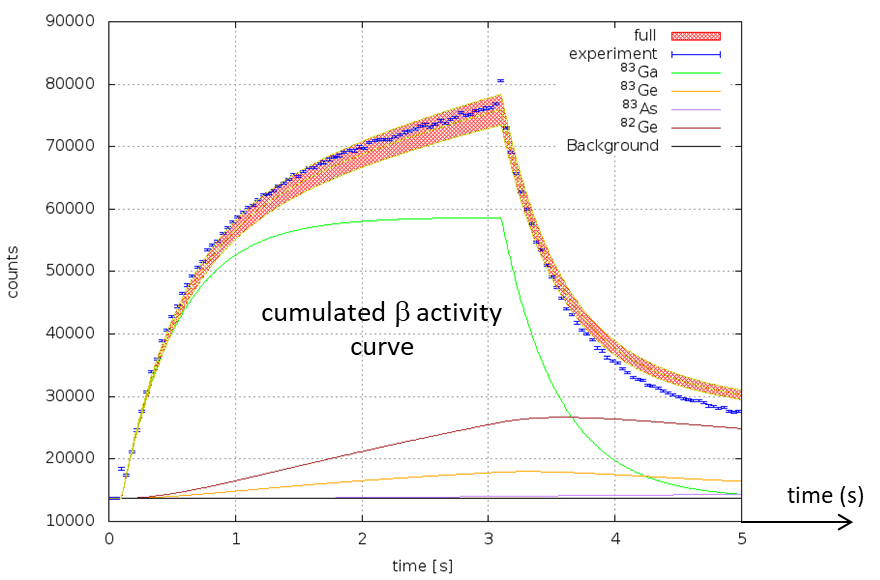 TETRA
The key quantities to be determined from the comparison of the neutron and  activity curves:

: the number of incident ions per second
Pn: the -delayed neutron emission probability
VANDLE
Results:
 82Ga (Nm+1) → Pn= 22(2)%  (test case -- Testov et al. NIM A 815 (2016) 96) 
 83Ga (Nm+2) → Pn= 85(4)%
 84Ga (Nm+3) → Pn= 53(20)%
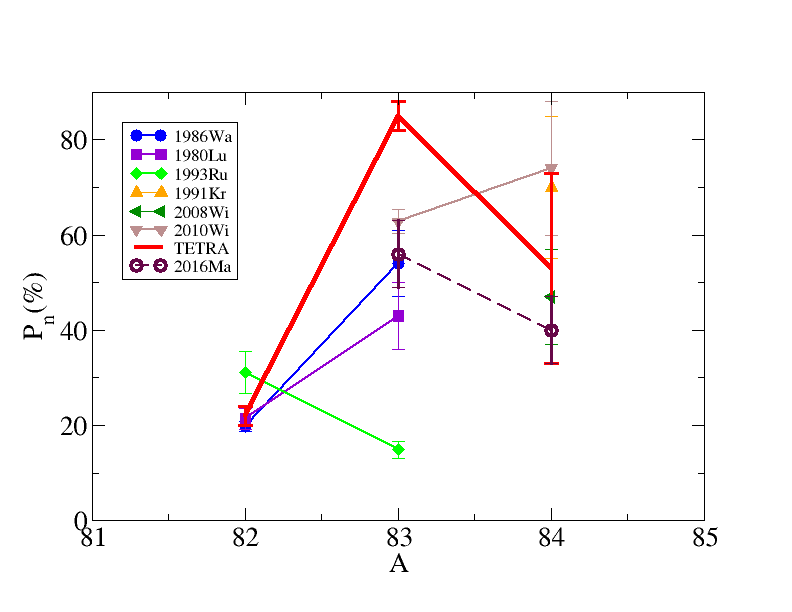 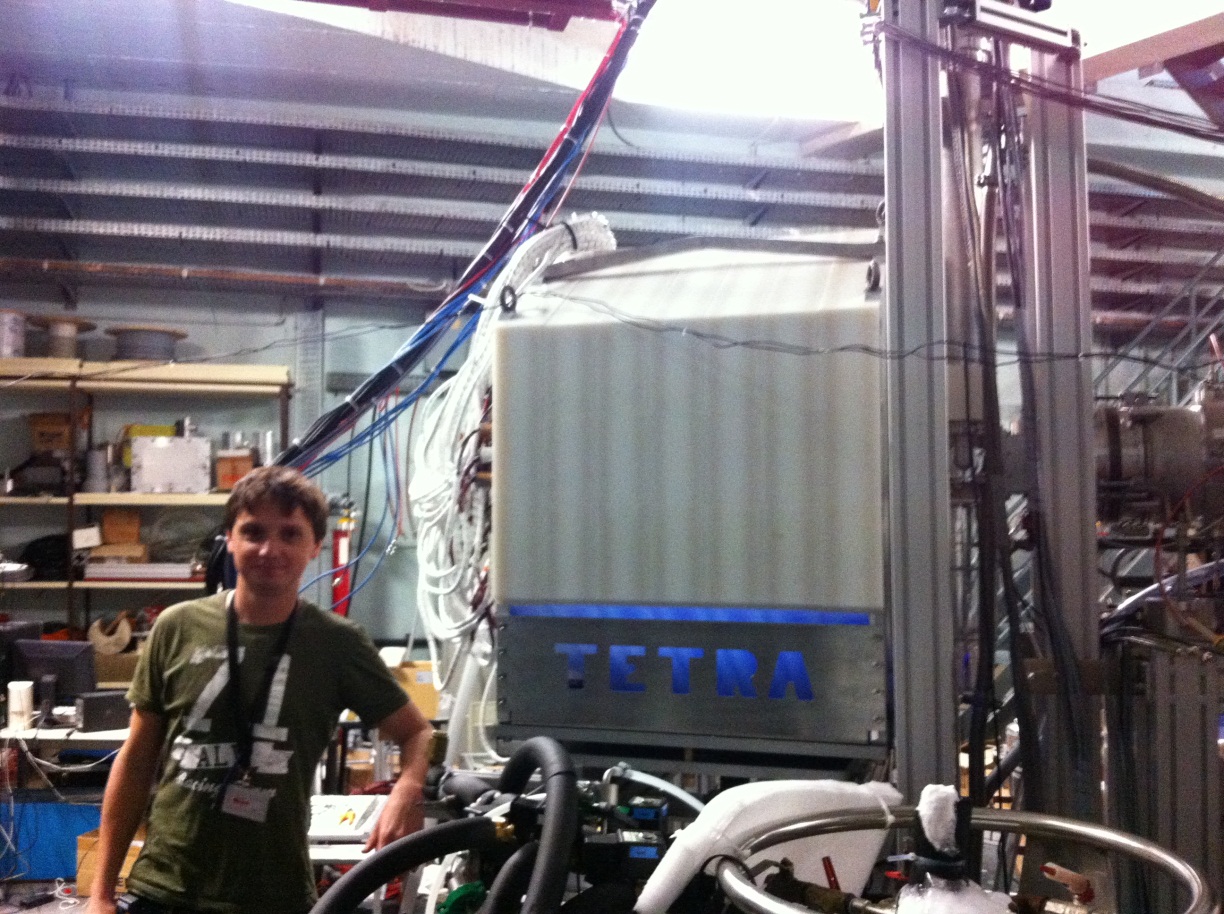 1986Wa: Reeder, Warner et al Rad Eff 94 (1986)
1980Lu: Lund et al Z Phys A 294 (1980)
1993Ru: Rudstam et al Atom. Nat. Nucl. Dat. Tab. 340 (1991)
1991Kr: Kratz et al Z Phys A 340 (1991)
2008Wi: Winger et al Sanibel Conf Proc (2008)
2010Wi: Winger et al. PRC 81 (2010)
2016Ma: Madurga et al. PRL 117 (2016)
structure nearby and above the neutron separation threshold
A first attempt towards a structure interpretation of the strong Pn oscillation
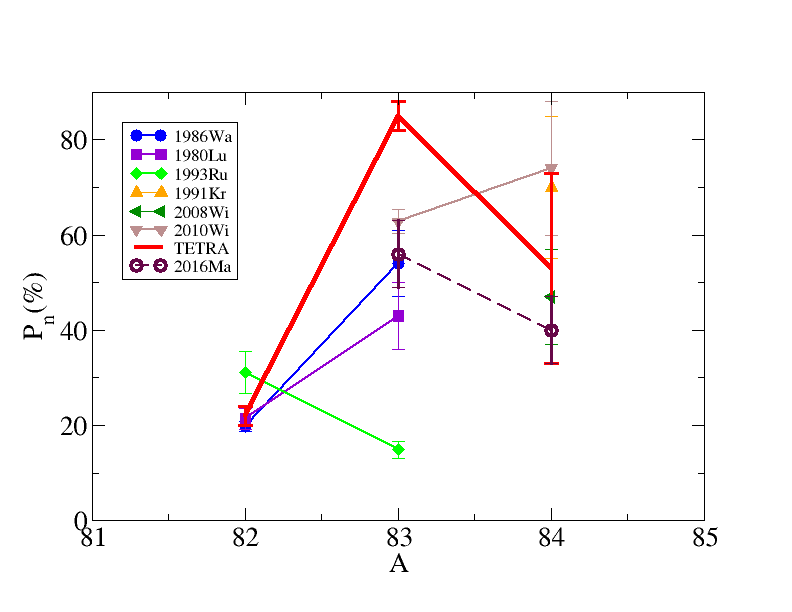 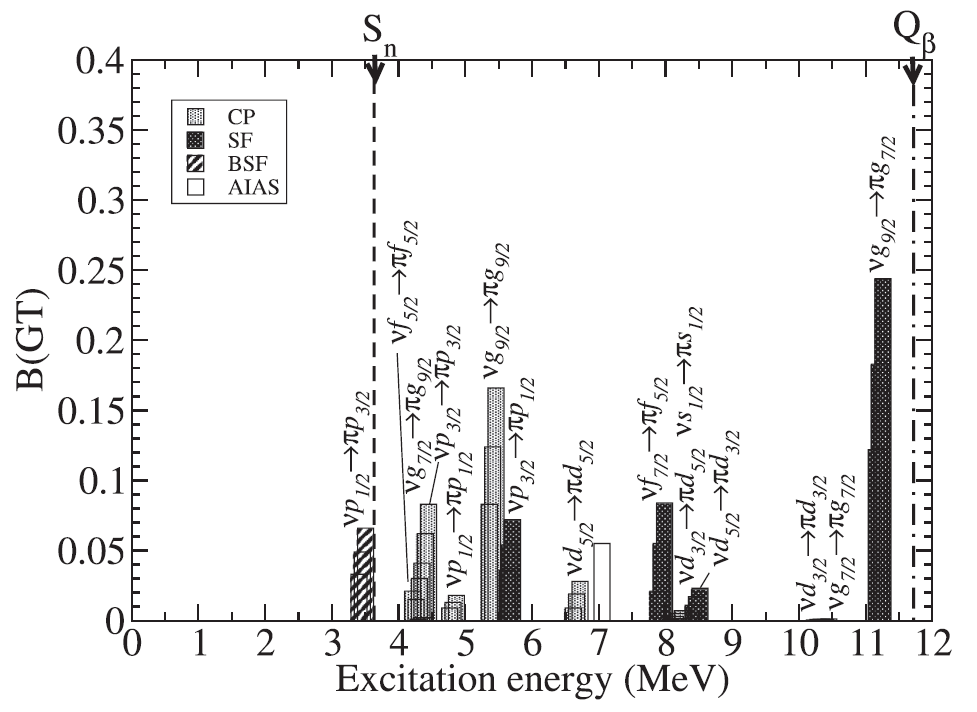 (83)
Sn(84)
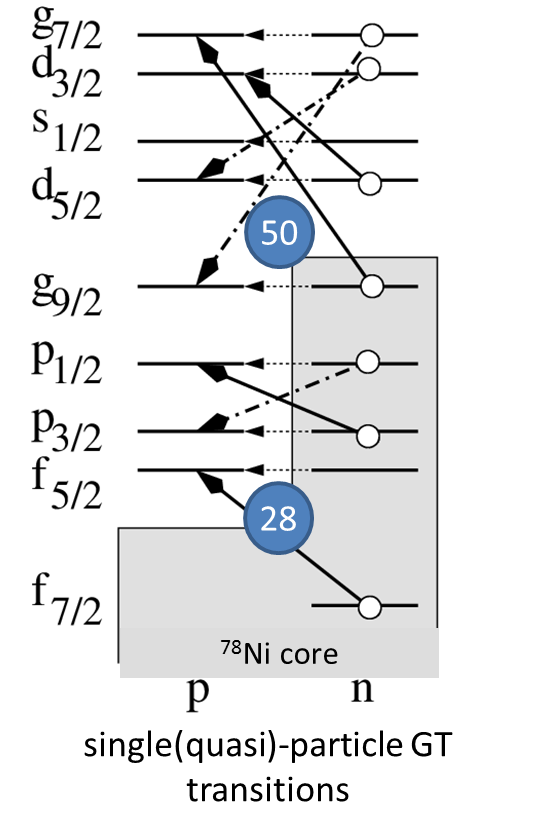 this was quite a pioneering work !
BRIKEN data collected at HRIBF RIKEN confirm that the Pn oscillation extends beyond A=84 ! [PRC 108, 064307 (2023)]

P1n(84Ga)=37.0(12)%
P1n(85Ga)=76(3)%
P1n(86Ga)=60(3)%
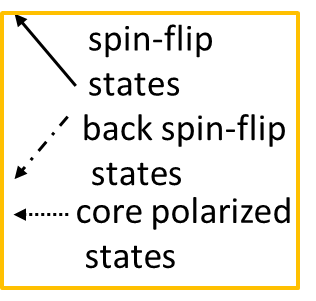 if this interpretation is correct : 
-decay from high-lying (around 4.5 MeV) states in 84Ga84Ge should be observed.

Unfortunately no large-statics data on this decay have been obtained so far…
SF
BSF
CP
structure nearby and above the neutron separation threshold
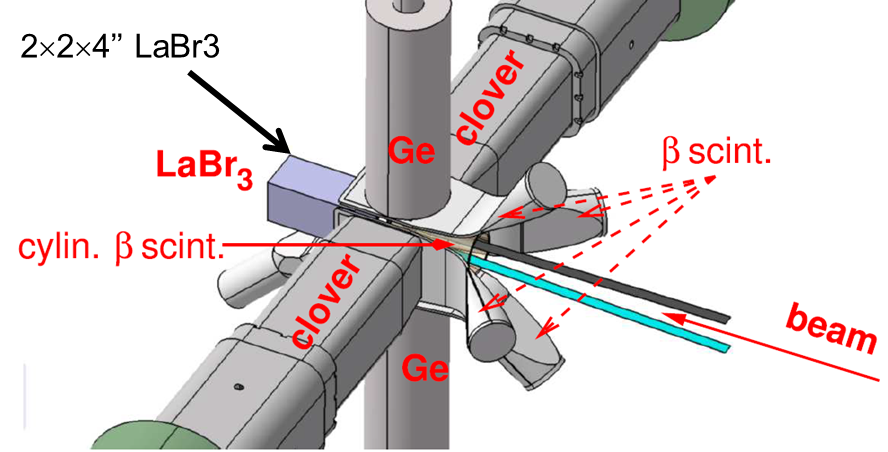 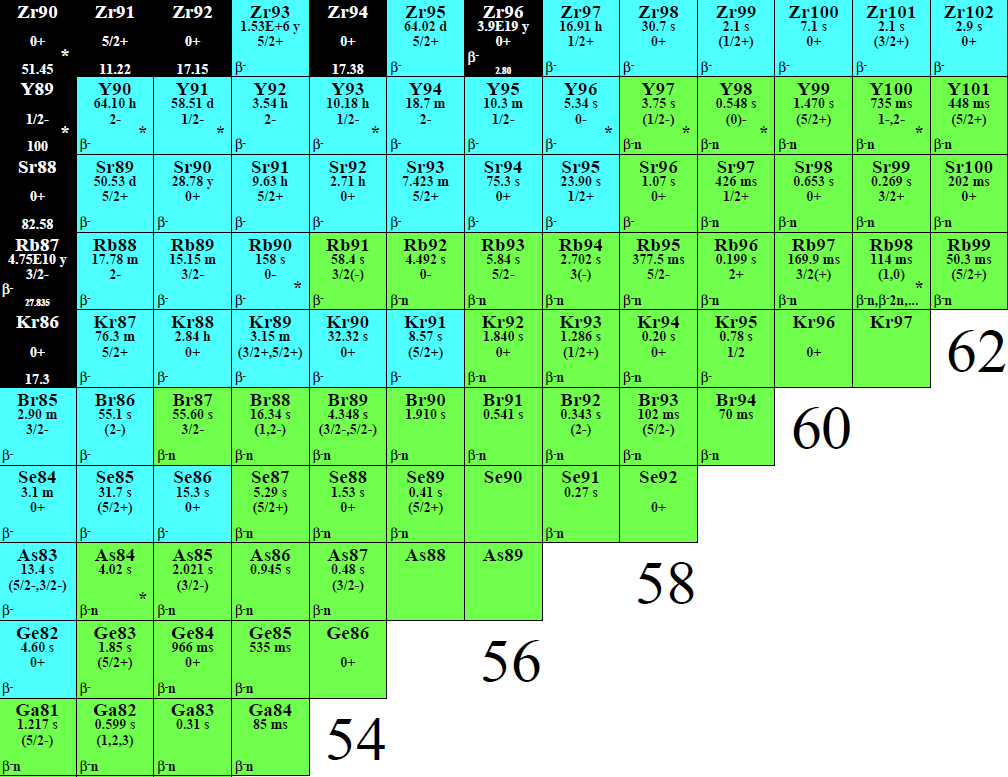 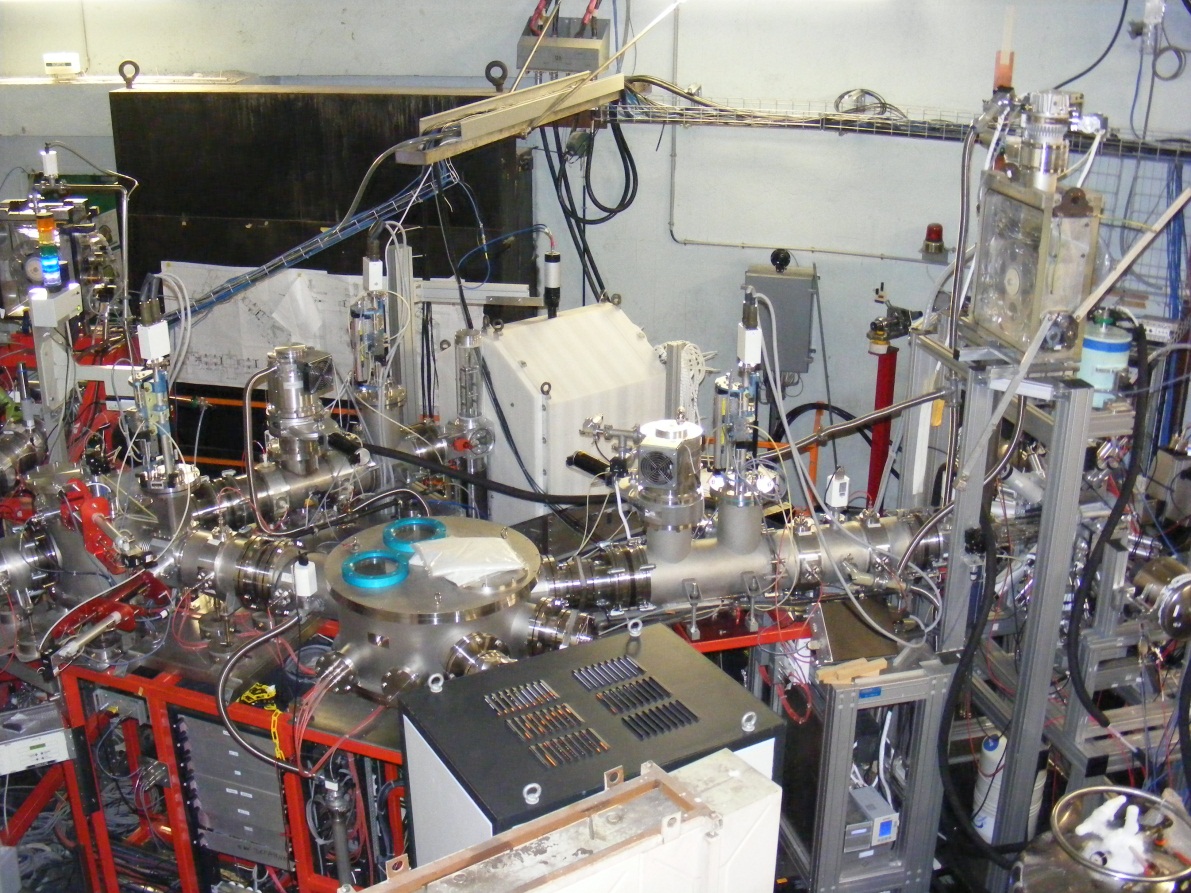 TETRA
BEDO
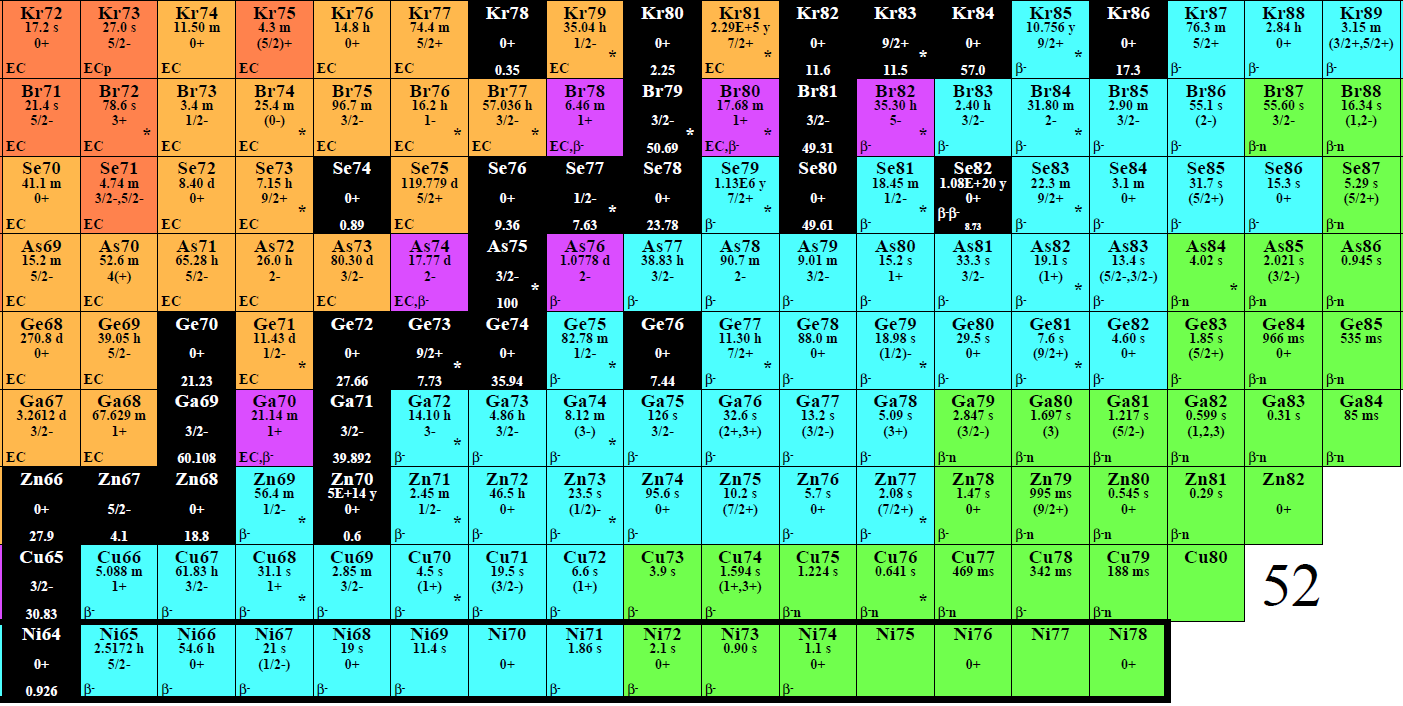 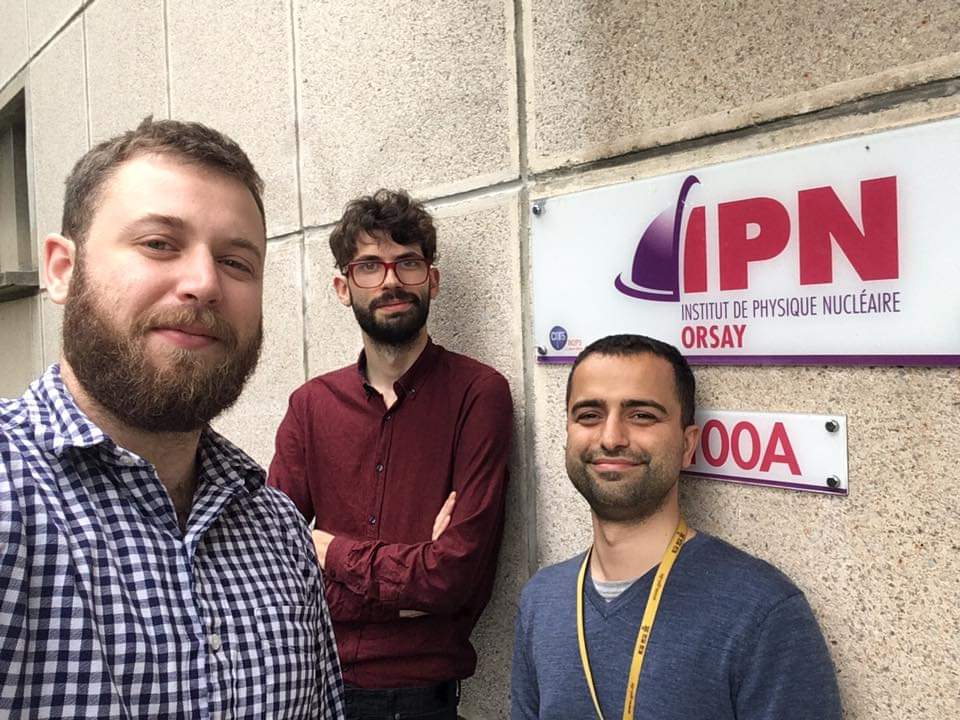 32
C. Delafosse
30
83Ge (Z=32, N=51)
A. Gottardo
80Ge (Z=32, N=48)
28
structure nearby and above the neutron separation threshold
At the beginning everything looked normal
83Ge
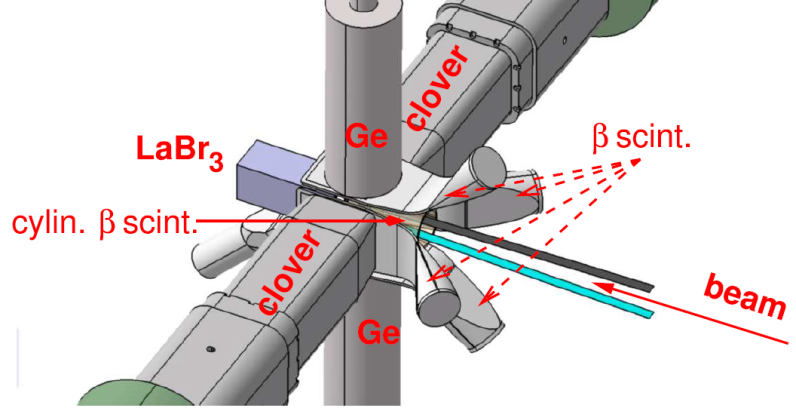 -gated HP-Ge -spectrum
-gated LaBr3 
low-energy  -spectrum
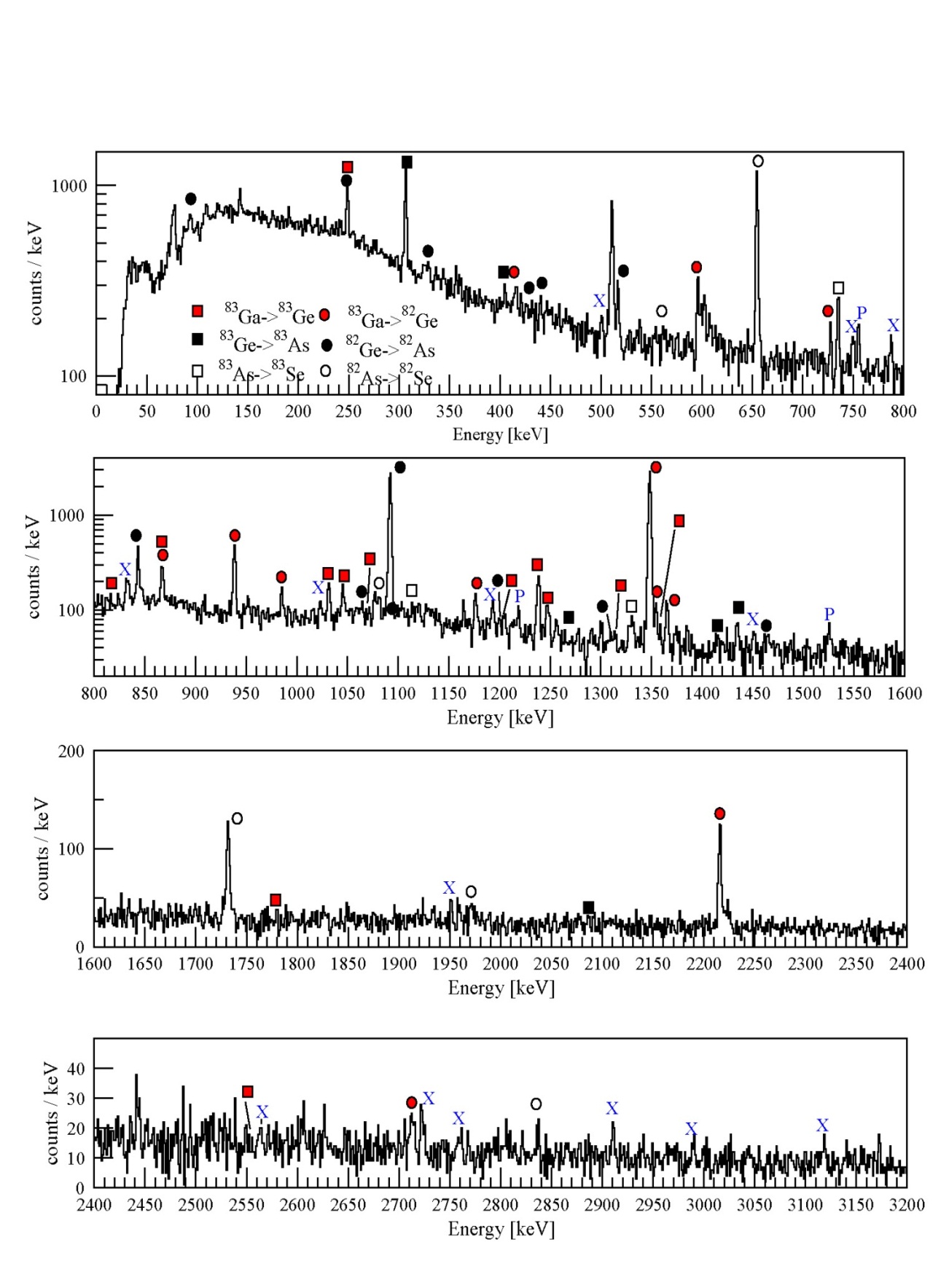 1092 keV
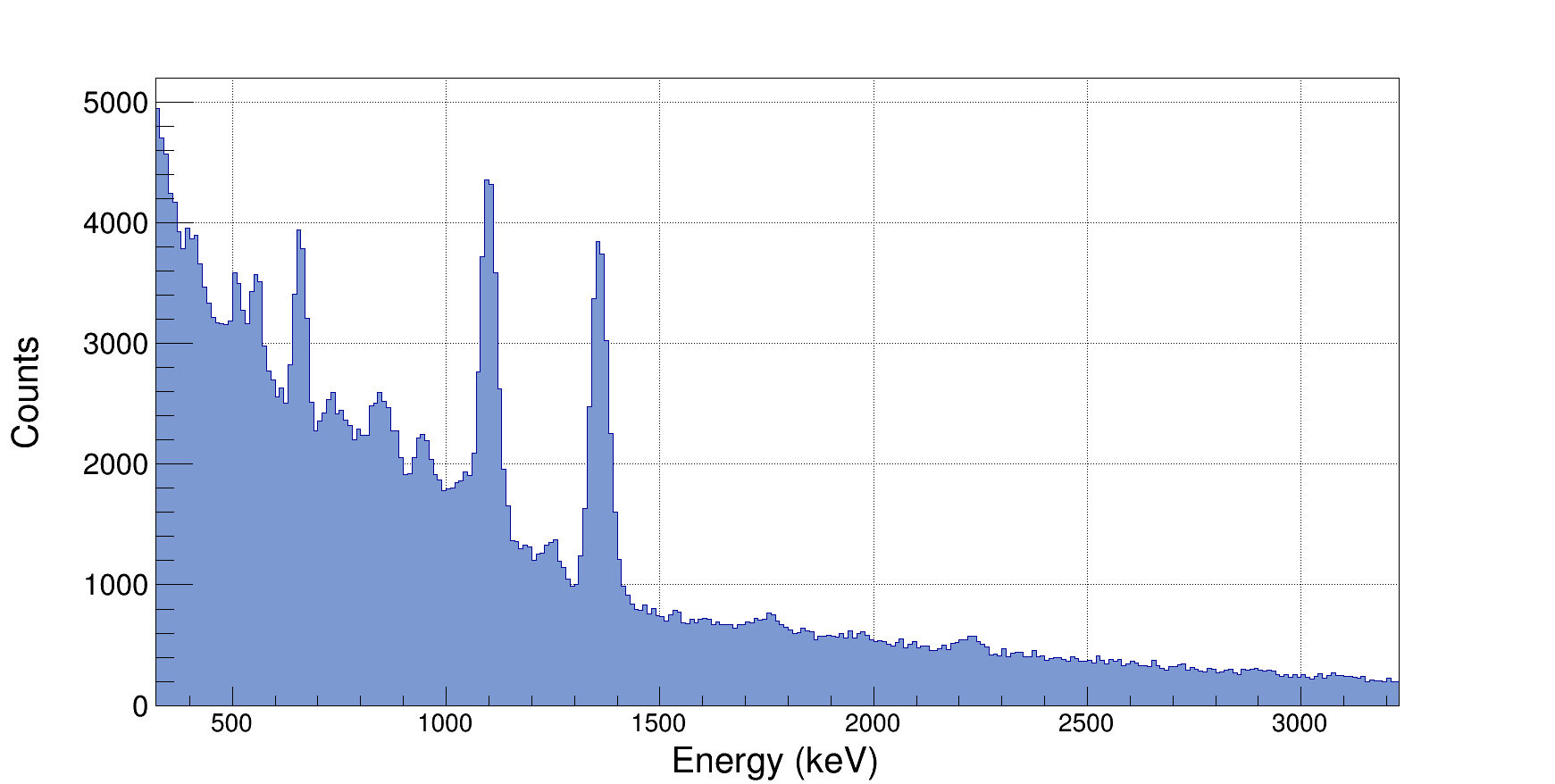 655 keV
1348 keV
1238 keV
data collected within the PhD program of C. Delafosse 
(-decay at ALTO, as a non-Yrast supplement to the AGATA+plunger+VAMOS data)
structure nearby and above the neutron separation threshold
S
Fermi function
A true serendipity !
generally taken as ≈1 !
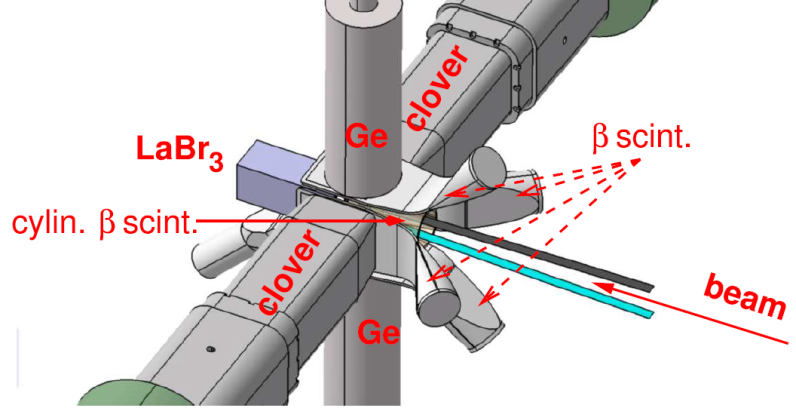 comparison of 80Ge vs 83Ge spectra (below vs above N=50) up to ≈Qβ
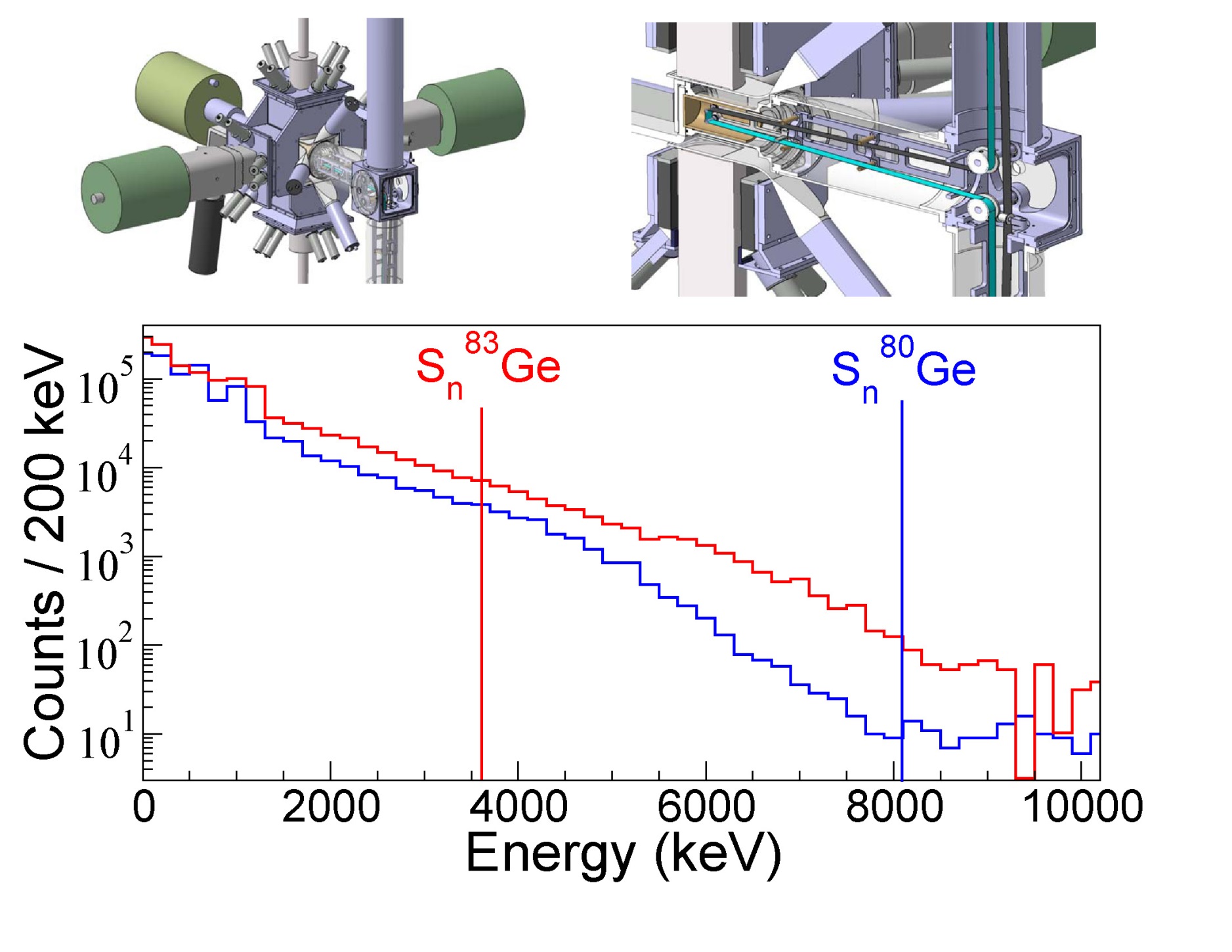 one order of magnitude !
structure nearby and above the neutron separation threshold
A true serendipity !
pandemonium in troubles ?
γ rays between 4.5 – 6 MeV in coincidence with 83Ge 1238 keV line
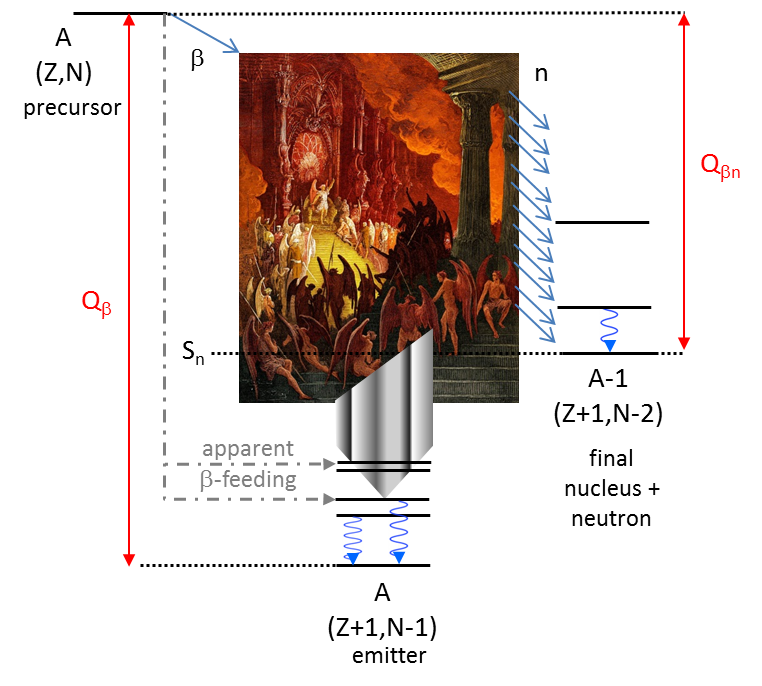 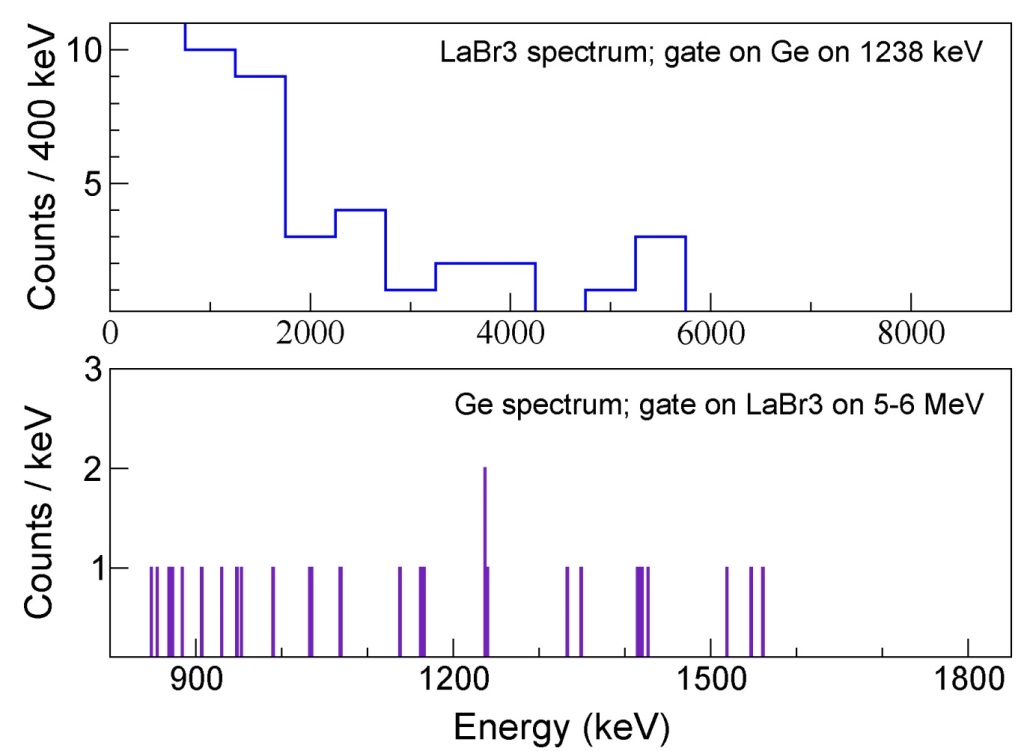 !!
Conclusion: 
Low-energy states in 83Ge are fed by β decay 
via the GT population of high-energy (5-7 MeV) states 
 descrete ?
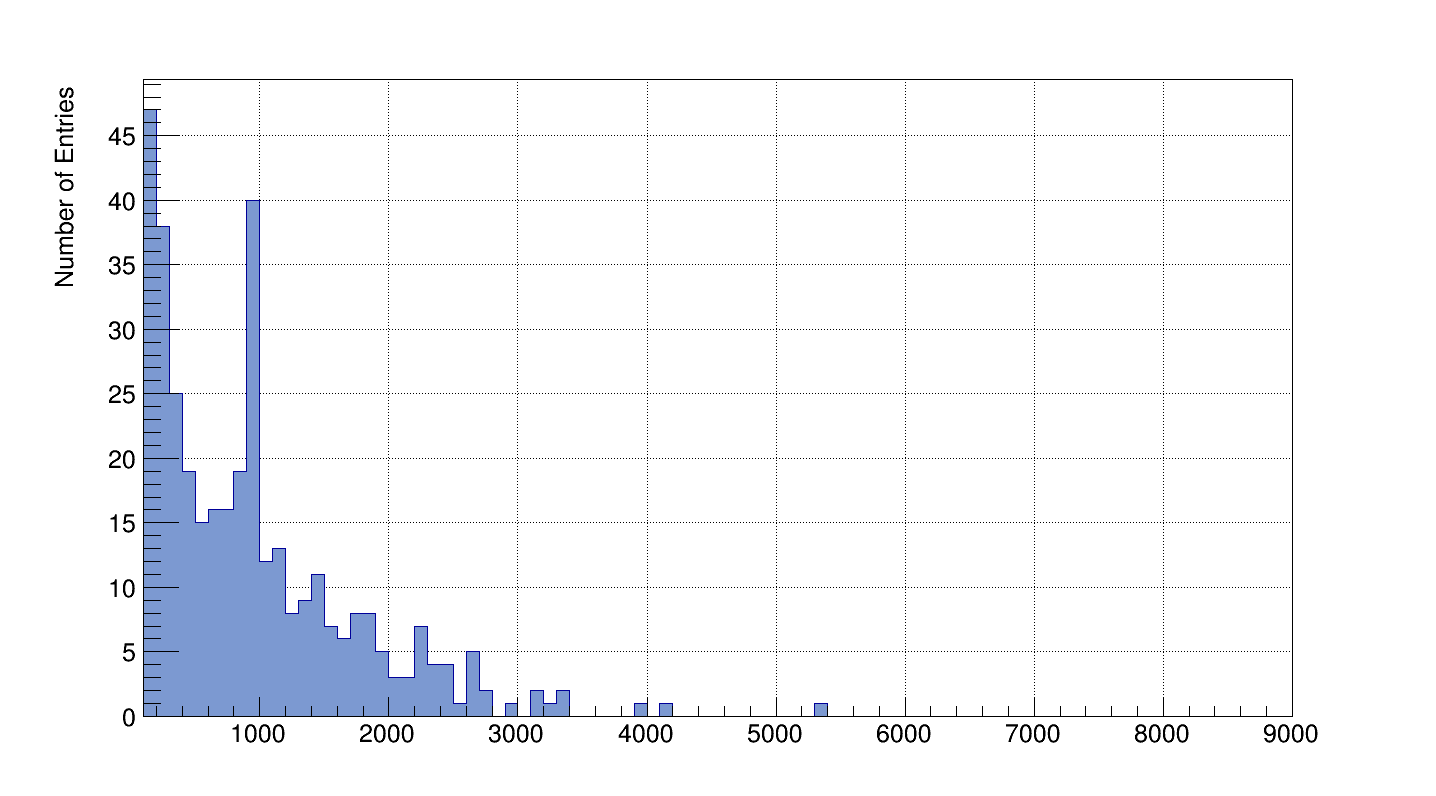 LaBr3 spectrum
γ rays in coincidence with 82Ge 1348 keV line (2+0+)
structure nearby and above the neutron separation threshold
A true serendipity !
pandemonium unveiled ?
Response function + energy linearity of LaBr3 detector fully characterized up to 11 MeV 
using 27Al(p,γ)28Si reaction at the ARAMIS accelerator (CSNSM in Orsay)
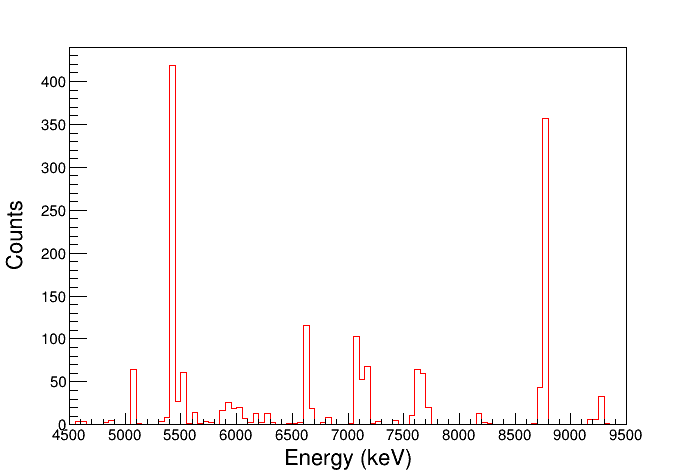 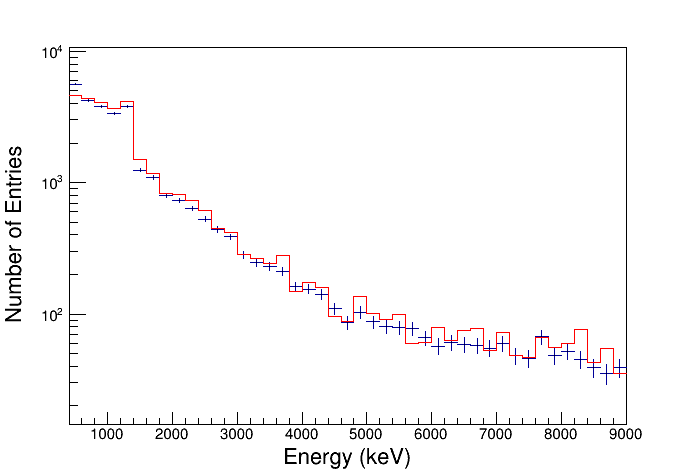 LaBr3 de-convoluted -spectrum
(intensity spectrum)
LaBr3 re-convoluted  spectrum
experimental -spectrum
structures appear above the neutron threshold
16(4) % of the β decay strength above n-threshold and followed by -emission 
β-n branching measured with TETRA= 85(4)%
structure nearby and above the neutron separation threshold
from  population:
the record was held by 70Co70Ni
A. Spyrou et al. PRL 117, 142701 (2016)
Strongly competing n/-decays of states lying far above the neutron threshold
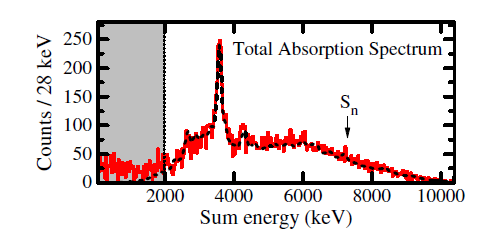 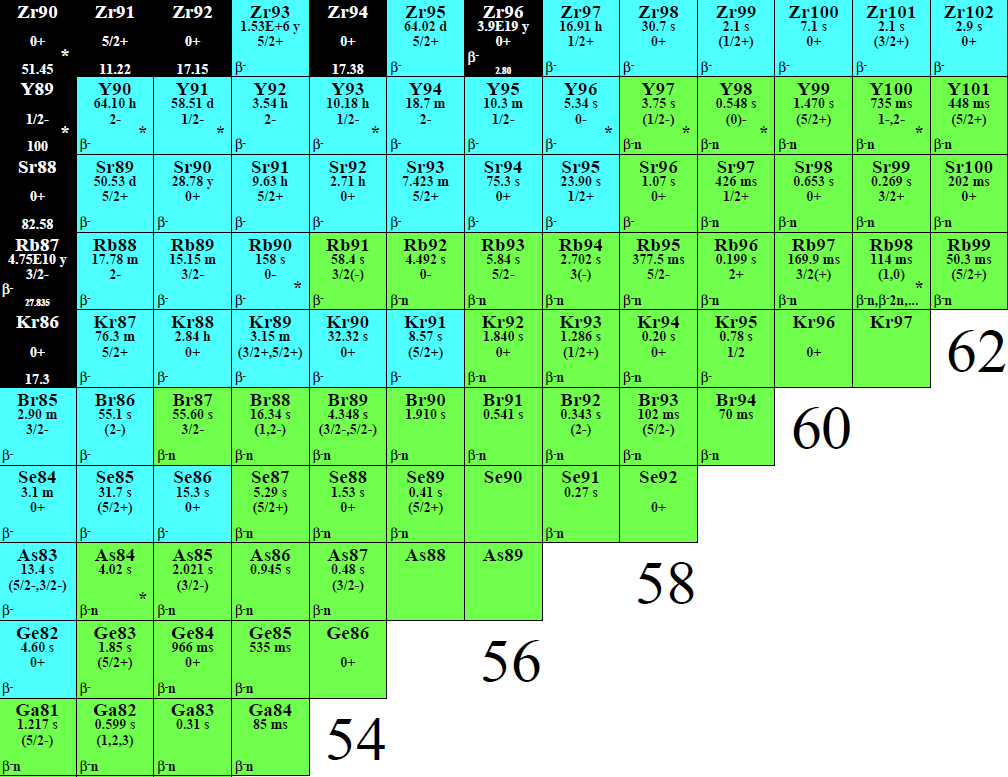 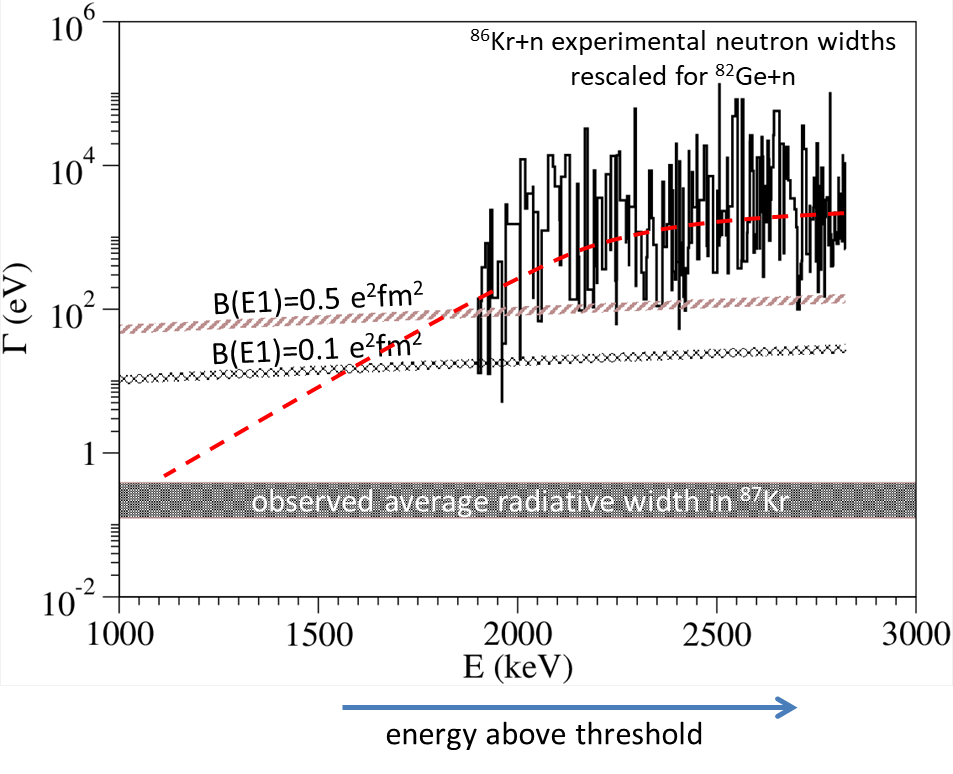 → one needs very strong B(E1) to compete with neutron emission at this altitude – what can it be ?
structure nearby and above the neutron separation threshold
R. Li et al. PRC 111, 034303 (2025)
(seriously) strengthening BEDO’s measurement system
3 PARIS clusters
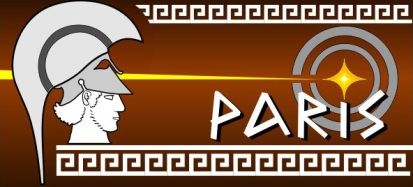 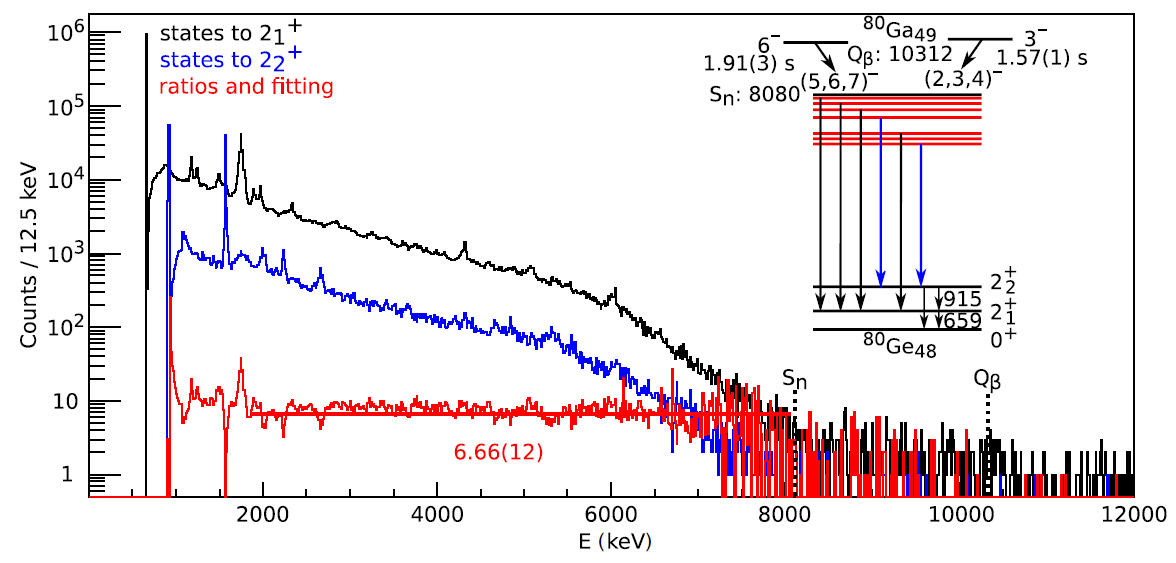 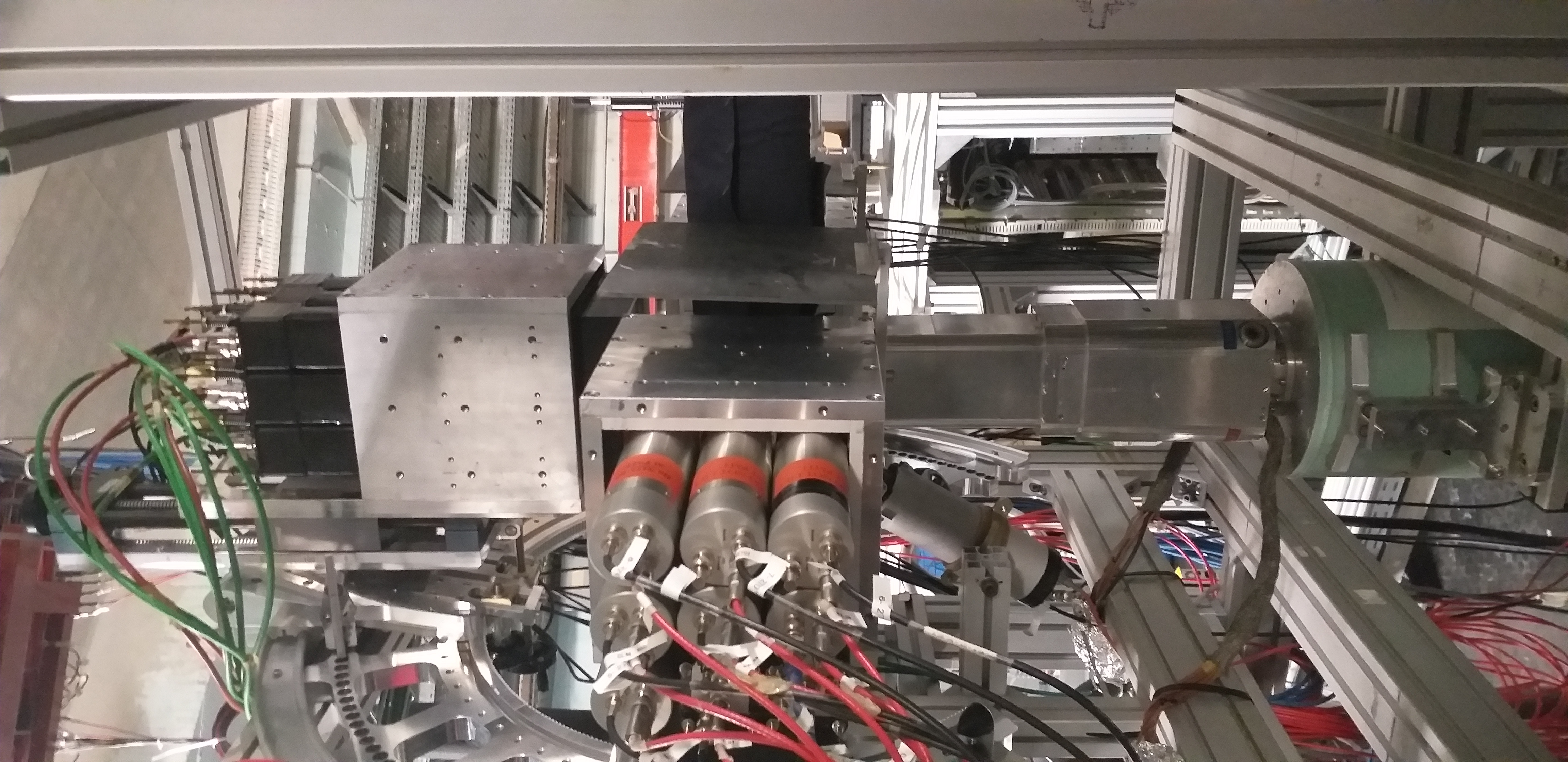 beam direction
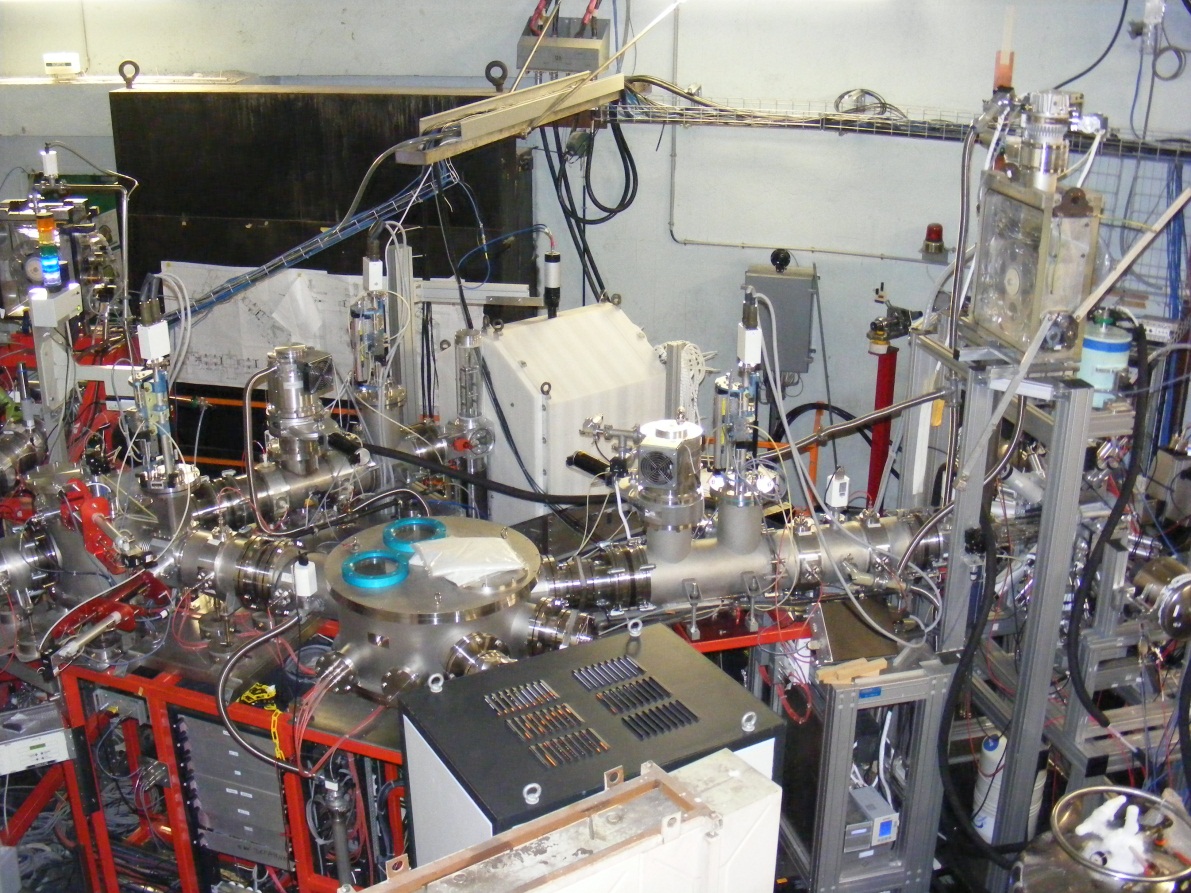 HPGe 
1 CLOVER
1 Coax
TETRA
BEDO
Lama Al Ayoubi and Ren Li’s PhD works
These works have inspired further studies
the term "doorway decay" is gradually gaining traction in the literature to describe what could very well be a new facet of radioactivity—or at the very least, the end of the dominance of the nuclear Pandemonium concept.

see recent VANDLE results :
Heideman et al PRC 108, 024311 (2023)
‘Evidence of nonstatistical neutron emission following β decay near doubly magic 132Sn’
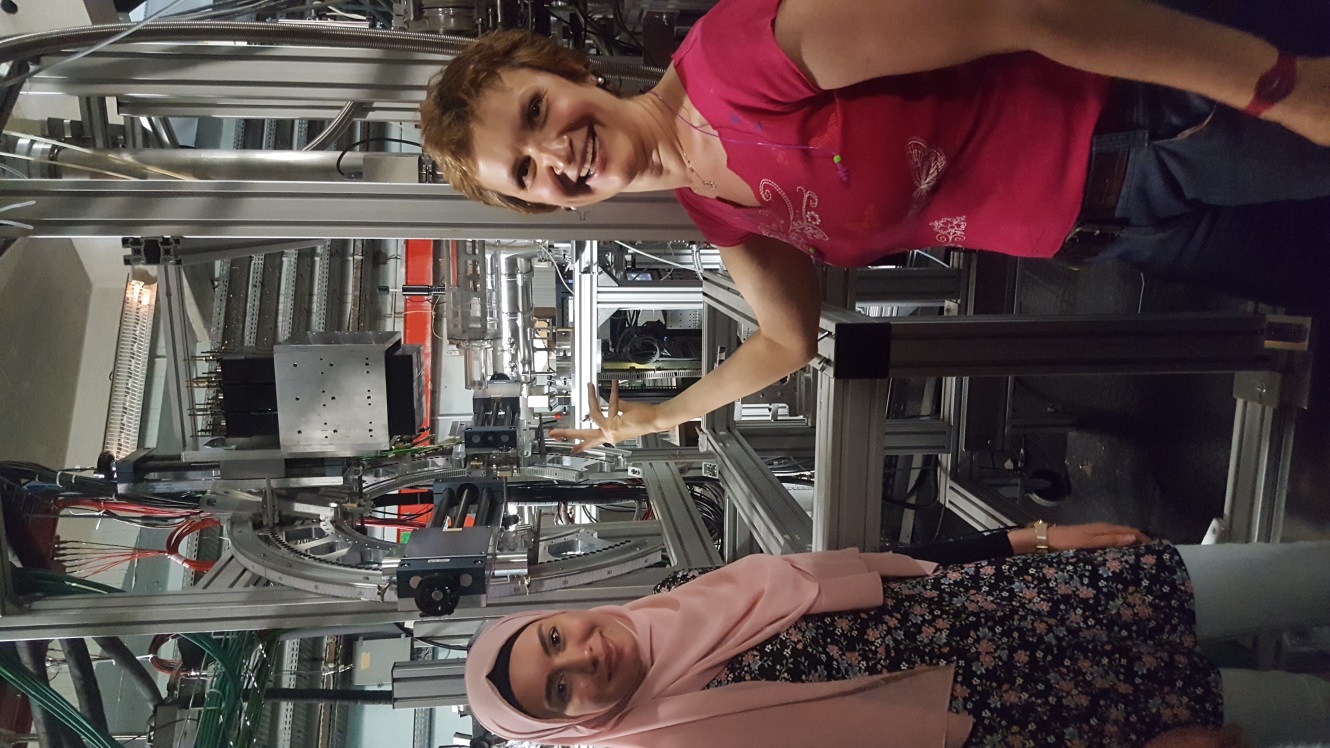 L. Al Ayoubi
Io
structure nearby and above the neutron separation threshold
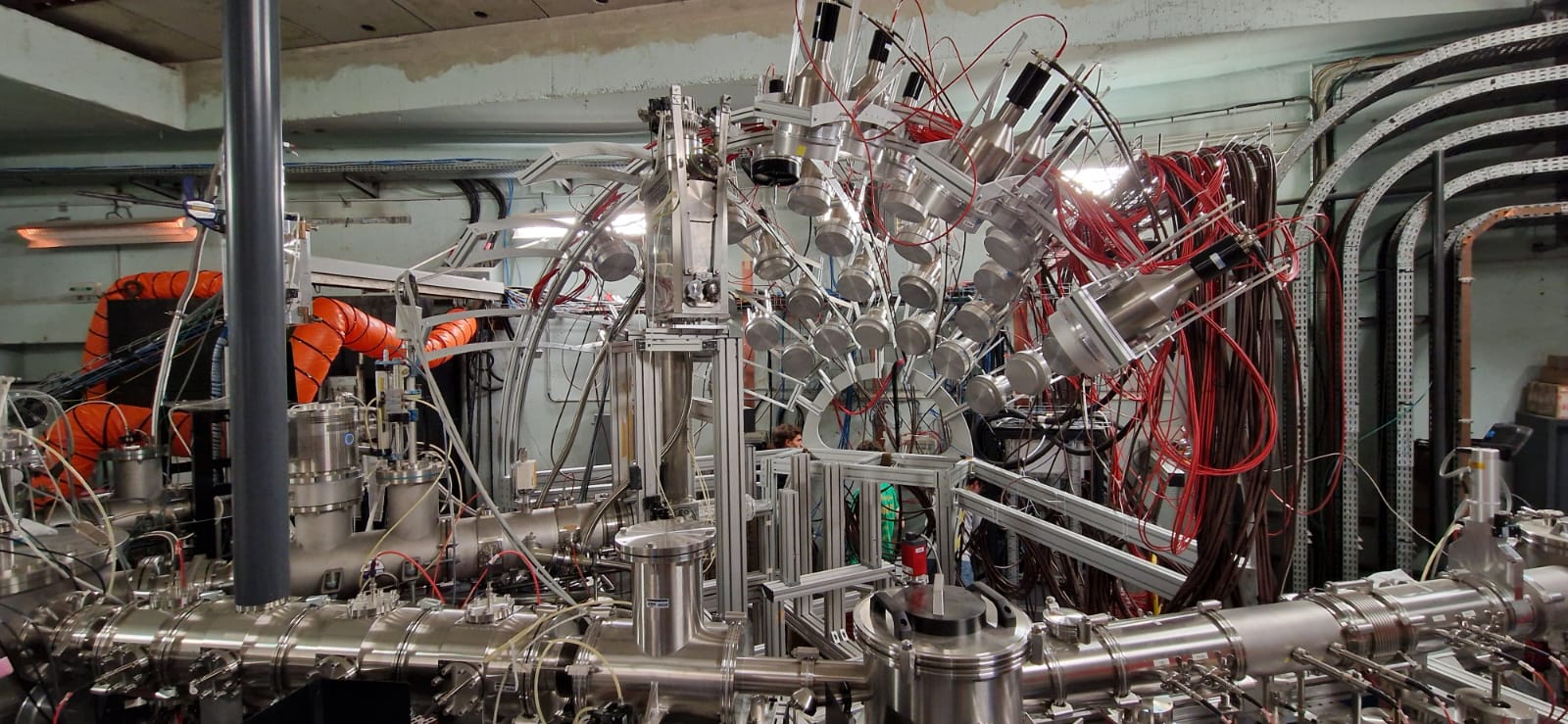 (seriously) strengthening BEDO’s measurement system with
MONSTER
(time-of-flight neutron spectrometer)
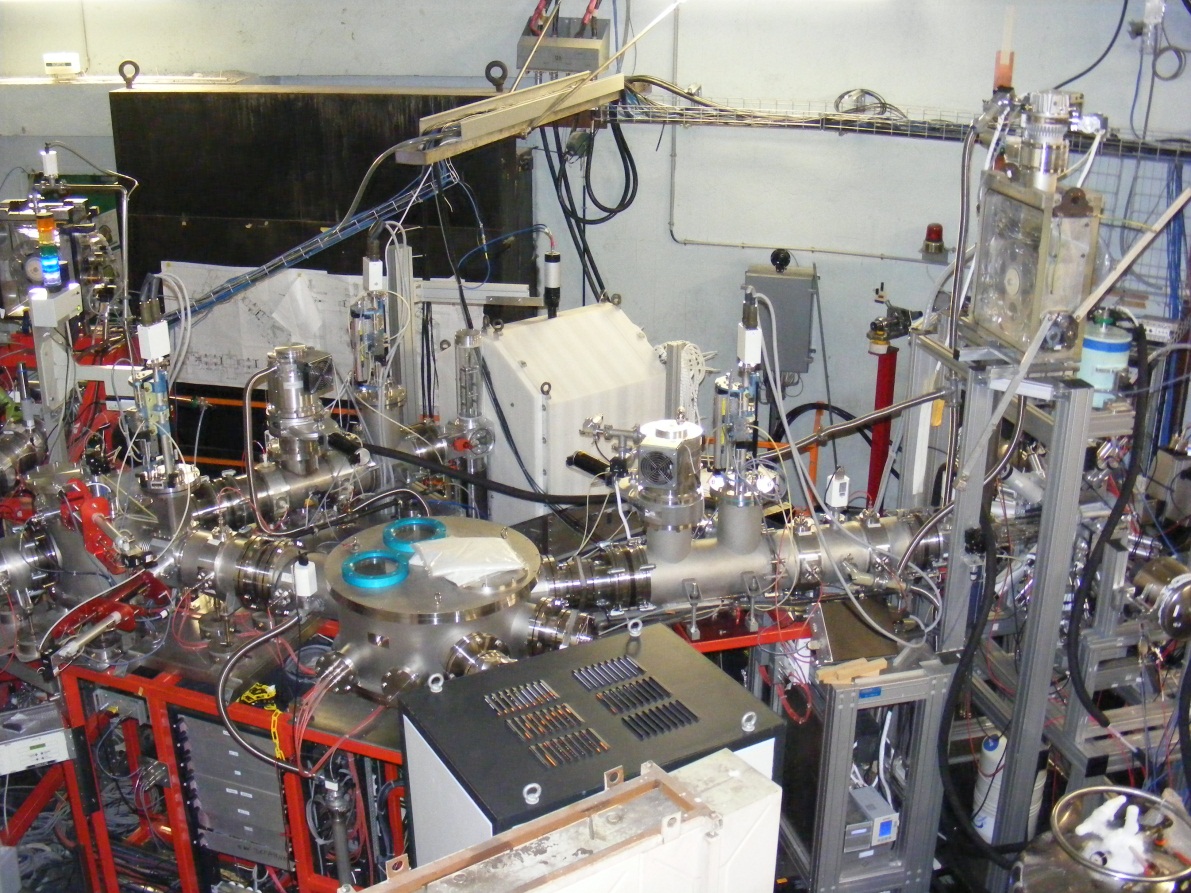 TETRA
BEDO
Emile Cantacuzene’s PhD works
part of Leo Plagnol’s post-doc work
the experiment took place last month
to be continued…
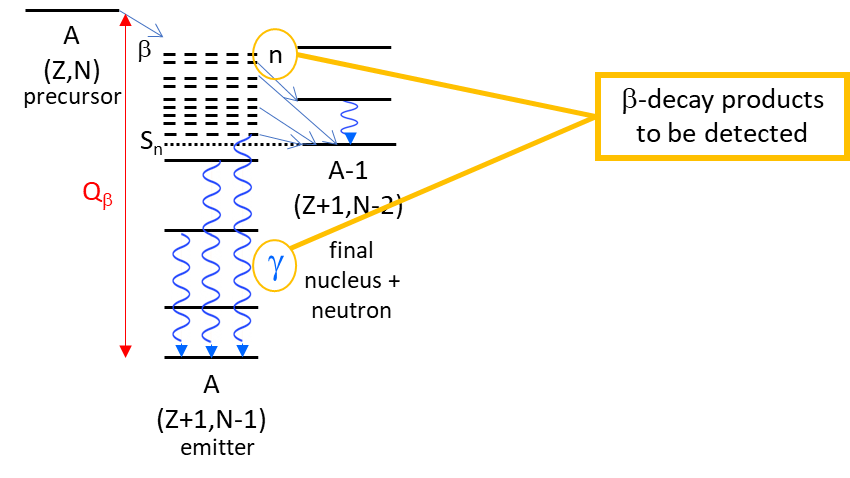 These works have inspired further studies
the term "doorway decay" is gradually gaining traction in the literature to describe what could very well be a new facet of radioactivity—or at the very least, the end of the dominance of the nuclear Pandemonium concept.

see recent VANDLE results :
Heideman et al PRC 108, 024311 (2023)
‘Evidence of nonstatistical neutron emission following β decay near doubly magic 132Sn’
new physics avenues with ALTO beams
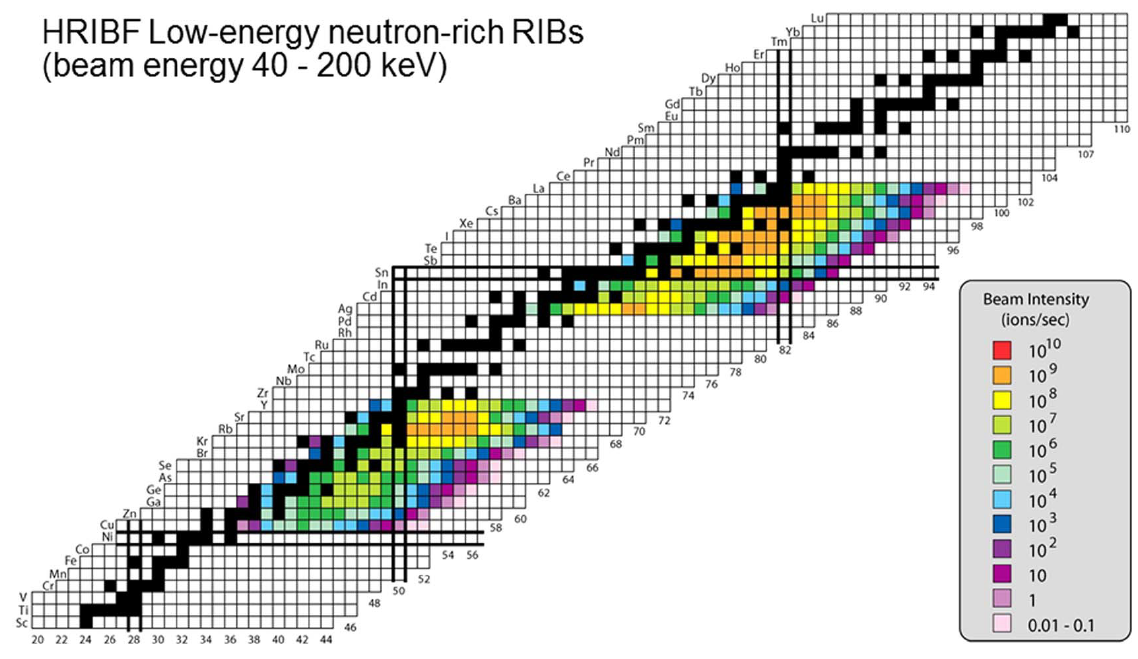 • β-delayed spectroscopy programme
→ structure nearby and above the neutron separation threshold
→ very small Qβn windows and threshold effects
→ large Qβn windows and marked shell effects
E0 strength measurement and the investigation of shape coexistence
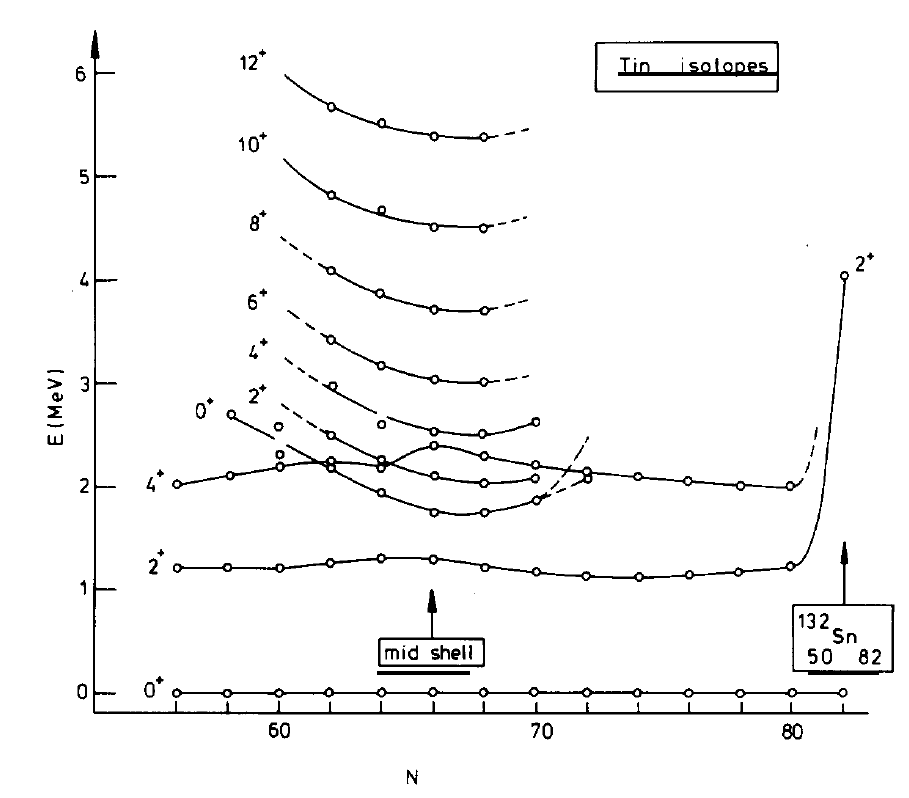 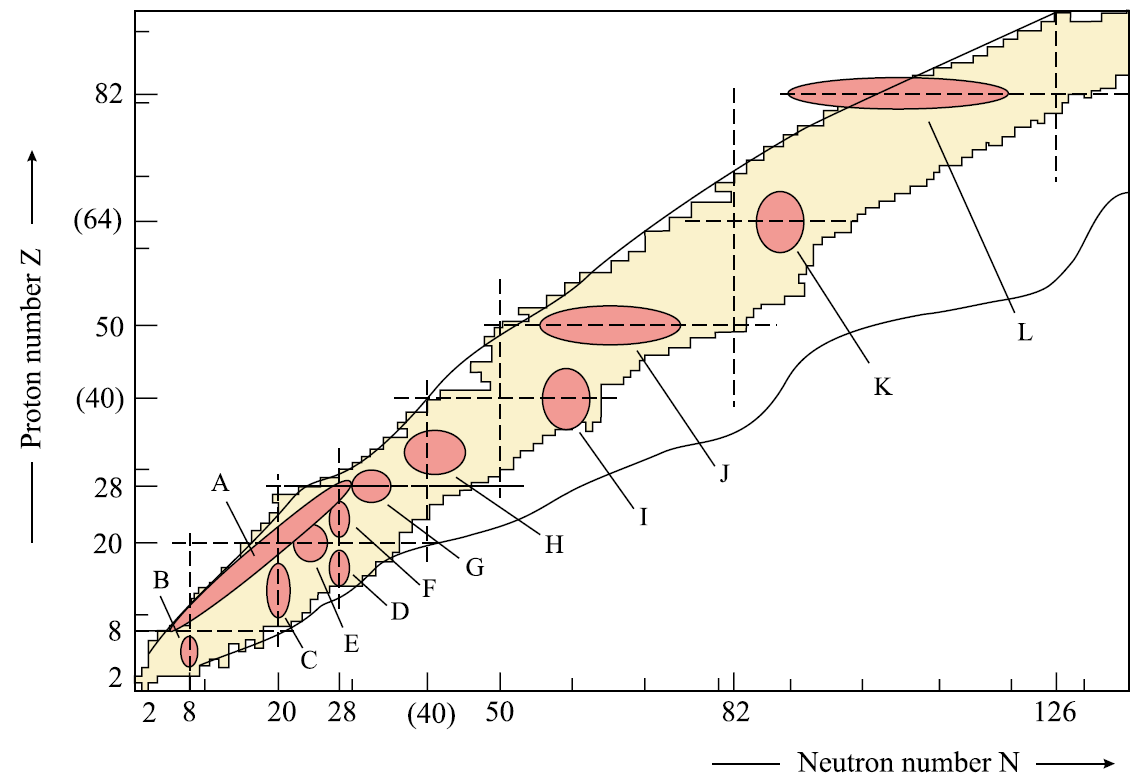 Heyde & Wood Rev. Mod. Phys. 83 (2011) 1467
Z=50 (zone J)
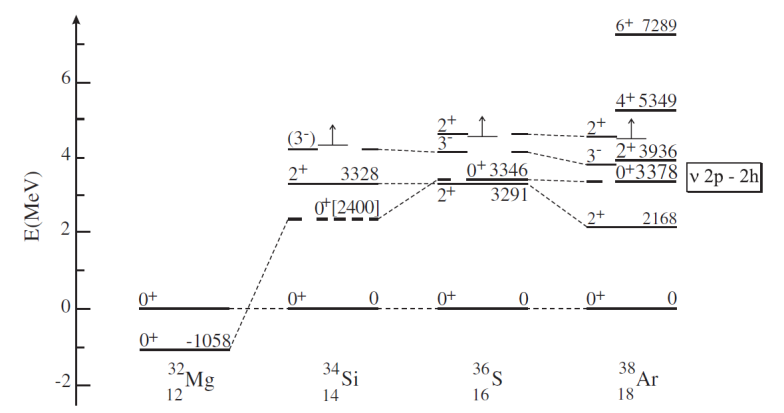 N=Z
N=20
(zone C)
?
78Ni
first investigation with COeCO
PRC 111, 034306 (2025)
first investigation with « old » system
PRL 118 182501 (2016)
historical case N=20 (32Mg region)
Klapisch PRL 31 118 (1973)
Thibault PRC 12 644 (1975)
Détraz PRC 19 164 (1979)
N=28 (42Si region)
Bastin PRL 99 022503 (2007)
Force PRL 105 102501 (2010)
GANIL
E0 strength measurement and the investigation of shape coexistence
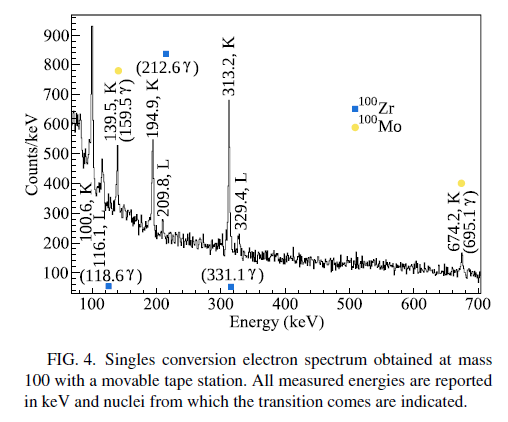 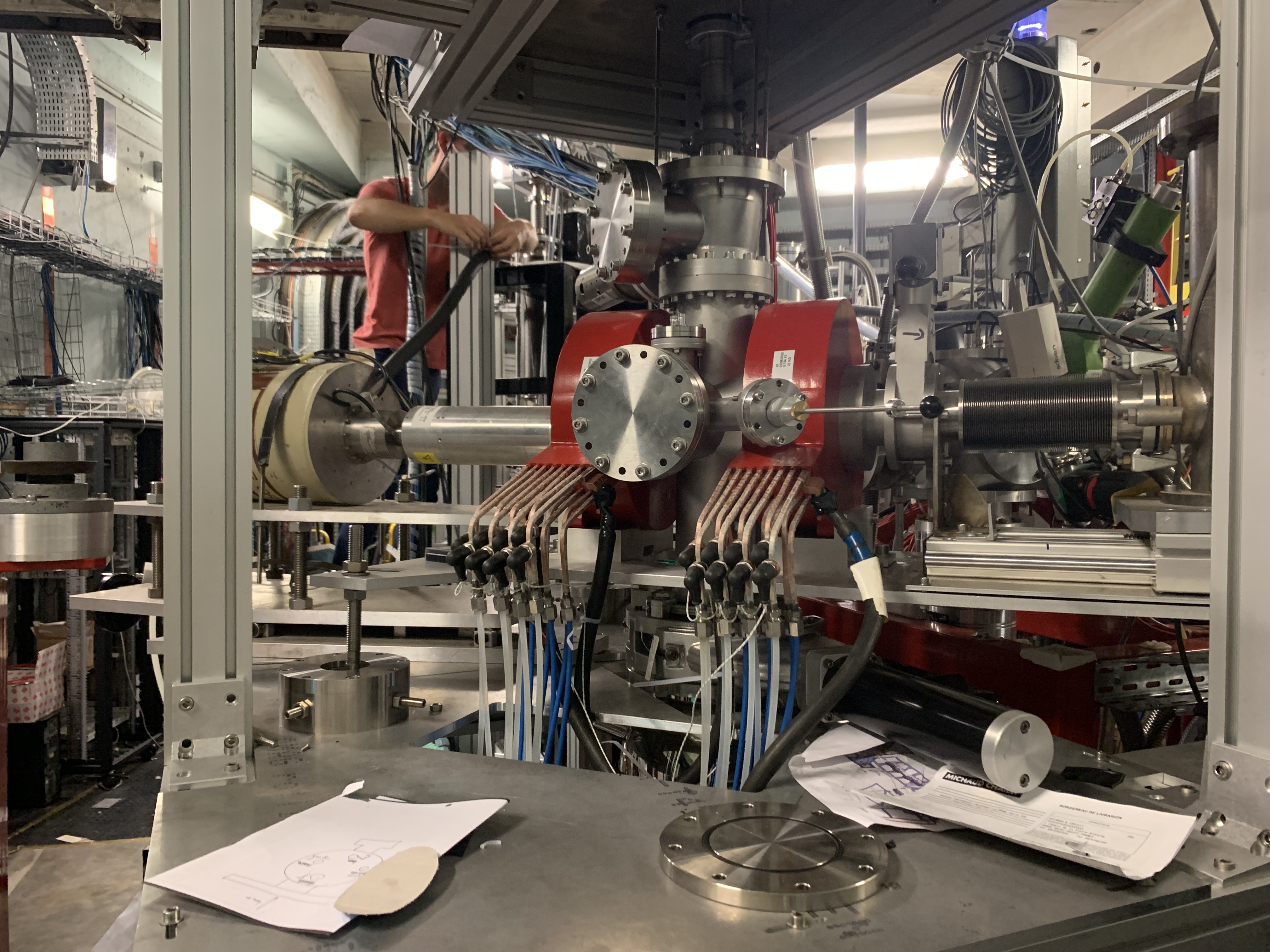 COeCO
electron spectrometer
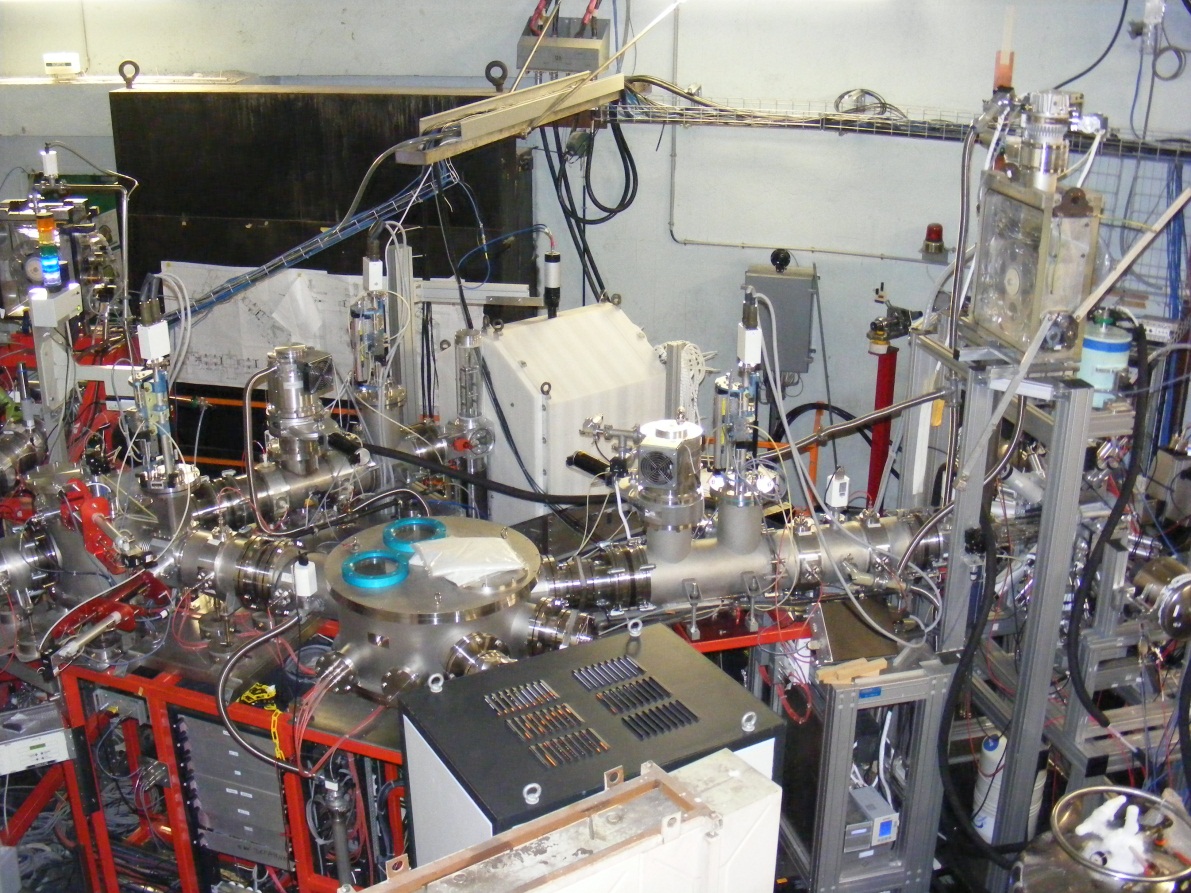 COeCO
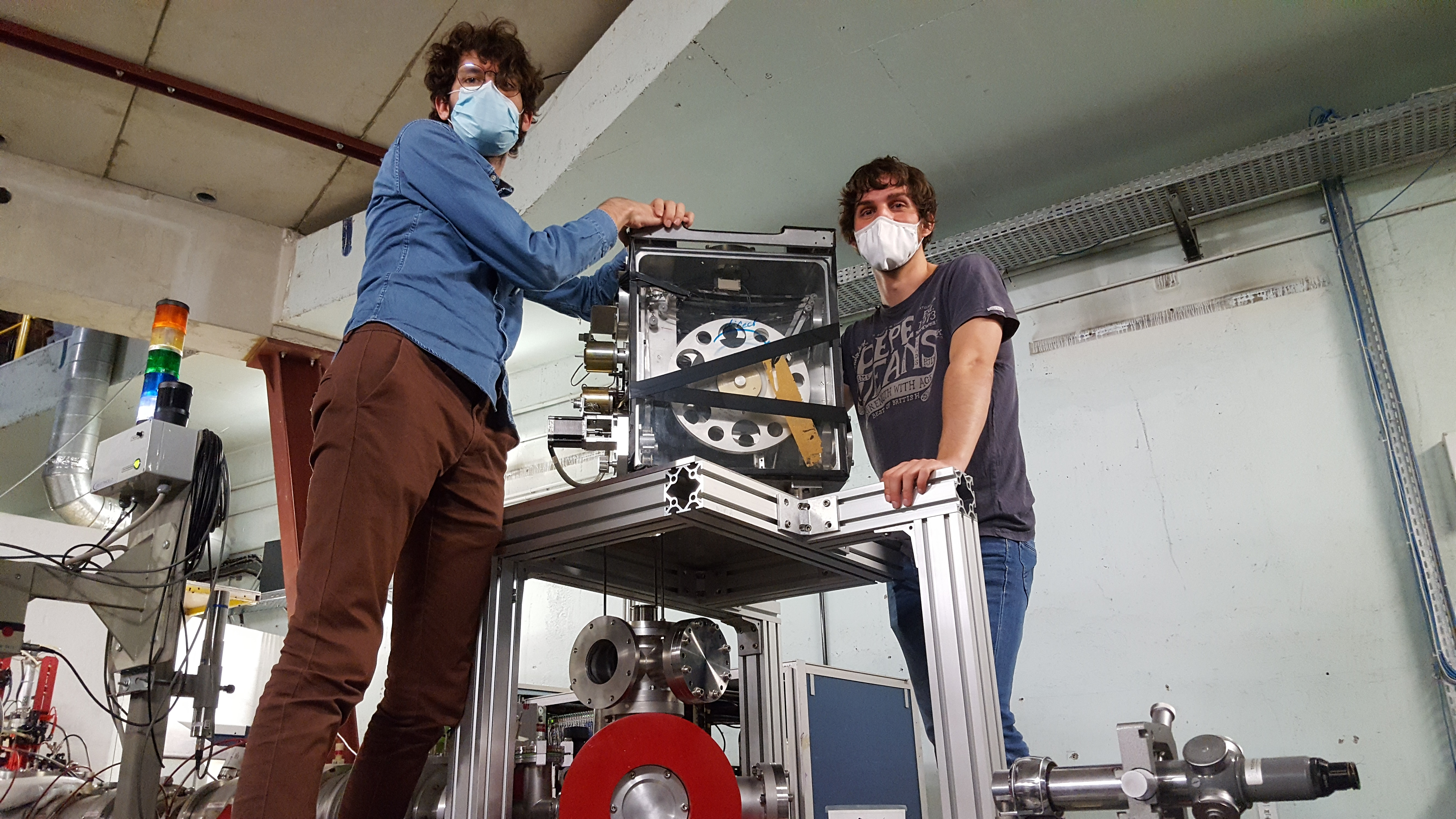 G. Tocabens
TETRA
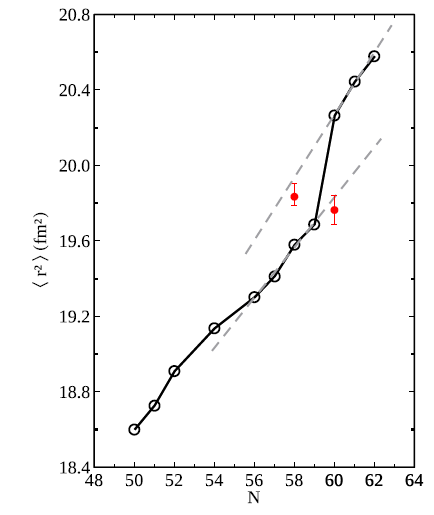 BEDO
Shape coexistence in Zr isotopes investigated through the β decay of isotopically purified beams of 98Rb and 100Rb
C. Delafosse
δ<r2> from laser spectroscopy
Tocabens et al. PRC 111, 034306 (2025)
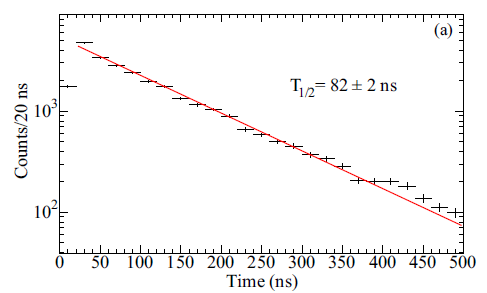 interpreted with the extreme schematic 2-state model
Guillem Tocabens’ PhD works
part of C. Delafosse’s post-doc work
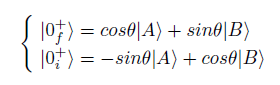 854.1 keV E0 transition in 98Zr
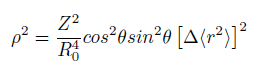 δ<r2> from 2(E0)
(COeCO)
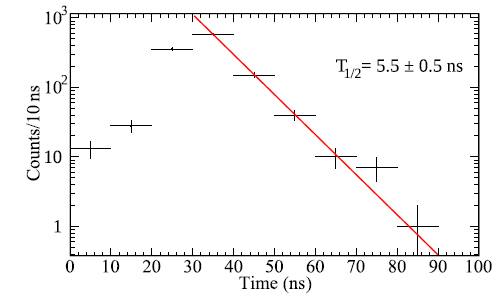 taken from coulex data
854.1 keV E0 transition
in 100Zr
new physics avenues with ALTO beams
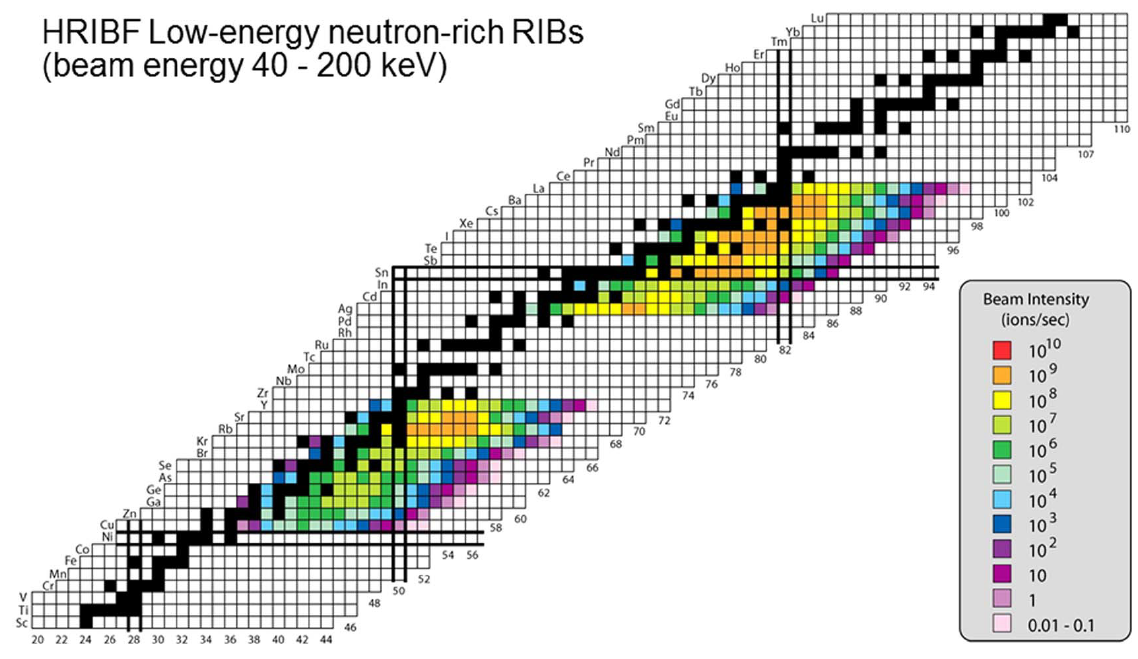 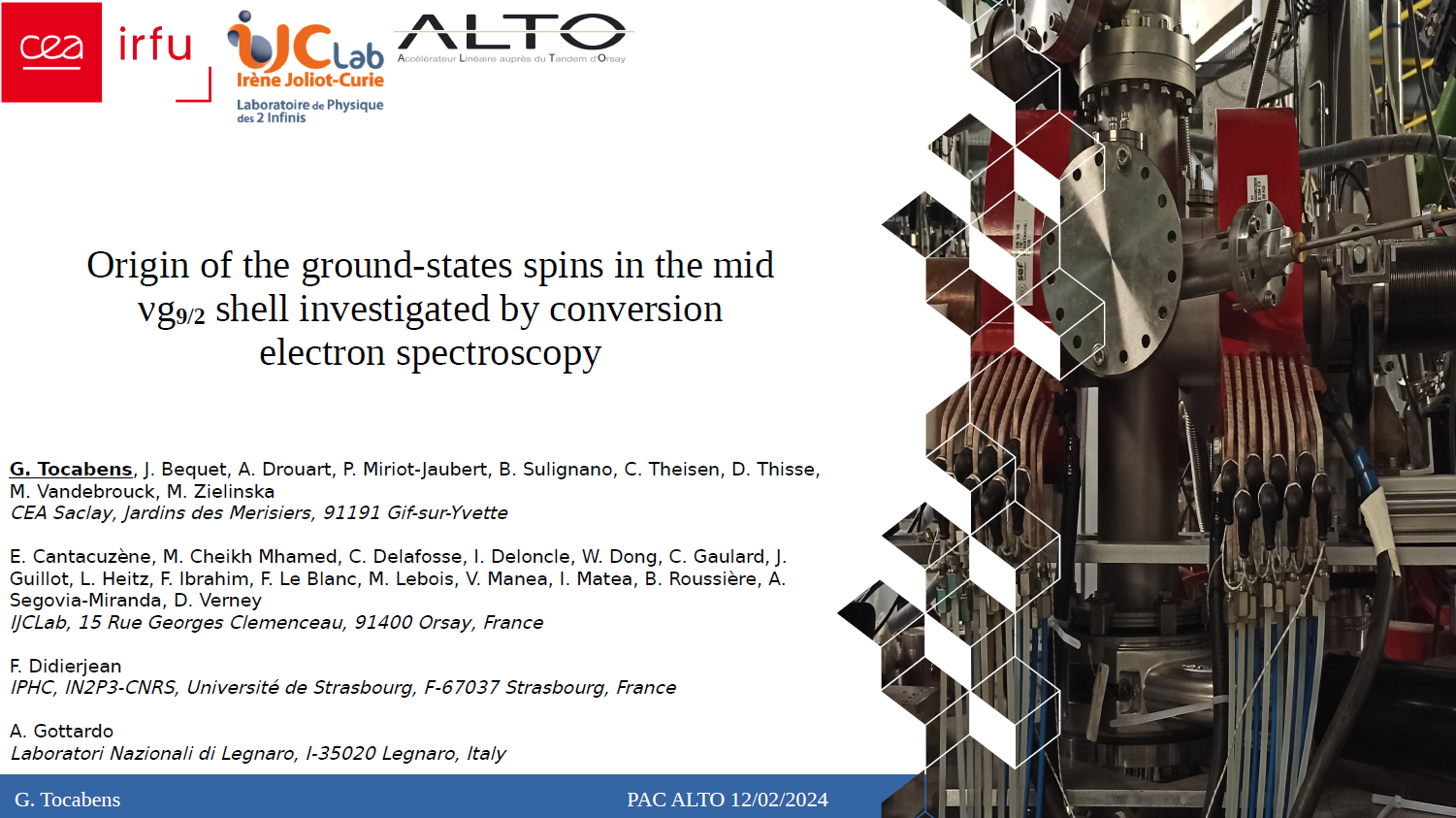 → E0 strength measurement and the investigation of shape coexistence
MLLTRAP @ ALTO : mass measurements
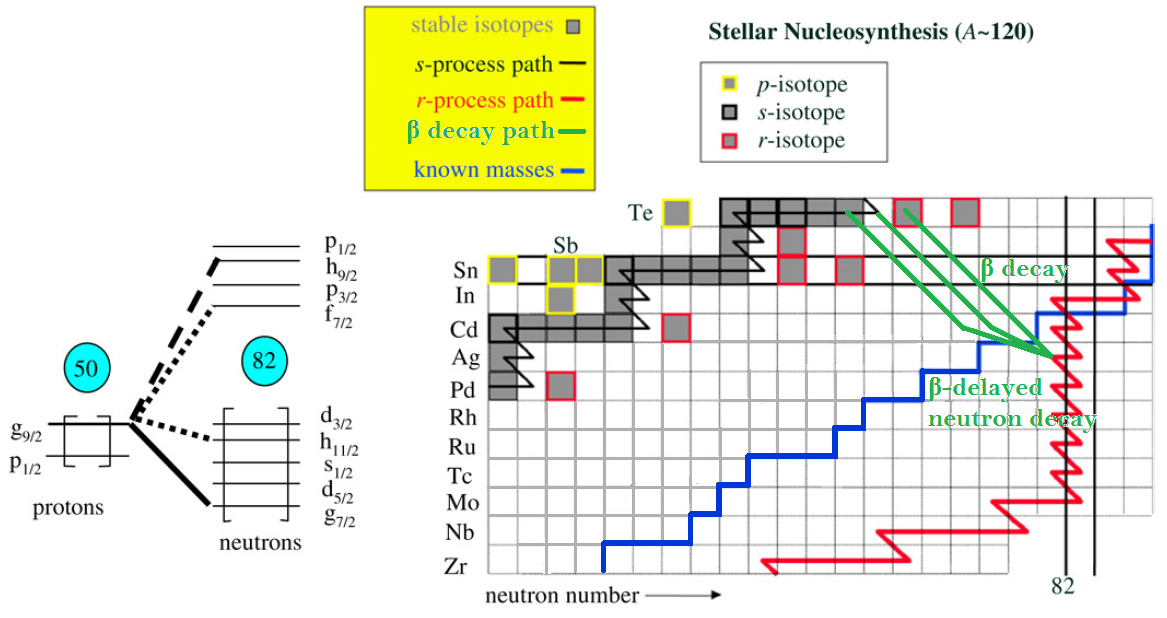 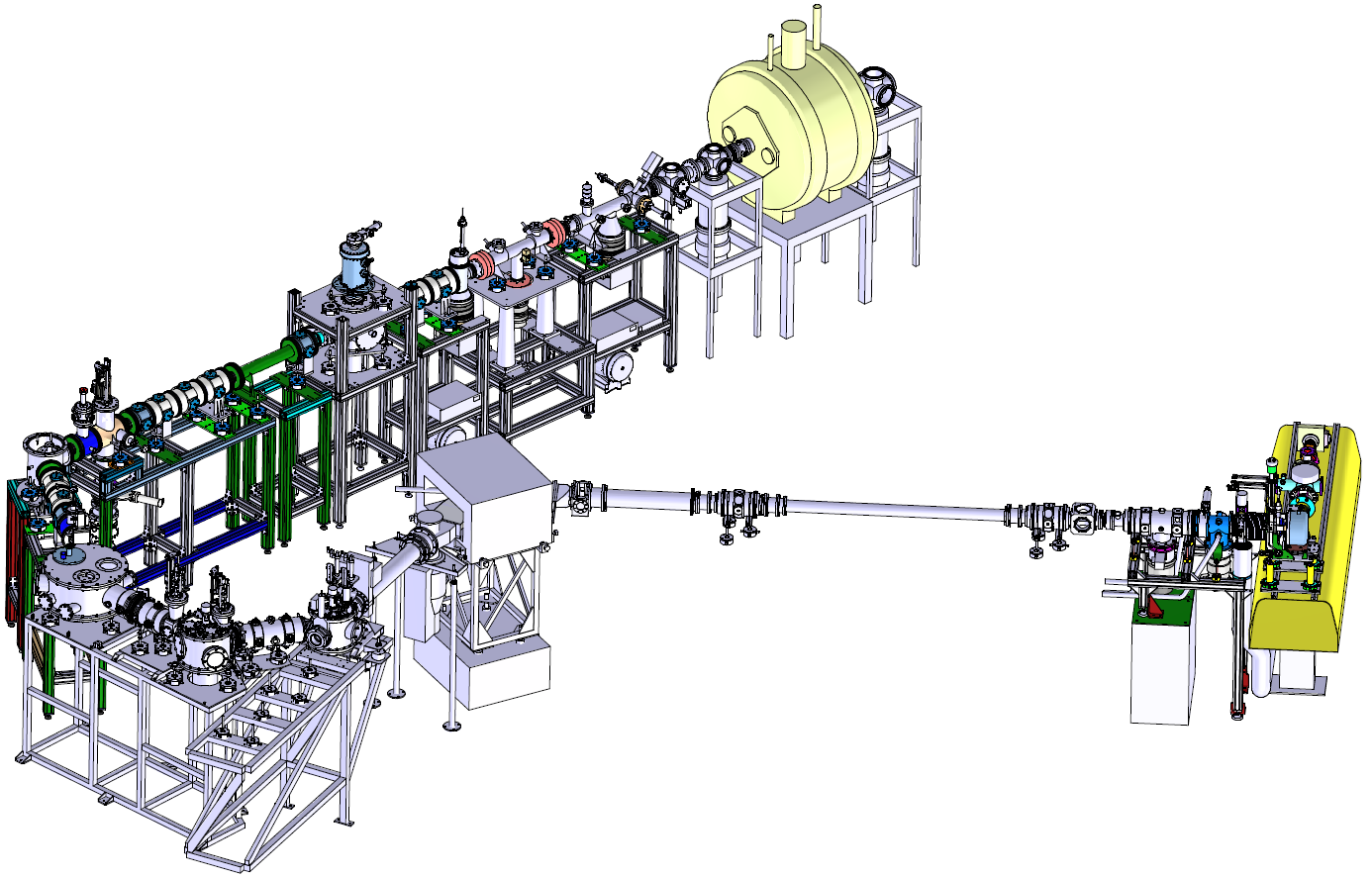 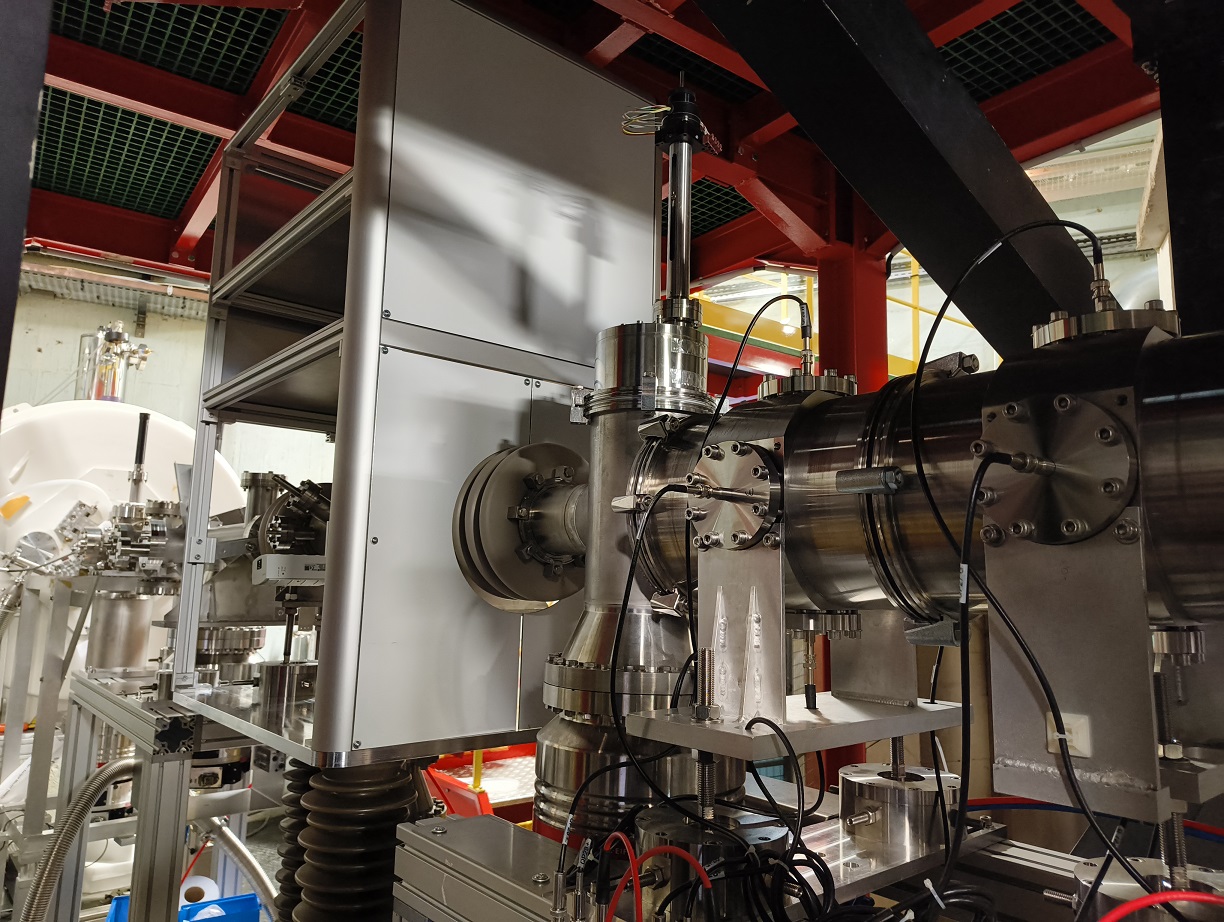 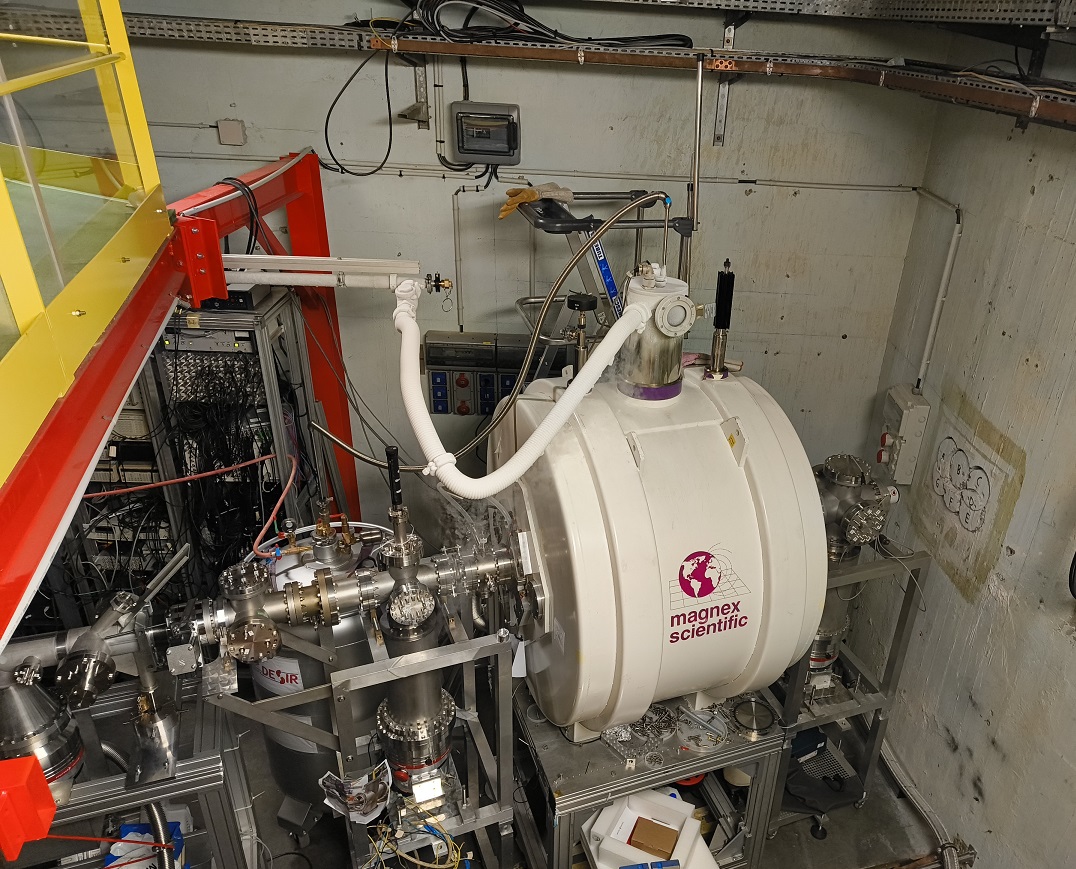 PDT
Emittancemètre
RFQCB
Manipulation
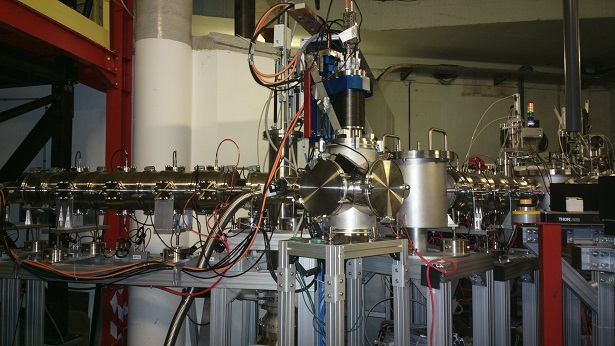 Photofission
Ag masses in the vicinity of  N = 82  impact r-process abundances in neutron star merger event
Ag (Z=47) masse > 125 still missing (+ isomers)
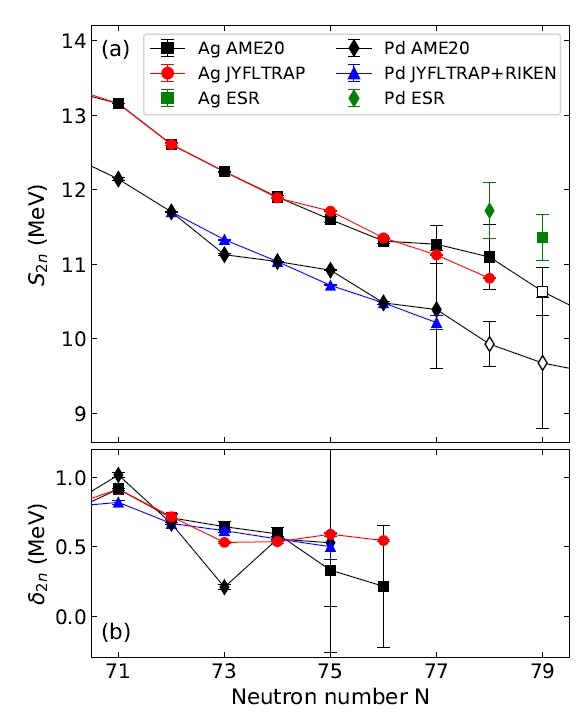 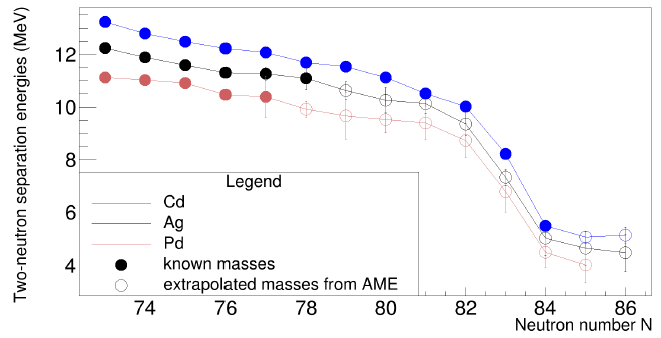 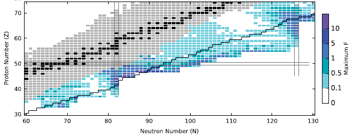 ISOLTRAP : V. Manea et al., Phys. Rev. Lett. 124 (2020) 092502
JYFLTRAP : A. Kankainen et al., Hyperfine Interact. 241 (2020) 43                    J. Ruotsalainen et al., 2024, arxiv.org/abs/2408.14181
Other opportunities for mass measurements at ALTO around N = 50
conclusions
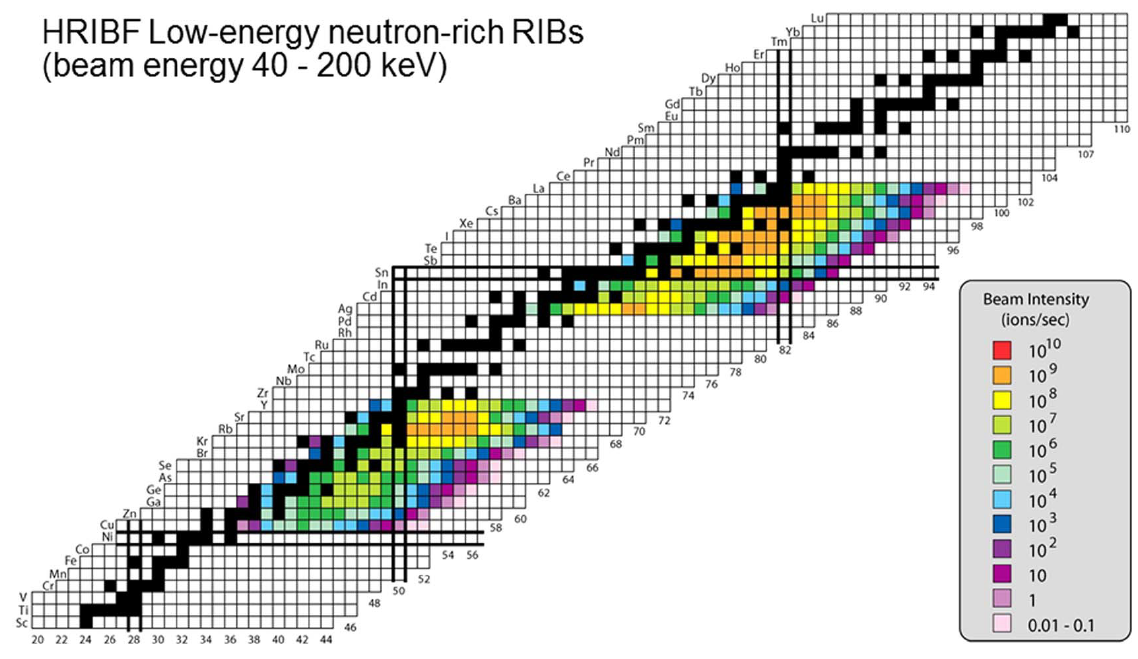 requested developments :
laser ionized Zn (scheme already developed) Ge and Cd (scheme to be developed) with suppression of surface ionized Ga and In

more complicated : negative Br (1-) ions ; molecular As ions ?
surface ionized but we don’t care
surface ionized
→ structure nearby and above the neutron separation threshold
→ E0 strength measurement and the investigation of shape coexistence
surface ionized but we don’t care
surface ionized
fission fragments are badly needed at GANIL 
it would be fantastic to have them available for DESIR
it is the necessary condition to pursue this program there